환영합니다
자기 판단 프로그램 오리엔테이션 트레이너를 위한 훈련
ELIZABETH HARRELL
자기 판단 프로그램 트레이너를 위한 훈련
지침
환영 인사 및 지침

왜 여기에 오셨습니까?

자기 판단 프로그램 오리엔테이션 트레이너로써 여러분들의 역할 및 책임이 무엇입니까?

오늘의 트레이닝을 어떻게 진행할 것입니까?

Housekeeping
[Speaker Notes: 자신 및 다른 사람 소개
SDP 오리엔테이션을 요하는 요구사항 및 법 
오리엔테이션에서 다루도록 요구되는 토픽 검토 이것은 중요한 절차이고 학습 이정이며 모두가 없이는 할 수 없습니다. 
지역 센터 역할은 아주 중요합니다. 지역 센터는 다른 사람들이 알고 이해하는 것을 돕고 이 과정 중에 DDS 학습 및 프로그램을 설계하는 것을 도울 것입니다.  
오늘 훈련은 SDP 오리엔테이션에서 필요한 것이 무엇인지 알아가는 모델이 될 것입니다. 이것은 예이고 여러분이 소비자로 정보를 받는 것처럼 자료를 흟어볼 것입니다. 
질문을 많이 해주시길 바랍니다!!
가사일: 화장실, 핸드폰, 휴식, 점심 시간, 질문, 종료]
자기 판단프로그램오리엔테이션
발표자명
자기 판단 프로그램오리엔테이션
주제
주제
소개 및 가사일 
자기 판단이란? 
역할 및 책임 
휴식 
계획
점심 
서비스 지불 
권리 및 안전 
휴식 
다음 단계
[Speaker Notes: 훈련 팁! 주정부가 이 새 프로그램을 시작하면서 참여자들이 리스크를 감수하는 것에 대해 감사를 하면서 "함께 배우기" 파트너쉽을 세웁니다.   자기 판단을 주 전역에 이행을 하는 것이 이 초창기 연도는 아마도 힘들 것이라는 알아둡니다.  대부분의 참여자들이 직장을 빠지고, 집안 일을 못하거나 보육원에 아이들을 맡겨야 할 수도 있었으므로 이 강도 높고 긴 오리엔테이션에 참여하는 것에 감사합니다. 이러한 어려움이 있었다는 것을 알고 파트너쉽을 세우는 것은 여러분이 이 세션을 진행하는 것을 도울 것입니다.]
자기 판단 프로그램오리엔테이션
오레인테이션 툴
훈련을 위한 툴

질문!!!!! 
자료물
그래픽
Jason 및 Sofia
5개의 원칙이 이 훈련을 도울 것입니다
DDS 및 RC 팀
[Speaker Notes: 예, 질문이 바로 이 훈련의 툴입니다! 그리고, 모든 것에 답변을 드리지 못할 수도 있지만 저희가 함께 배워갈 수 있을 것입니다.

훈련 팁! 평가에 기재되지 않은 한 가지 툴. 자기 판단 프로그램이 무엇인지 그리고 이 오리엔테이션이 어떤 것인 지에 대해 우리가 아직도 배워가는 중이며 그것이 평가와 관련이 있다라는 것을 말합니다. 따라서, 참여자들이 오리엔테이션의 어떤 부분이 좋고 나빴는 지에 대한 피드백을 공유하는 것이 매우 중요합니다.]
자기 판단이란?
5개 원칙
자유
권한
지원 
책임
확인
역할 및 책임 
여러분 
가족/지원 모임
서비스 코디네이터
재정 관리 서비스 
서비스 제공자
독립 협력자
자기 판단이란
개괄
자기 판단이란
자기 판단 프로그램 개괄

자기 판단의 이력 

기억할 사항

자기 판단의 5가지 원칙

사람 중심의 계획
[Speaker Notes: 이제, 여러분들이 모두 정보 세션을 참여하였기에 일부는 검토하는 부분이 될 것입니다. 하지만, 이 오리엔테이션 세션에서는 더 심층적으로 그것들을 다룰 것입니다.]
자기 판단이란
자기 판단 프로그램 개괄
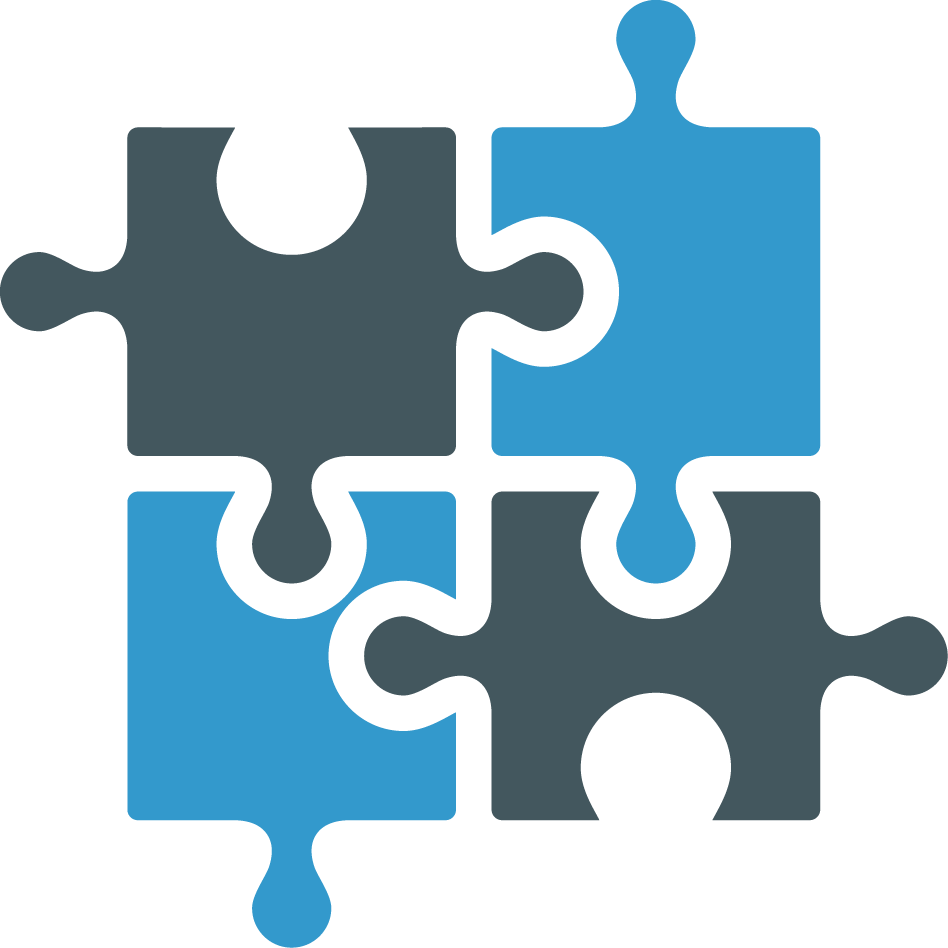 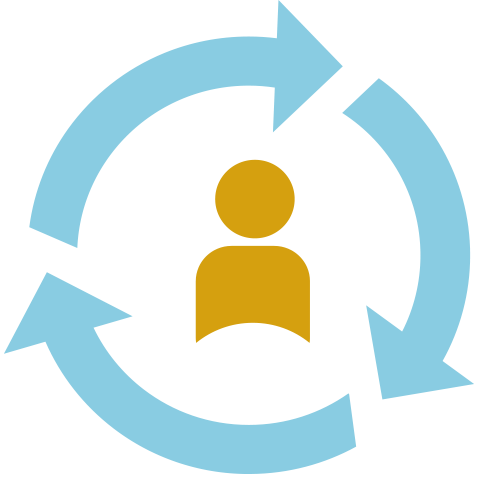 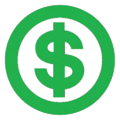 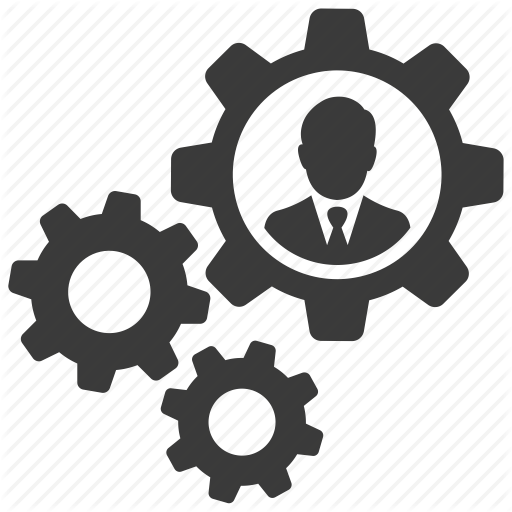 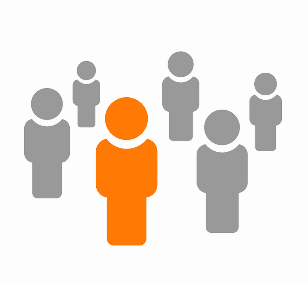 예산 지출 결정
선택, 규제 및 책임
자신의 삶에 맞는 서비스 및 지원
많은 지원
사람 중심
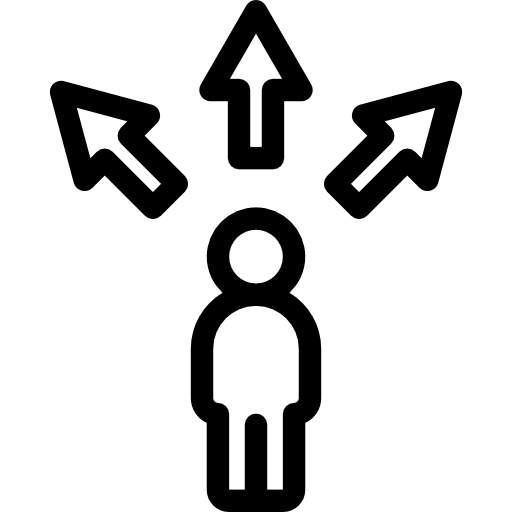 [Speaker Notes: 이제, 자기 판단 프로그램이 무엇입니까?
캘리포니아의 자기 판단 프로그램 또는 SDP는 지역 센터에서 다른 방법으로 서비스와 지원을 받는 것입니다. 
선택, 규제 및 책임
자신의 삶에 맞는 서비스 및 지원
예산 지출 결정
많은 지원
사람 중심
자기 판단 프로그램의 일부는 기존의 서비스 체계와 동일하며 일부는 다를 것입니다.]
자기 판단이란
자기 판단 프로그램 개괄
기존의 서비스
자기 판단 프로그램
사람 중심의 계획

IPP 

지역 센터

계약 하의 제공자
사람 중심의 계획

IPP

지역 센터

계약 또는 계약이 없는 제공자

개별적 예산

독립 협력자

재정 관리 서비스
[Speaker Notes: 딱 보았을 때, 일부는 SDP와 동일한 것을 보실 수 있습니다.  

하지만, 동일한 것처럼 보이는 것이 어떻게 약간 틀리지를 알려드릴 것입니다.

우선 사람 중심 계획부터 시작합시다. 사람 중심 계획은 기존 및 SDP 모델의 이정표입니다.  자기 판단에서, 강력하고 효율적인 사람 중심 계획은 개별적으로 중점을 둔, 명백하고 의미있는 결과를 낳는 매우 중요한 것입니다.  명백한 결과가 있으면 여러분과 여러분들의 지원 모임은 그들을 성취하기 위해 필요한 특정 서비스와 지원을 확인할 수 있습니다.  그것은 정확한 지출 계획을 만드는 데에 있어 매우 중요합니다.  사람 중심 계획은 서면 IPP를 만들며 사람 중심 계획을 통해 여러분들은 벤더 하 또는 벤더가 없는 제공자를 사용할 지 결정하고,필요한 서비스와 지원을 구매할 개별적인 예산을 어떻게 세울 지를 판단하며 (그리고 그것이 비용이 얼마인지), 독립적인 협조자의 도움을 원할 수도 있고 재정 관리 서비스 제공자로부터 어떠한 지원을 필요로 할 지를 알 수 있습니다.]
자기 판단이란
자기 판단의 이력
LANTERMAN 법
캘리포니아 내
자기 판단
자기 판단 파일럿 프로그램
세계적
시민권 움직임
[Speaker Notes: 세계적인 자기 판단 움직임은 다음을 나타냅니다:
커뮤니티 간에 더 많은 연결
사람이 서비스를 설계하고 받는 방식을 변경 
긍정적인 결과를 가진 서비스를 기대
사람의 삶은 개입 또는 프로그램보다는 원칙을 기본으로 만들어짐
캘리포니아에서는 50년 이상 전에 Lanterman법을 통과시켰습니다.  이 법에는 이상적인 자기 판단이 있었습니다.  
1998년 캘리포니아는 캘리포니아에 있는 5개의 지역 센터에서 자기 판단 파일럿 프로젝트를 만들었습니다. 그것을 시작한 사람들은 200명이었습니다. 
2013년에 캘리포니아의 입헌이 통과하였고 자기 판단법이 모든 지역 센터에서 자기 판단을 제공하도록 Brown 주지사가 서명하였습니다. 그것은 캘리포니아에서 자기 주창 및 가족 조직에 의해 지지가 되었습니다.  
작업 그룹은 주정부가 지난 5년동안 프로그램을 시작하도록 조언하였습니다.  옹호자, 제공자, 지역 센터 및 다른 사람들 간 좋은 협력이 있어왔습니다.
첫 3년동안, 자기 판단 프로그램에는 2500명의 사람들이 참여를 할 것입니다.  여러분들은 첫 2500명 중 한 명으로 선택되어 여기에 계신 것입니다. 

훈련 팁! 이 슬라이드를 진행하는 데 시간을 충분히 소요합니다. 이 기회를 통해 지역 센터 및 사람들이 함께 작업하였을 때 성공을 찾는 파트너쉽에 중점을 둡니다. 시스템이 그렇게 설계되었습니다. 자기 판단은 약속에 기반한 것입니다.]
자기 판단이란
기억할 사항
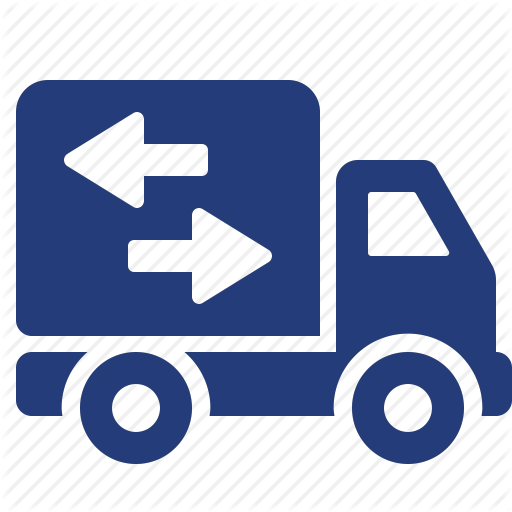 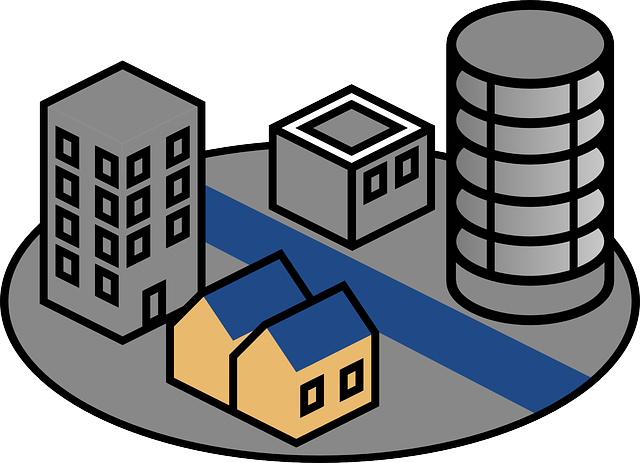 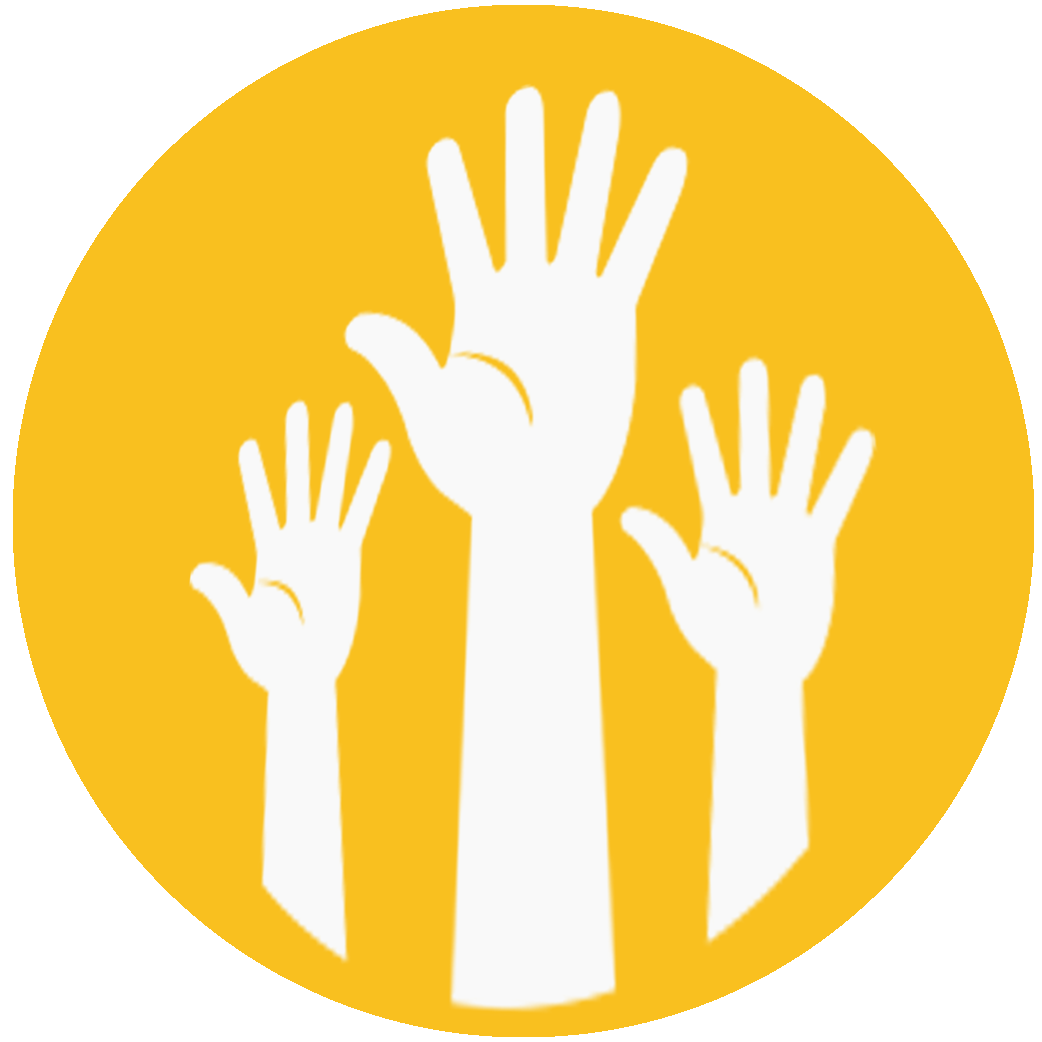 자발적 프로그램
이사를 가셔도 프로그램을 유지하십시오
반드시 커뮤니티 내에서 거주하여야 합니다
[Speaker Notes: 자기 판단 프로그램은 자발적 프로그램입니다. 프로그램에 참여할지 또는 떠날 지는 여러분들의 선택입니다.  하지만 떠나기로 결정하신다면, 12개월동안 프로그램에 다시 돌아오실 수 없습니다.  (비고: 첫 3년동안 프로그램에 참여하지 않기로 하였는 데 다시 참여하길 원하신다면, 자리가 있을 경우, 차후 선택을 위해 DDS 목록에 다시 추가가 될 것입니다. 
이사를 가신다면, 서비스를 받을 지역 센터가 어디든지 자기 판단 프로그램에 참여하실 수 있습니다. 
여러분은 반드시 커뮤니티 내에서 거주하여야 합니다 예를 들어, 귀하께서는 90일 내에 커뮤니티 내로 이사를 하지 않는 경우 유면허 장기간 건강 관리 시설 또는 발달 센터에서에서 거주하실 수 없습니다.]
자기 판단이란
자기 판단의 5가지 원칙
*자기 판단에 대한
5개 원칙
자유
권한
지원
확인
책임
자신의 삶을 계획하고 결정을 할 수 있는 권리
여러분이 자신의 삶을 결정하는 사람입니다.
서비스 예산을 
통제하십시오.
귀하의 거주, 일 및 놀이를 도울 수 있는 지원 및 사람을 고릅니다
삶에서 결정을 하고 커뮤니티에서 가치있는 역할을 하십시오
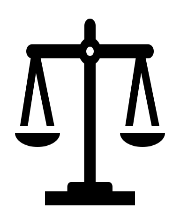 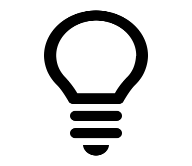 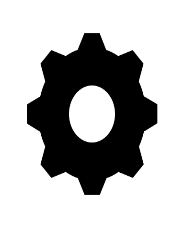 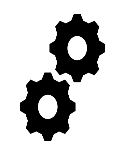 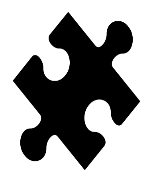 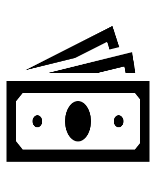 [Speaker Notes: 자료물- 자기 판단의 5가지 원칙

자유 자유롭게 선택한 지원, 가족 및 친구, 살 곳, 살고 싶은 사람, 어떻게 시간을 보내고 누가 여러분을 지원할 지에 대해 결정하는 데에 있어서 모든 사람들과 같은 권리를 행사할 수 있는 자유
권한 선택한 서비스와 지원을 구매하기 위한 예산을 통제하는 권한
지원 선택한 커뮤니티 내에서 거주할 수 있는 유연성을 줄 자원과 인력을 배치할 수 있는 역량을 포함하는 지원
책임 공공 자금을 사용하고 자신의 커뮤니티에서 가치있는 역할을 수락하며 자신의 삶에 대한 결정을 내리는 책임을 맡는 기회를 포함한 책임
확인 자신의 삶에서 결정을 내리고 자신이 기대는 서비스를 설계 및 운용하는 데에 있어 자신과 자신의 가족의 중요한 역할을 확인 "내가 없이는 나에 대한 것은 없다"가 확인 개념의 아이디어입니다.

자기 판단 프로그램에 대해 오늘 이야기 나누면서 각 원칙은 계속하여 언급될 것입니다. 이것이 자기 판단 프로그램의 모든 것입니다. 

훈련 팁! 지역 조언 위원회가 확인 원칙의 좋은 예라는 것을 말하며 미팅에 참여자를 초대하는 것이 좋습니다.]
자기 판단이란
사람 중심의 계획
사람 중심 계획은 여러분에 관한 것입니다!
여러분은 충만감과 행복을 느끼는데 있어 무엇이 여러분에게 중요한 지를 결정합니다.
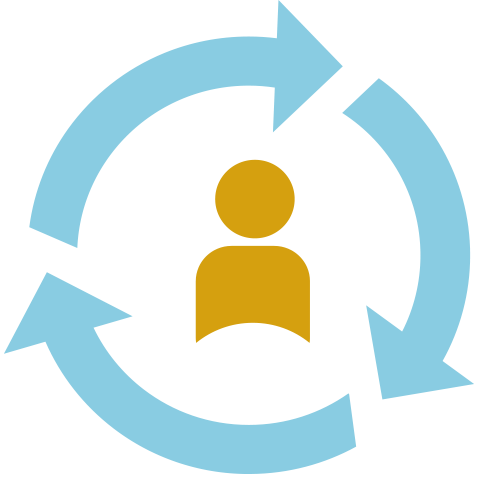 여러분이 커뮤니티 내에서 건강하고 안전하며 편안하기 위해 무엇이 여러분을 위해 중요한 지 계획을 세웁니다.
[Speaker Notes: 사람 중심 계획이 무엇입니까?

SDP에서 ----여러분들의 IPP는 반드시 사람 중심 계획을 통해 만들어져야 합니다.  
사람 중심 계획은 여러분들에 대해 배우는 과정입니다. 여러분들은 여러분들의 미래를 계획하는 과정을 이끕니다.
여러분은 자신의 계획의 중심에 있고 미래에 대한 계획을 세우는 것을 돕기 위해 자신의 강점과 역량을 세우도록 지원을 요청한 사람들을 이끕니다.  
사람 중심 계획을 통해 여러분들은 자신에게 충만하고 만족스러운 삶에 무엇이 중요한 지 그리고 자신의 건강과 안전을 위해 중요한 것이 무엇인지를 결정합니다. 
훈련 팁! 참여자가 자신의 삶에 대해 생각을 해보도록 함으로써 무엇이 자신에게 그리고 자신을 위해 중요한 지 간에 구분하는 중요한 개념에 대해 생각해보도록 합니다.  자신에게 무엇이 중요합니까? 자신을 위해 무엇이 중요합니까? 자신의 예를 듭니다. 나중에 계획하기 슬라이드에서, 이 구분에 대해 다시 이야기를 나눕니다.  5분 정도 시간을 주고 "그 차이를 알겠나요"하고 묻지만 정확한 답변을 구하지 마십시오. 자신이 찾아본 예에 대해서 서로 공유하도록 합니다.]
자기 판단이란
검토
자기 판단 검토

자기 판단 개괄

자기 판단의 이력

기억할 사항

5개 원칙

사람 중심의 계획
[Speaker Notes: 자기 판단은 자신을 중심으로 이뤄집니다! 여러분의 서비스와 지원은 여러분이 선택합니다!!

자기 판단 프로그램은 여러분 그리고 2500명의 다른 사람들이 시작을 하는 것입니다!  

이것은 자발적인 것이며 언제든지 그만둘 수 있습니다. 이사를 가셔도 프로그램에 참여를 할 수 있습니다. 커뮤니티 내에서 거주를 하면 말입니다.

5개의 자기 판단 원칙은 SDP의 기초입니다.

여러분들은 자신의 계획 중앙에 있습니다- 사람 중심 계획은 여러분에 관한 것입니다!!!]
역할 및 책임
5개 원칙
자유
권한
지원 
책임 
확인
역할 및 책임 
여러분 
가족/지원 모임
서비스 코디네이터
재정 관리 서비스 
서비스 제공자
독립 협력자
규칙 및 책임
개괄
역할 및 책임
여러분들의 역할과 책임

자신의 삶에서 여러분이 선택하는 사람

여러분들의 지역 센터 서비스 코디네이터

독립 협력자

서비스 제공자

재정 관리 서비스 (FMS)
역할 및 책임
여러분들의 책임
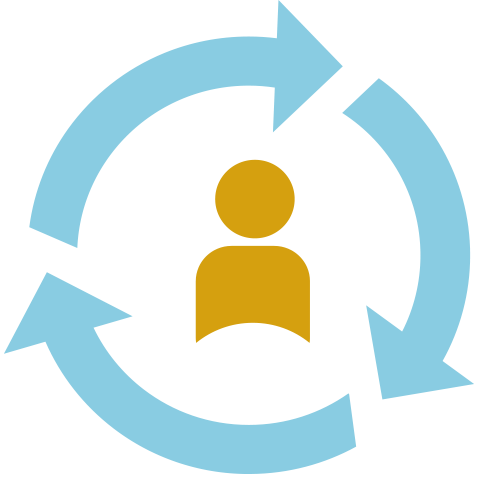 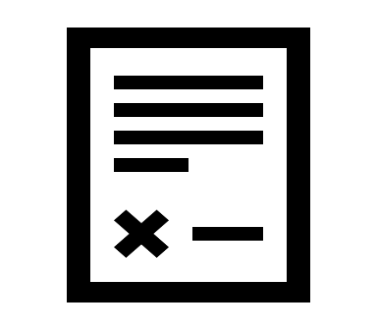 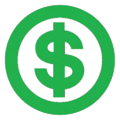 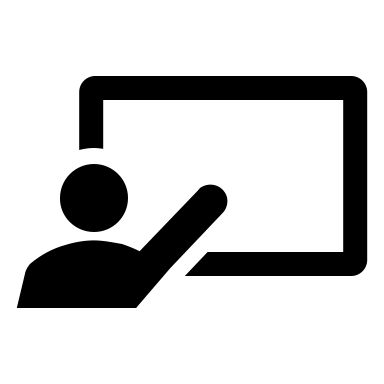 SDP 오리엔테이션에 참여하십시오. 
사람 중심의 IPP 작성
지출 계획 작성
재정 관리 서비스 사용
여러분들의 역할과 책임
[Speaker Notes: 자기 판단 프로그램에 참여하시려면, 법에서 규정하는 다음 사항에 동의하셔야 합니다.

여러분들은 오리엔테이션에 참여하셔야 합니다. 

사람 중심 방식에서 서비스를 설계하는 데에 있어 거의 도움을 안받도록 계획하실 수도 있습니다. 더 많은 계획 내용이 다음 슬라이드에서 제공됩니다.

여러분들의 목표를 달성하기 위한 서비스 및 지원 구매 관련 지출 계획을 작성하시게 됩니다.

여러분들은 반드시 지출 계획을 관리하고 서비스와 지원에 대한 비용 지불을 하기 위해 재정 관리 서비스 제공자를 선택하셔야 합니다.]
역할 및 책임
가족, 친구 & 지원 모임
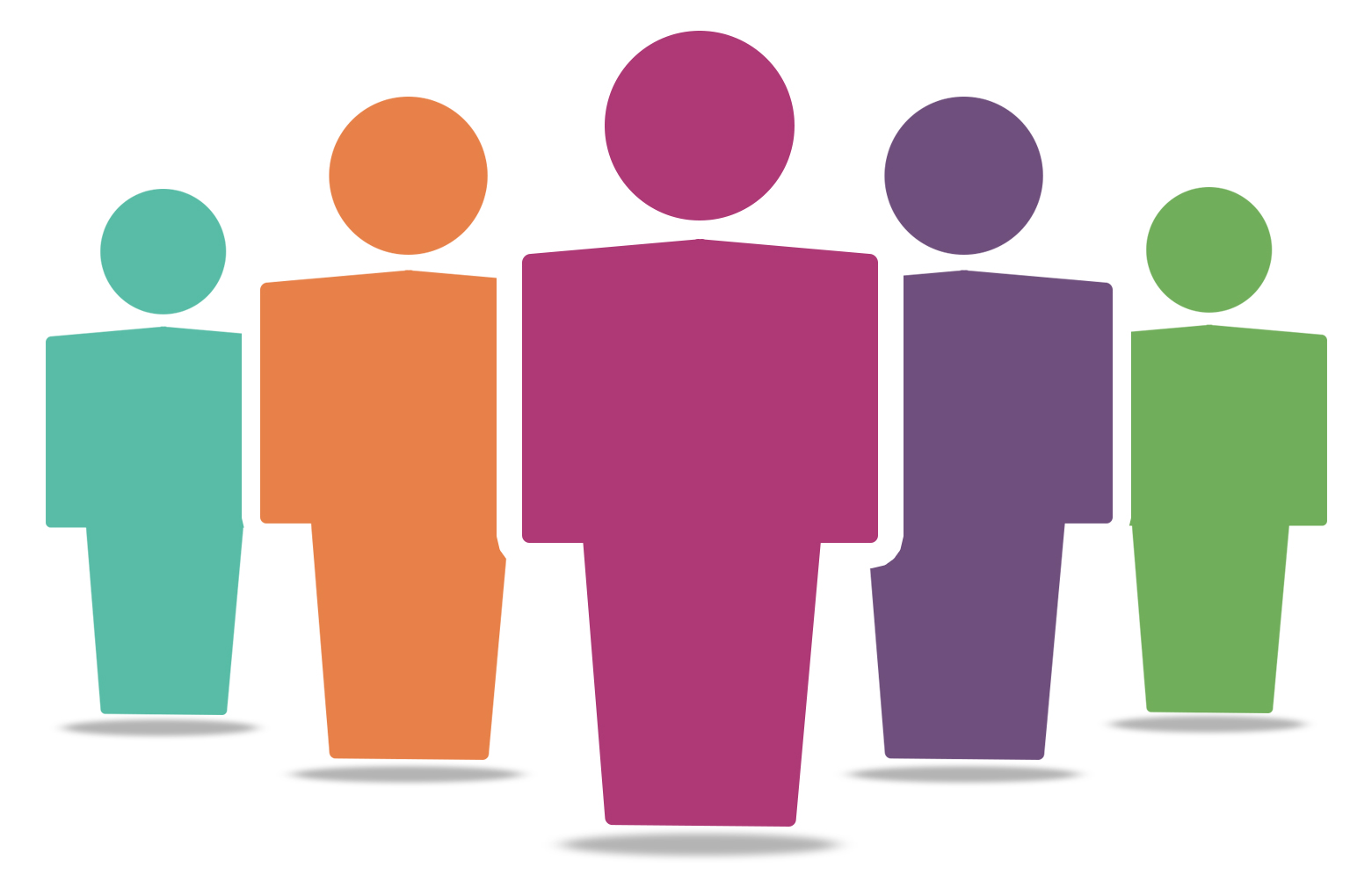 누구에게 도움을 요청하실 수 있습니까? 
누구든지 여러분이 선택하는 사람!!!
신뢰하는 사람 
가장 잘 아는 사람 
도울 수 있는 사람
친구 및 가족
교사, 치료사, 코치
서비스 코디네이터
고용주
독립 협력자
[Speaker Notes: 가장 신뢰하고 가장 잘 아는 사람이 여러분들의 계획에 참여하여야 합니다.  

여러분들의 삶에서 여러분이 무엇을 원하는 지 가장 잘 아는 사람에게 계획에 참여할 것을 요청합니다.  

계획을 세울 때 누가 잘 도와줄 지, 누가 중요한 지, 누가 지원을 해줄 수 있는 지 생각해봅니다. 

유급 및 무급의 지원을 제공해줄 수 있는 사람을 사용할 수 있습니다.]
역할 및 책임
지역 센터 서비스 코디네이터
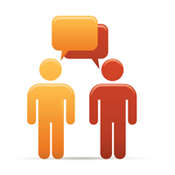 지역 센터의 역할 및 책임
여러분들의 지역 센터는 다음에 있어서 중요한 역할을 합니다:
여러분들의 IPP 작성을 도움
개별적 예산 금액을 승인
자금 지원 가능 서비스를 이해하는 데에 대한 도움
건강 및 안전할 수 있도록 도움
[Speaker Notes: 서비스 코디네이터는 여러분들의 IPP 문서에 사람 중심 목표를 포함시키는 팀 멤버입니다.

서비스 코디네이터는 개별 예산이 얼마가 들 지 도우며 반드시 개별 예산액을 증명합니다.

여러분들의 모든 서비스는 반드시 여러분들이 커뮤니티의 일부가 될 수 있도록 하는 기회를 주어야 합니다. 그것은 여러분들의 IPP 목표 달성을 도와야 하며 자기 판단 프로그램 서비스로 연방 정부의 승인을 받은 서비스여야 합니다. 여러분들의 서비스 코디네이터는 이런 모든 것을 도와야 합니다.  

서비스 코디네이터는 항상 여러분들이 건강하고 안전할 수 있도록 돕기 위해 있습니다.]
역할 및 책임
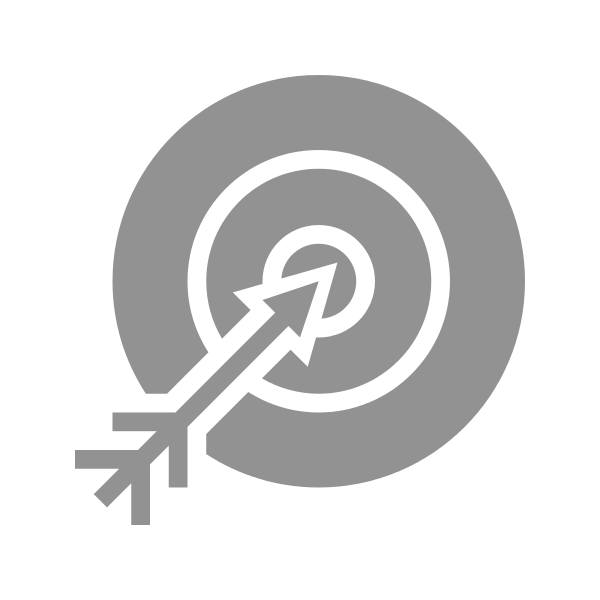 독립 협력자
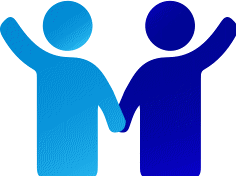 독립적 협력자의 역할 및 책임
독립적인 협력자가 누구입니까?  
프로그램 이행을 도울 수 있는 사람
프로그램 이행을 도울 수 있는 사람
그들은 여러분들을 도울 수 있습니다:

개별 예산에 대해 정보를 받아 결정을 내림
서비스를 찾고 접근하며 협력하고 여러분들의 IPP를 지원

니드를 식별하고 이러한 니드를 달성하는 옵션을 찾음  

사람 중심 계획 과정 중 그리고 IPP를 작성할 시 여러분들을 대신하여 이끌고, 참여하고 옹호함
그들은 반드시:
훈련을 받아야 함
여러분들에게 다른 서비스를 제공하지 않아야 함
그들은 다음을 할 수 있음:
고용될 시, 여러분들의 지출 계획에서 지불을 받음 
서비스 코디네이터가 됨
가족 구성원이 됨
[Speaker Notes: 독립 협력자는 프로그램을 돕기 위해 여러분이 선택하는 사람입니다.  

독립 협력자가 꼭 있어야 하는 것은 아니지만 그들은 여러가지 방법으로 도울 수 있습니다.  

이것은 자기 판단의 유일한 서비스입니다. 일부 사람들은 프로그램을 시작할 때만 사용하기도 하였고 일부는 계속하여 사용하였습니다.   

독립 협력자를 사용하시기로 결정하시면 여러분들을 위해 그들이 무엇을 하길 원하시는 지 아셔야 합니다. 

독립 협력자에 대해 알아야 하는 다른 중요한 사항...

독립 협력자는 반드시 훈련을 받아야 합니다:
자기 판단의 원칙
사람 중심의 계획
여러분들이 고용한 그들의 책임

그들은 훈련 자격증이 없어도 될 수 있지만 있어야 할 수도 있습니다. 훈련 자격증이 있는 사람을 꼭 골라야 하는 것은 아닙니다. 

그들이 훈련을 받기를 원할 경우, 그들이 지불해야 합니다. 

독립 협력자는 서비스를 자발적으로 제공하는 경우 지불을 받을 필요가 없습니다 (친구나 가족처럼). 독립 협력자에게 지불을 하시려면 개인적으로 지불하셔야 합니다. 

독립 협력자는 다른 서비스를 제공하거나 IPP의 일부로 서비스를 제공하는 에이젼시를 위해 일할 수 없습니다. 독립 협력자의 서비스는 독립적, 무료이어야 하며 다른 서비스와 마찰이 없어야 합니다.

독립 협력자를 고용하지 않기로 결정하시면 서비스 코디네이터를 이용하실 수 있습니다.

가족 구성원은 유급 또는 무급의 독립 협력자가 될 수 있습니다. 하지만, 미성년자의 부모 또는 참여자의 배우자는 독립 협력자로써 지불받을 수 없습니다 (그들은 법적으로 책임이 있는 존재이므로 SDP하에서 유급 자격이 되지 않습니다).]
역할 및 책임
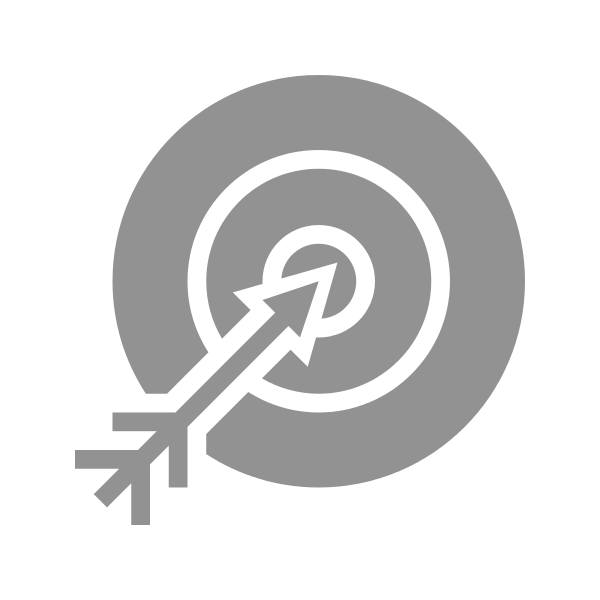 독립 협력자
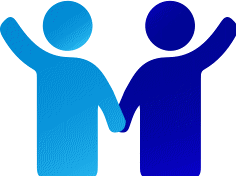 *올바른 독립 협력자 선택하기
?
여러분들이 필요한 것이 무엇인지 생각해보십시오…
여러분들이 어떤 사람과 잘 어울립니까?
여러분은 무엇을 필요로 합니까?
커뮤니티 또는 근린에 접근하는 데에 도움이 필요하십니까?	
일을 하는 데에 각기 다른 사람들을 필요로 하십니까?
사람 중심 계획에 도움을 원하십니까?
변호에 도움이 필요하십니까?
공공적 혜택 접근에 도움이 필요하십니까?
여러분은 무엇을 원합니까?

가장 정리를 잘하는 사람? 

침착하고 유순한 사람을 원합니까?  

여러분들의 가족을 가장 잘 이해하는 사람을 원하십니까?

여러분들의 문화를 잘 이해하는 사람?
[Speaker Notes: 자료물: 서비스 제공자 고용 양식(독립 협력자를 포함하여 제공자에게 물을 수 있는 질문의 예)

 여러분은 원하는 만큼의 사람들이 여러분을 돕고 지불 계획에 따라 지불받을 수 있게 할 수 있습니다.
 독립 협력자에 대해 설정된 금액은 없습니다. 
 DDS 및 지역 센터는 독립 협력자들이 벤더 하에 있지 않기에 (계약이 없음) 그들의 목록을 가지고 있지 않습니다.  
훈련 팁! 이것은 자기 판단 프로그램이 어떻게 틀린 지에 대해 가르칠 수 있는 기회입니다. 각 지역 센터는 독립 협력자 훈련을 제공하거나 하지 않을 수 있으며, 독립 협력자의 목록을 가지고 있거나 있지 않을 수 있습니다- 이것은 지역 센터 및 그 지역 옹호 위원회에게 달려있습니다. 지역 센터가 훈련을 제공할 경우, 독립 협력자에 대해 증명서를 발행하고 목록을 제공하여야 하기에 모든 것에 대해 다시 벤더링을 하는 것과 같습니다 (또는 지역 센터 2.0). 참여자들은 독립 협력자가 되길 원하는 모든 사람을 고용할 자유를 갖습니다. 이웃을 고용할 수도 있습니다. 이웃은 독립 협력자로써 훈련을 받을 수 있는 곳이 있어야 합니다. 지역 센터는 목록만을 제공하는 것이 아니라 어떤 독립 협력자를 원하는 지 생각하는 것을 돕는 역할을 합니다.]
역할 및 책임
서비스 제공자
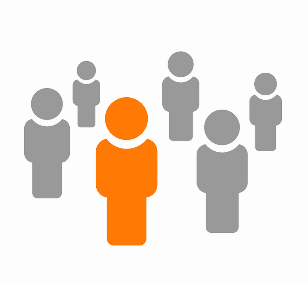 *역할 및 서비스 제공자 선택
?
제공자가 어떤 역할을 하여야 하는 지 생각해보십시오…
어떤 종류의 제공자를 여러분은 원하십니까?
여러분은 무엇을 필요로 합니까?

의료적 배경을 가진 사람? 

같은 언어를 아는 사람?  

운전할 수 있는 사람?

개인적 케어를 도울 수 있는 사람?
여러분은 무엇을 원합니까?

여러분을 대신하여 말하지 않을 사람?

여러분들의 사생활이 존중되는 것?

일을 하면서 개인적인 전화나 문자를 하지 않는 직원?

여러분들의 문화를 잘 이해하는 사람?
[Speaker Notes: 자료물: 서비스 제공자 고용 양식(제공자에게 물을 수 있는 질문의 예)

서비스 제공에 있어 올바른 사람을 찾기 위해 가족 또는 독립 협력자의 도움을 받을 수 있습니다. 

여러분을 돕는 데에 있어서 중요한 것이 무엇인지를 제공자와 의사소통하십시오. 

독립 협력자와 협상을 하는 데에 있어 도움을 받을 수 있습니다.  

다른 SDP 참여자와 연락하여 어떻게 지불을 하는 지 여쭤봅니다.

그리고, 지역 센터에 기존 체계에서 유사한 서비스에 얼마나 지불을 하였는 지 물어봅니다.
훈련 팁! 이번 슬라이드에서 식별된 원하는 것과 필요한 것이 누구에게 그리고 누구를 위해 중요한 것과 비슷한 것이라는 것을 언급합니다- 사람 중심 접근의 가치와 함께 역고 제공자로부터 무엇을 기대하여야 하는 지를 명확하게 합니다.]
역할 및 책임
재정 관리 서비스 (FMS)
FMS의 역할과 책임
직접 여러분들의 FMS를 선택할 수 있습니다

프로그램에 필요한 서비스

가 벤더링되어야 합니다

여러분은 지출 계획에서 FMS에 지불을 합니다

배경과 자격사항을 확인합니다 

지출 계획 관리를 돕습니다

지출 계획에 대해 월별 보고서를 제공합니다
프로그램 이행을 도울 수 있는 사람
서비스와 직원에 대해 누가 여러분이 지불하는 것을 돕습니까?
[Speaker Notes: 재정 관리 서비스 또는 FMS는 자기 판단 프로그램에서 꼭 있도록 요구되는 서비스입니다. 
이것은 벤더링이 또한 요구되는 유일한 제공자입니다. 
그들은 여러분들의 작업자들이 고용하길 원하는 서비스에 자격이 있는 지를 확인합니다. 
예를 들어, FMS에서는 관련 면허 및 훈련 요건을 확인합니다.
필요할 경우, 전과 사실도 확인하는 것을 도와줍니다.
FMS 제공자는 여러분 및 지역 센터에 지출 계획에 대한 월별 보고서를 제공해 귀하가 얼마를 지불하였고 얼마나 남았는 지를 보여줍니다.
지역 센터 또는 독립 협력자는 선택할 수 있는 FMS 제공자를 찾는 것도 도와줍니다.
FMS 서비스에 대한 지불은 여러분들의 지출 계획에서 나갑니다.  이 오리엔테이션 뒷부분에서 비용과 각기 다른 FMS 서비스 종류에 대해 살펴볼 것입니다.  

훈련 팁! FMS 제공자는 참옂, 서비스 제공자 또는 기타 사람들이 FMS에 보고한 것에 대해 알 수 있도록 하기 위해, 본 섹션에 정의된 것과 같이 특별한 사건을 지역 센터에 보고하는 것을 포함하여 반드시 타이틀 17, 섹션 54327에 기재된 모든 벤더 요건을 준수하여야 합니다.  

훈련 팁 #2! 또한 FMS 대상자들이 대부분의 질문을 제기하기도 합니다. 참여자들에게 FMS 제공자 선택에 대한 정보를 포함하여 세션의 뒷부분에서 더 이것을 심층적으로 알아볼 것이라는 것을 알려줍니다.]
역할 및 책임
재정 관리 서비스 (FMS)
*올바른 FMS의 선택
?
여러분들이 필요한 것이 무엇인지 생각해보십시오...
그리고 무엇을 원합니까?
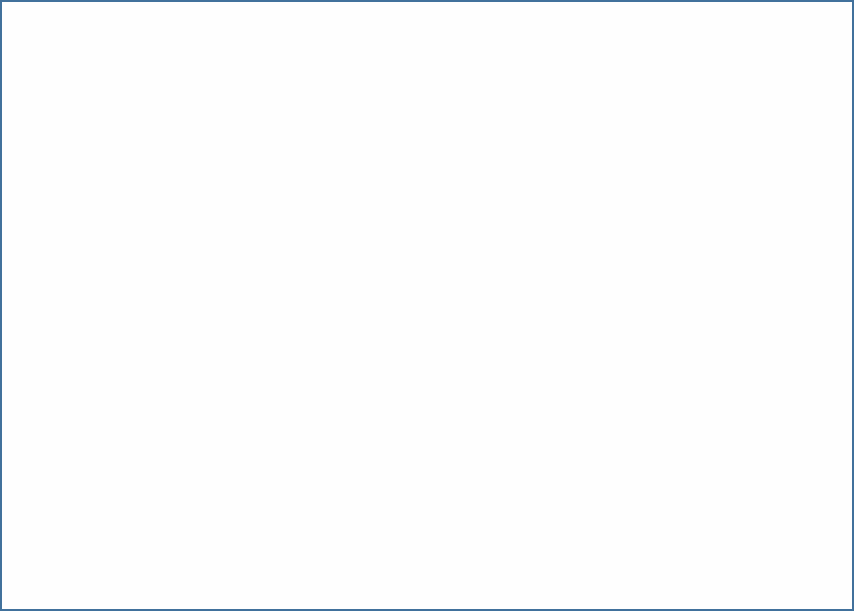 여러분은 무엇을 필요로 합니까?
직원들에 대해서 도움이 필요합니까?

지출 계획 내에서 처리될 수 있도록 도움이 필요하거나 상기가 필요합니까?	

청구서에 대해 지불하고 여러분들에게 명세서 발송만 해주길 원합니까? 

물품 및 공급물 구매를 필요로 합니까?
여러분은 무엇을 원합니까?

여러분들의 직원에 대한 완전한 책임?

직원 보유 관련 비지니스에 대한 도움?

책임 또는 비책임?
[Speaker Notes: 자료물: 서비스 제공자 고용 양식(FMS 제공자를 포함하여 제공자에게 물을 수 있는 질문의 예)

 예산 내에서 처리될 수 있도록 도움이 필요하거나 상기가 필요합니까?  청구서에 대해 지불하고 여러분들에게 명세서 발송만 해주길 원합니까?  

 가족, 서비스 코디네이터 또는 독립 협력자가 올바른 FMS를 찾는 데에 도움을 제공해줄 수 있습니다.

 제안 또는 전화 소개에 대해 SDP 참여자에게 여쭤보십시오.

각 에이전시를 인터뷰 합니다- 필요할 경우 도움을 받습니다

최대 금액은 정해졌습니다.]
역할 및 책임
올바른 역할에 올바른 사람을 선택
*제공자와의 계약
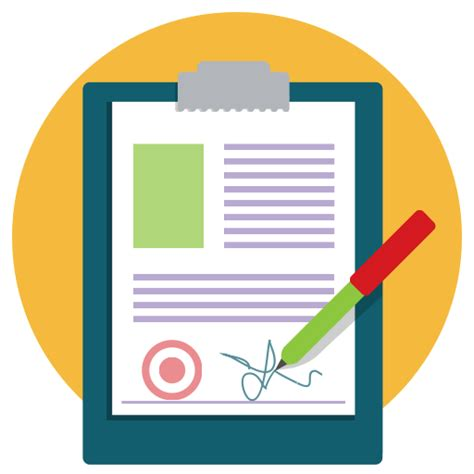 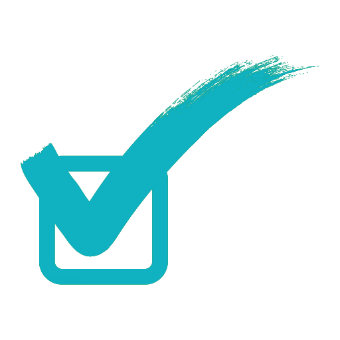 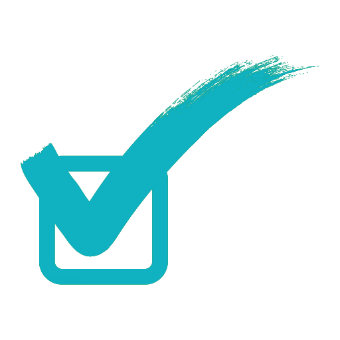 프로그램 이행을 도울 수 있는 사람
일에 대한 기대
시작일/종료일
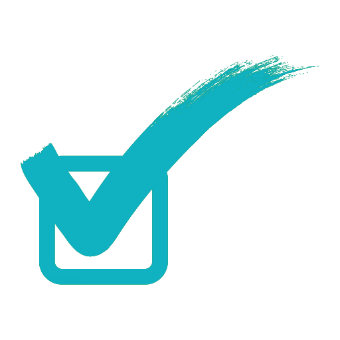 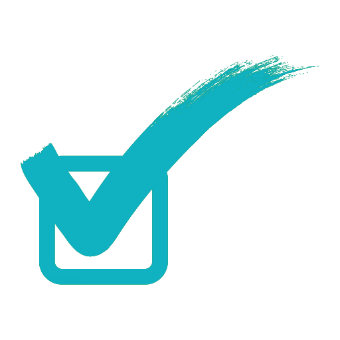 지불 금액
시간 및 일하는 날수
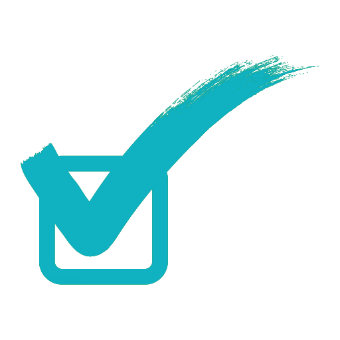 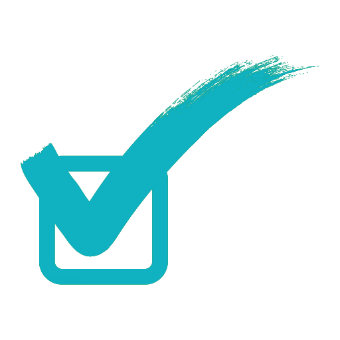 일한 날짜를 계산하는 방법
서비스를 받을 곳
[Speaker Notes: 자료물: 서비스 제공자 계약서 양식

여러분 및 제공자는 서비스를 시작하기 전에 그것에 대해 동의하여야 합니다. 위의 질문들에 대해 생각해보십시오. 
결정한 것에 대해 동의한 것을 보여주기 위해 사용할 수 있는 양식이 있습니다.  
동의서에서, 상세사항에 대해 명확하게 하십시오.
계획팀, 독립 협력자 및 또는 FMS에게 이러한 동의사항에 대해 보고하실 수 있습니다.
여러분들은 필요하다고 생각할 경우 도움을 항상 요청하십시오.]
역할 및 책임
*JASON & SOFIA 의 예
기존의 서비스
자기 판단 프로그램
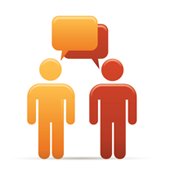 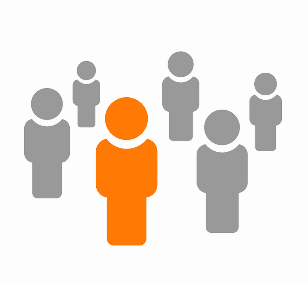 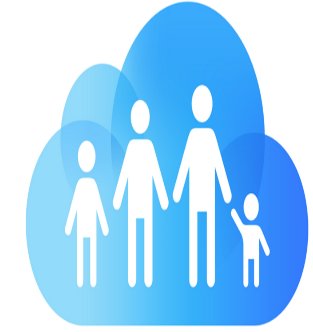 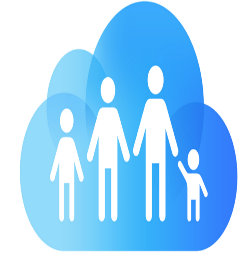 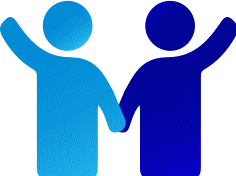 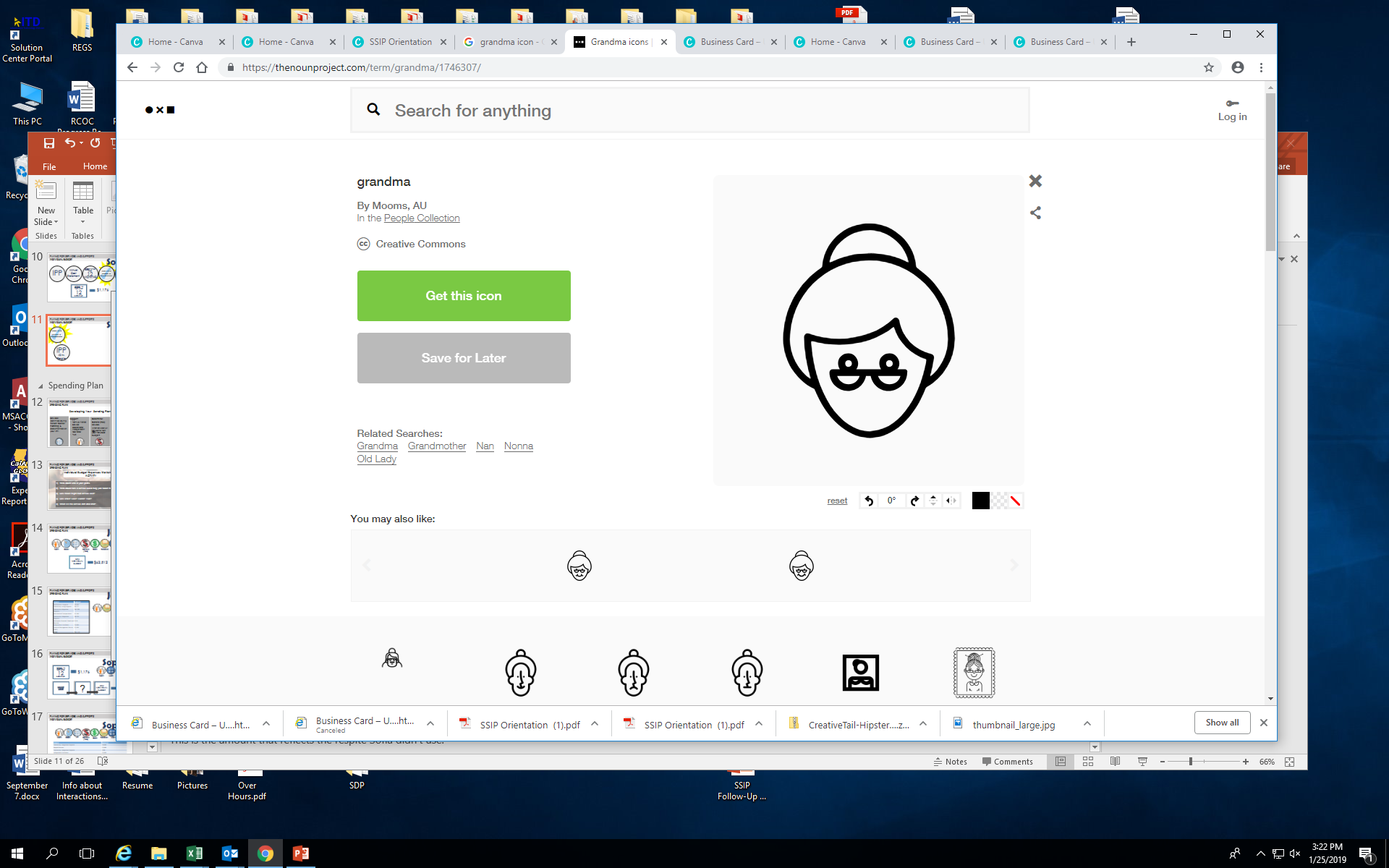 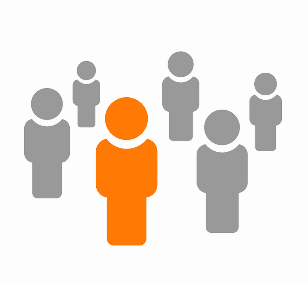 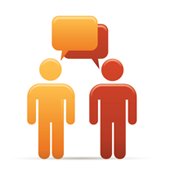 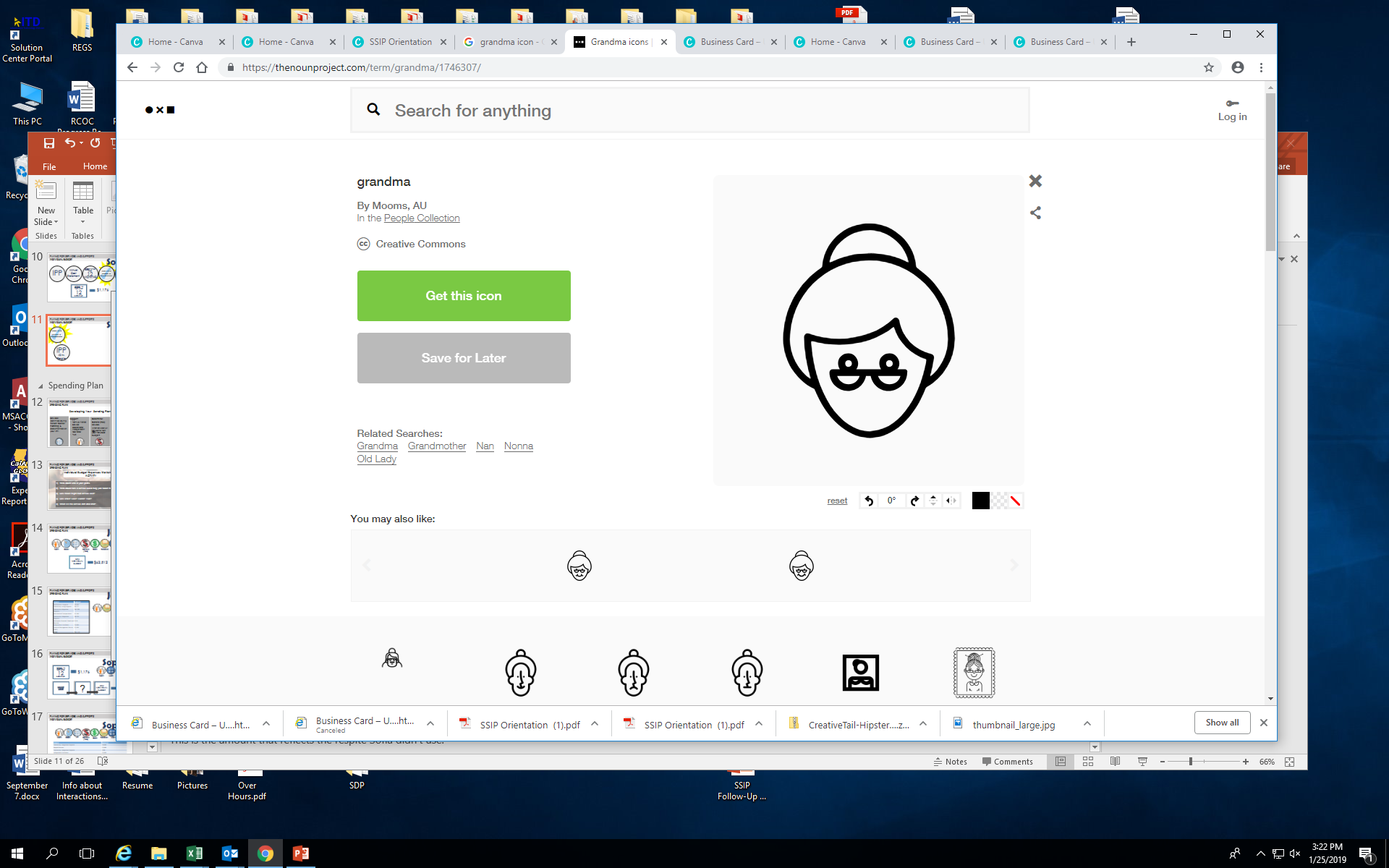 [Speaker Notes: 앞에서 우리는 예를 통한 훈련 및 학습 툴에 대해 이야기 나누었습니다. 
Jason과 Sofia는 이 오리엔테이션을 통해 학습하기 위해 만들어 낸 사람들입니다.
패킷에 “Jason & Sofia 만나기”라는 제목의 자료물이 들어있습니다.
이 자료물을 보고 오리엔테이션의 개념에 대해 배우겠습니다.
첫번째 페이지에서는 그들이 누구이고 그들의 삶에 있는 사람들에 대해서 말해줍니다. 

SDP에서는 독립 협력자를 고용하는 선택 및 FMS와에 있어 Jason 및 Sofia에 대한 지원을 추가합니다. 

SDP를 진행하면서 Jason과 Sofia의 이정을 본 오리엔테이션을 통해 살펴보겠습니다.]
역할 및 책임
검토
역할 및 책임 검토
여러분들의 역할과 책임

자신의 삶에서 여러분이 선택하는 사람

여러분들의 지역 센터 서비스 코디네이터

독립 협력자

서비스 제공자

재정 관리 서비스 (FMS)
[Speaker Notes: 여러분들은 본 오리엔테이션에 참여하여 사람 중심 계획을 통해 IPP를 만들고, 재정적인 책임을 위해 FMS를 지원하고 협력합니다. 

여러분들은 여러분들이 원하고 필요로 하는 방식으로 여러분을 돕는 참여자를 선택할 수 있습니다.

지역 센터 코디네이터는 필요한 서비스와 지원에 대해 여러분들이 계획하는 데에 있어 필요하고 소중한 사람입니다. 

서비스 및 지원을 찾고 계획을 세우는 것을 돕기 위해 독립 협력자를 고용하실 수도 있습니다.  

서비스 제공자와의 관계 및 그들에게 무엇을 원하고 필요로 하는 지에 대해 여러분들이 결정하실 수 있습니다.  

재정 관리 서비스는 필요한 것으로 그것은 여러분들의 청구서를 지불하고 지출 계획을 관리하는 것을 도울 것입니다. 그것은 반드시 지역 센터를 통해 계약하에 진행되어야 합니다. 그들과 어떤 관계를 가질 지 얼마나 많이 여러분들을 도울 지에 대해서도 선택하실 수 있습니다!

훈련 팁! 이 검토 슬라이드를 완료한 후 이 활동을 하십시오. "잠시 18번 슬라이드로 돌아가 지원 모임에 대해 생각을 해봅시다.  누군가와 파트너가 되어 개인적인 지원 모임에 대해 공유를 서로 해보십시오.  팀을 만들어야 한다면 누구를 찾으시겠습니까?  이유는 무엇입니까?  시간이 되면 원치 않는 사람은 누구이며 그 이유는 무엇인지 생각해봅니다.  5분만 해보겠습니다."  5분 뒤에 트레이너는 말합니다: "눈을 떠볼 수 있는 기회가 되었다면 좋겠습니다.  생각해보고 팀멤버들과 공유를 하면서 그러한 지원에 대해 느껴보실 수 있었다고 생각합니다.  이제 이야기 나눌 계획하기에서, 여러분들이 원하는 팀이 제공하는 그 도움에 대한 느낌은 성공적인 그리고 유의미한 계획을 세우는 기초가 될 것입니다."]
계획하기
5개 원칙
자유
권한
지원 
책임
확인
역할 및 책임 
여러분 
가족/지원 모임
서비스 코디네이터
재정 관리 서비스 
서비스 제공자
독립 협력자
계획하기
개괄
계획하기
사람 중심 계획 및 자기 판단 

개별 프로그램 계획 (IPP) 및 자기 판단 

서비스 계획 요건
범용 리소스
마지막 규칙
계획하기
사람 중심 계획 및 자기 판단
1
희망과 꿈을 식별
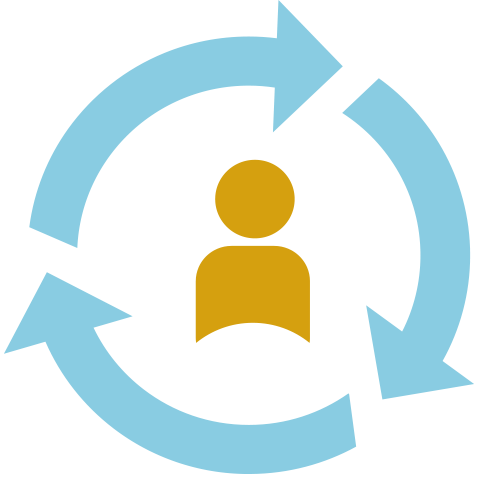 좋아하는 것과 잘하는 것을 식별
2
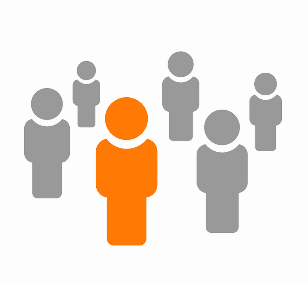 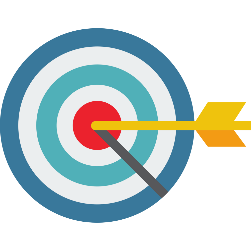 3
삶에서 의미있는 목표를 식별 및 설정
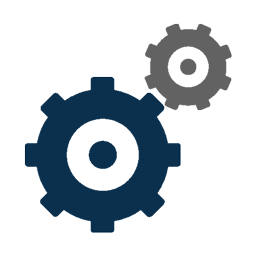 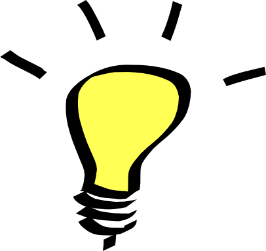 사람 중심 과정을 통해 자신을 계획의 중심에 두면 여러분들은:
4
목표 달성을 돕기 위해 서비스 및 지원을 제공해줄 사람을 선택
[Speaker Notes: 사람 중심 계획은 다음에 중점을 둡니다:
희망과 꿈을 식별
좋아하는 것과 잘하는 것을 식별
삶에서 의미있는 목표를 식별 및 설정
서비스를 제공할 사람을 선택
여러분들의 계획 과정은 다른 사람의 것과 틀릴 수 있습니다.  
기억하십시오: 
모든 사람들은 자신의 방식에서 좋아하는 것과 싫어하는 것을 표현할 수 있습니다.
웃고 범주화하고 사진을 사용하면서...모든 개인은 선택을 하고 팀과 선택한 것에 대해 소통할 수 있는 권리가 있습니다. 
행동은 의사소통의 한 방식입니다.
모든 사람들은 자기가 선택한 삶을 살 권리가 있습니다- 자신이 선택한 커뮤니티 및 사람들과 말입니다.  
SDP는 목표에 대한 계획을 세우고 달성하는 데에 있어 여러분들에게 자유와 지원을 제공할 것입니다.]
계획하기
사람 중심 계획 및 자기 판단
어디에서 시작합니까?

*정보를 찾기 

지원 받기
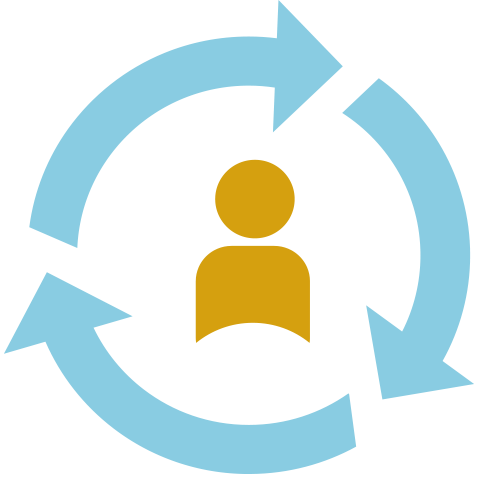 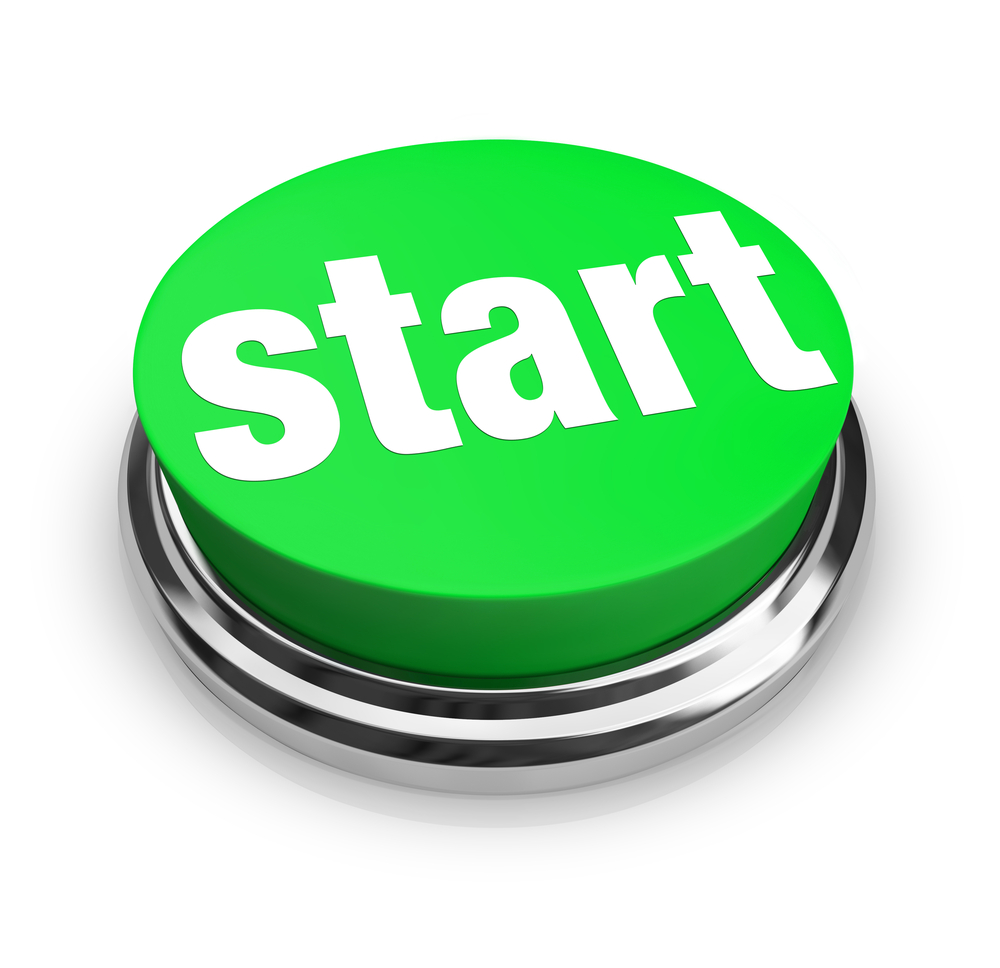 [Speaker Notes: 자료물: 사람 중심의 계획 리소스

시작하기 전에 생각해야 하는 단계들은 여러 개가 있습니다. 어디에서 시작해야 합니까?

SDP로 바꾸는 데에는 이런 모든 것을 파악하여야 하기에 시간, 정보 및 지원이 필요합니다.  어떻게 계획을 할 지에 대해 리소스가 필요할 수도 있습니다. 계획 과정의 일부분으로 사람 중심 계획을 원하실 수도 있습니다. 
사람 중심 계획은 지역 센터의 IPP에 대해 알려주고 다른 서비스 제공자와 계획을 할 수 있는 심층적, 철저한, 확장적 계획 과정에 대한 서면적 결과입니다. 
패킷에는 더 많은 것을 배우기 위한 출판물 목록, 온라인 리소스, 사람 중심 계획 세우기 및 사람 중심 계획에 대한 비디오 정보가 포함되어 있습니다. 그 외에도 많은 온라인 및 서점들도 있습니다. 

SDP에 선택된 사람들은 기존 서비스에서 SDP로 바꾸면서 사람 중심 계획을 하는 데에 있어 지역 센터에 도움을 요청할 수 있습니다.  이러한 사람 중심 계획 서비스는 지역 센터에서 제공되는 것에 추가되는 것이며 SDP에서 포괄적인 계획 세우기를 돕기 위해 제공될 수 있습니다. 여기에서 받은 도움은 IPP를 위한 더 많은 정보를 제공에 사용될 수 있습니다.  지역 센터는 다음으로부터 초창기 사람 중심 계획 서비스를 구매할 수 있습니다: 
사람 중심 계획 서비스의 벤더 하의 제공자, 또는 
사람 중심 계획/협조 과정에 훈련이나 자격증을 받은 벤더 하에 있지 않은 제공자. 벤더 하에 있지 않은 제공자에 대한 지불은 "구매 환급" (서비스 코드 024)으로 될 수 있습니다. 

여러분들에게 그리고 여러분들을 위해 중요한 것이 무엇인지를 반영하여 잘 만들어진 사람 중심 계획은 SDP에서의 성공적인 참여에 매우 중요할 수 있습니다.]
계획하기
*JASON & SOFIA 의 예
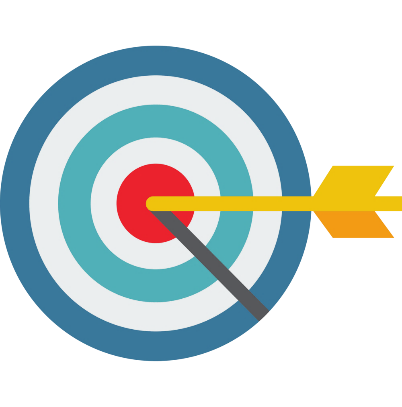 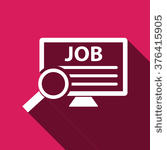 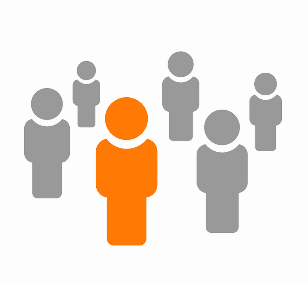 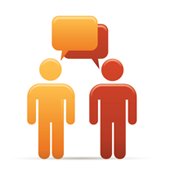 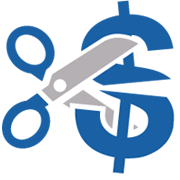 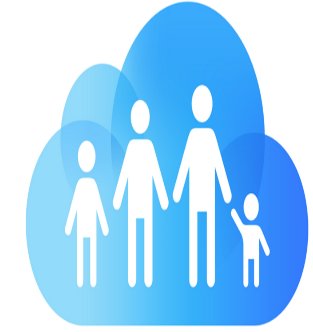 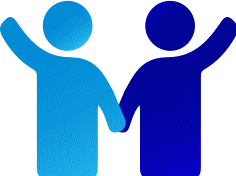 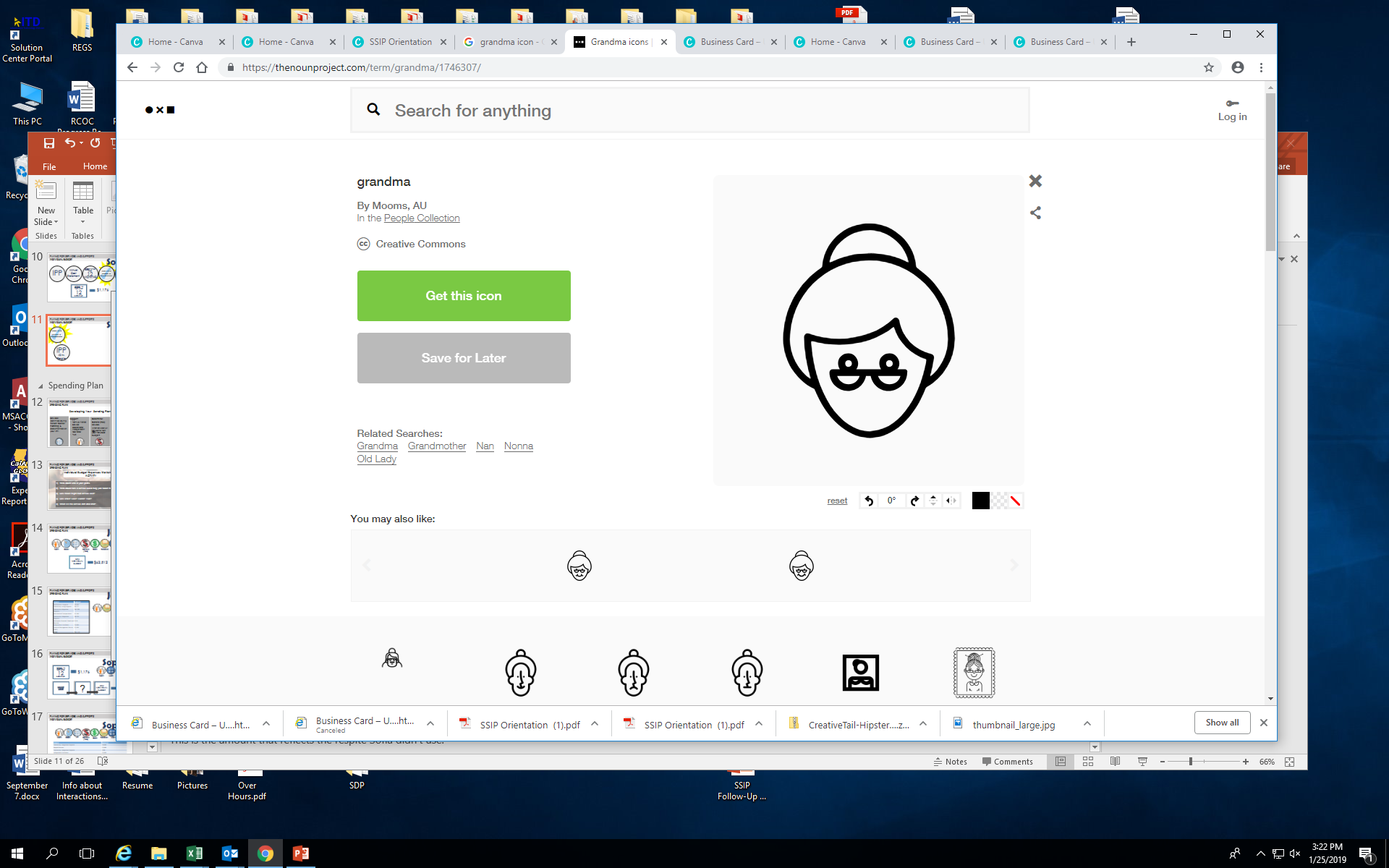 [Speaker Notes: 자료물: Jason 및 Sofia 패킷 (페이지 2, 3 및 4)

훈련 팁! 이러한 예를 충분한 시간을 들여 검토하십시오. Jason 및 Sofia를 실제 재능과 꿈이 있는 실제 인물로 생각하십시오. 이것은 참여자들이 사람 중심 계획의 중요성을 SDP의 전체적인 기회로 고려하는 것을 도울 것입니다.]
계획하기
개별 프로그램 계획 (IPP) 및 자기 판단
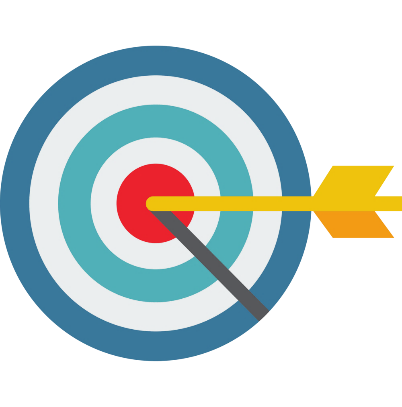 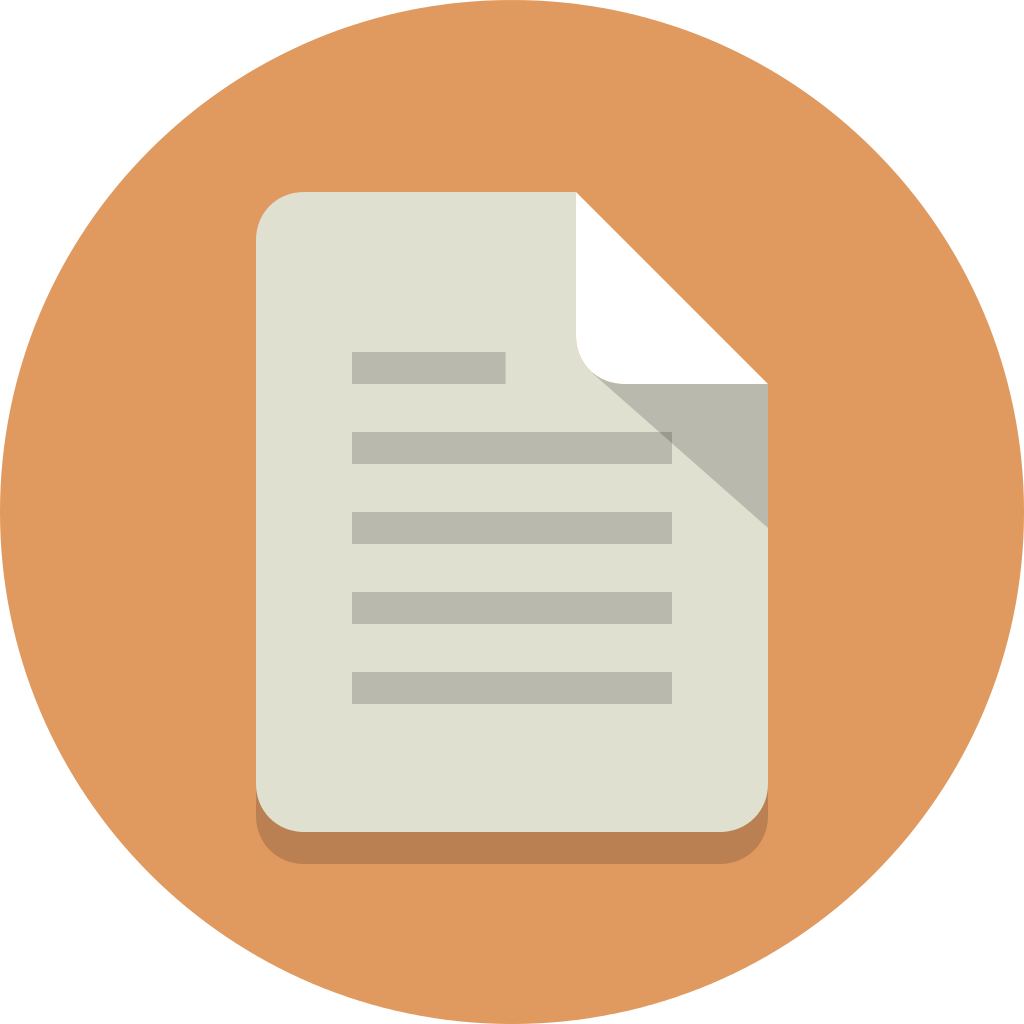 목표를 
식별
지출 계획을
 포함
IPP
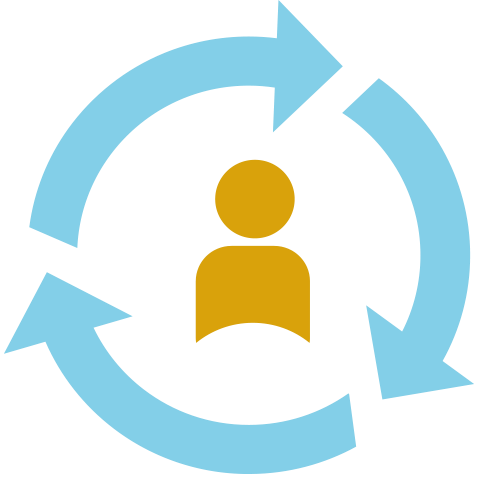 사람 중심
지원을
 식별
서비스를
 식별
[Speaker Notes: 모든 사람 중심 계획은 여러분들의 IPP에 대한 정보를 제공해줍니다. 
지금의 IPP와 같이 SDP의 IPP는 여러분들과 여러분들이 도움을 요청한 사람들에 의해 정보가 제공되어 만들어지는 서비스 계획입니다. 
IPP는 다음과 같은 서비스 계획입니다:
사람 중심 계획을 통해 결정된 목표를 식별
목표는 니드, 선호사항 그리고 삶의 초이스에 기반될 것입니다.
이러한 목표 달성을 위해 필요한 지원을 식별
이러한 목표 도달하기 위해 필요한 서비스를 식별
이러한 서비스와 지원을 누가 제공할 것인가
니드를 달성하기 위해 선택하는 서비스 종류 또는 이름
얼마나 많은 서비스가 필요한지 또는 얼마나 자주 서비스가 제공되어야 하는 지 여부
이러한 서비스를 누가 제공할 것인지 그리고 다음을 어떻게 지불을 할 것인지
지역 센터 벤더
지역 센터와 계약이 있지 않았지만 고용 또는 계약을 하기로 결정한 사람
범용 서비스
이미 여러분들의 삶에 있는 자연적인 서비스 

SDP에서 귀하의 IPP는 지출 계획을 보여주는 개인적인 예산을 가지고 있음 선택한 서비스 및 그 비용에 대해 열거 
사람 중심 계획을 계획 과정의 일부로 포함시키기로 결정할 경우, 여러분들의 IPP를 위해 사용할 수 있음 
사람 중심 계획은 자기 판단 및 각 5개 원칙의 핵심임]
계획하기
서비스 계획 요건
지불 계획에서 반드시 지불하여야 하는 서비스:
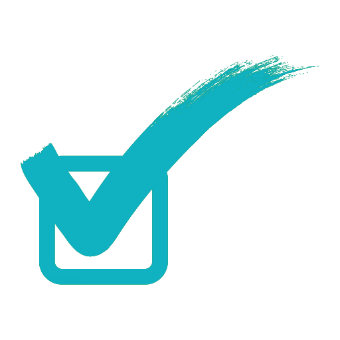 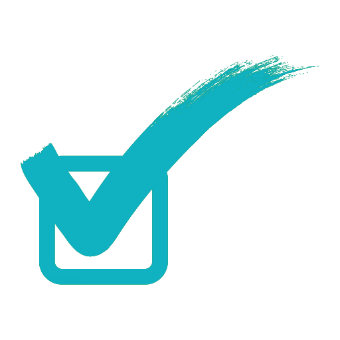 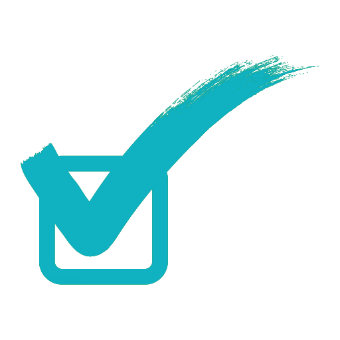 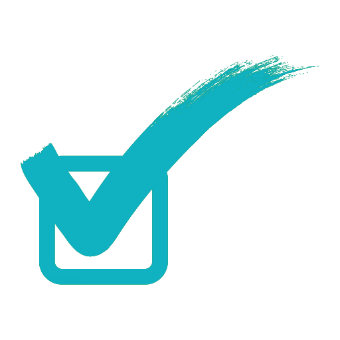 계약 & 비계약 하에서 될 수 있음
* 연방적으로 승인된 서비스
제공자는 반드시 자격이 있어야 함
선택 및 포함을 지원
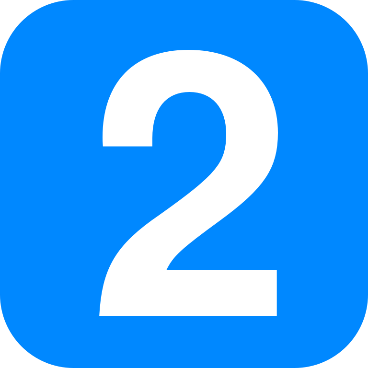 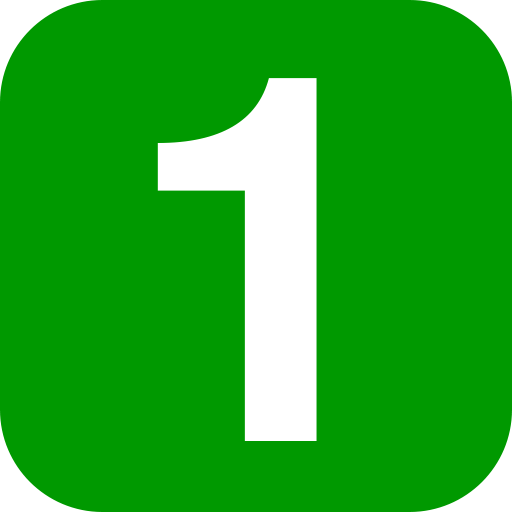 반드시 우선 지불하기 위해 다른 출처를 찾아야 함 
("범용 리소스"라 부름)
여러분들이 커뮤니티에 포함된 장소에서 제공되어야 함 (“최종 규칙”이라 부름)
[Speaker Notes: 자료물: SDP 서비스 정의 및 예산 카테고리별 SDP 서비스 코드

이러한 목표 도달하기 위해 필요한 서비스를 식별  
계획에 대해 지원을 요청하신 사람들에게 무엇이 필요한 지를 이야기 나눔 이것에는 여러분들의 독립 협력자 또는 지역 센터 서비스 코디네이터가 포함될 수 있음 
이러한 서비스와 지원의 출처를 확인 일부는 무료로 제공될 수 있으며 일부는 SDP 지출 계획으로 지불될 수 있음
모든 서비스는 여러분들의 지출 계획에서 지불됨: 
연방 정부는 이러한 서비스와 정의를 인지하였고 프로그램에 대해 인정하였음. 이러한 서비스는 SDP에서 제공될 수 있음.
서비스를 제공할 수 있는 자격이 있는 사람에 의해 제공되어야 함.
커뮤니티 내에서의 여러분들의 선택 및 참여를 제공할 수 있는 환경이 있어야 함. 그러한 환경은 최종 규정을 준수하여야 함.
지역 센터와 계약을 맺기만 한 것이 아닌, 여러분들의 FMS에서 확인된 서비스를 제공할 수 있는 자격이 있는 사람이 제공하여야 함.

SDP에서 어떻게 여러분들에게 중요한지 이해하기 위해 범용 리소스와 최종 규칙을 살펴보겠습니다.

훈련 팁! 이것은 중요한 슬라이드라는 것을 언급합니다. 이 말은 여러분들이 서비스를 유일한 방식으로 셋업할 수 있기에 SDP에 참여하는 것이 중요하며 SDP에 참여할 수 있도록 하기 위해 서비스 계획 요건을 준수하는 것이 여러분들을 위해 중요합니다.]
계획하기
서비스 계획 요건
범용 리소스
IHSS

교육구

메디칼 또는 건강 보험
개인적 케어


튜토링


치료
기존의 지역 센터 시스템과 같은 요건
다른 것을 위한 지출 계획에서 여러분들의 돈을 절약하는 것을 도움
범용 리소스가 니드를 달성하지 못한다면 팀과 이야기 나누십시오.
[Speaker Notes: Lanterman법에서는 지역 센터가 마지막 휴양지의 지불자가 되는 것으로 말하고 있습니다.  지금 서비스를 받으시는 것과 같이 SDP에서 여러분은 반드시 먼저 지불하기 위해 범용 리소스에 접근하여야 합니다.]
계획하기
서비스 계획 요건
* 집 & 커뮤니티-기반 서비스 & 최종 규칙
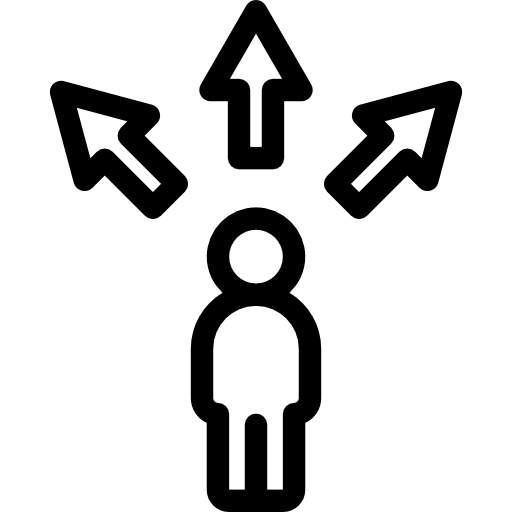 여러분은 선택은 여러분이 하십시오
자기 판단 프로그램은 여러분들이   커뮤니티내에 참여할 수 있도록 고안되었습니다.
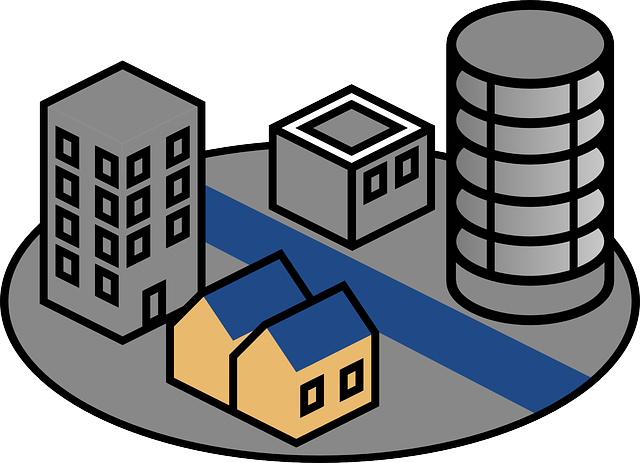 여러분은 자신이 선택한 근린에서 거주합니다
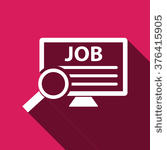 일하고 자원봉사를 할 기회도 있습니다.
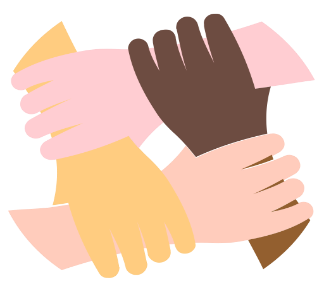 장애가 있거나 또는 없는 사람들과 친구가 될 수 있습니다.
[Speaker Notes: 자료물: HCBS 최종 규칙

이 SDP는 여러분들이 커뮤니티내에 참여할 수 있도록 고안되었습니다. SDP에서 선택하는 서비스 및 지원은 반드시 어떻게 누구와 시간을 보낼 지에 대한 선택한 장소에서 거주, 일 및 휴양을 할 수 있도록 되어야 합니다. 
이것은 집 & 커뮤니티-기반 서비스 (또는 HCBS) 최종 규칙을 통해 연방 정부에서 요구하는 것입니다. 

HCBS 최종 규칙에 대한 자료물을 보도록 하겠습니다. (“소비자 및 가족을 위한” 자료물 검토)

2022년 3월까지 모든 지역 센터에서 계약한 서비스는 이러한 요건을 충족하여야 합니다. 주, 지역 센터 및 벤더들은 이러한 변경 작업을 하고 있으며 2022년 3월까지 모든 서비스에 대해 요건을 달성하기 위해 평가 및 현장 방문을 완료하였습니다.   

SDP의 일부로 이것이 무엇을 의미합니까?

장애가 있는 사람들을 위한 장소에서 서비스 지불을 하도록 SDP 개인 예산을 설정하였거나 장애가 있는 사람들과 함께 서비스를 받는다면, 그러한 환경 (또는 서비스를 받는 장소)은 반드시 서비스를 시작하기 전에 HCBS 최종 규정을 준수하는 지 확인하기 위해 평가되어야 합니다. 

SDP에서 여러분이 선택하는 대부분의 서비스는 장애인들과 함께 그룹으로 설정되지 않을 것이기에 이러한 평가를 받아야 하지 않을 것입니다. 하지만 위에 기재된 서비스를 선택한다면, 여러분, 서비스 코디네이터 및 서비스 제공자는 환경이 준수를 하는 지 확인하는 과정을 따라야 합니다.]
계획하기
서비스 계획 요건
환경 평가 및 과정
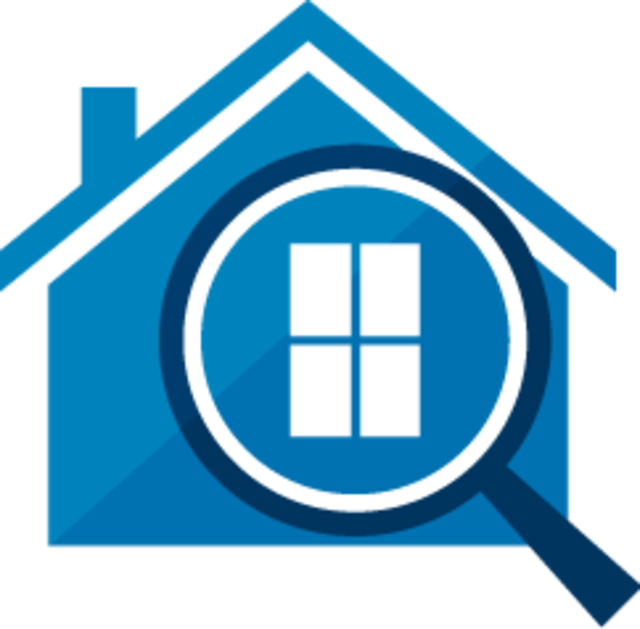 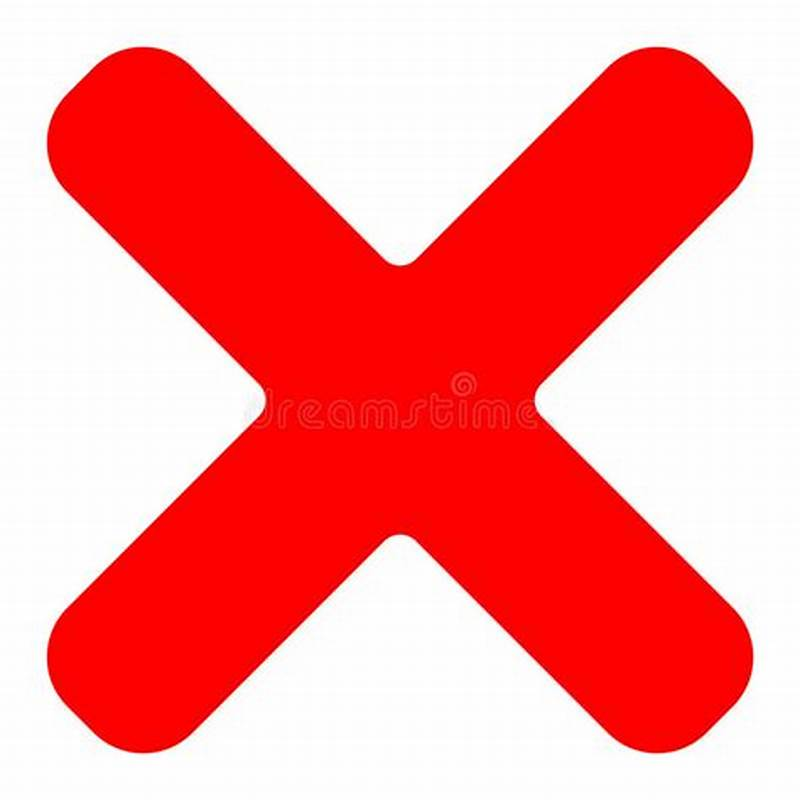 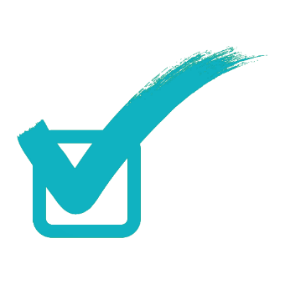 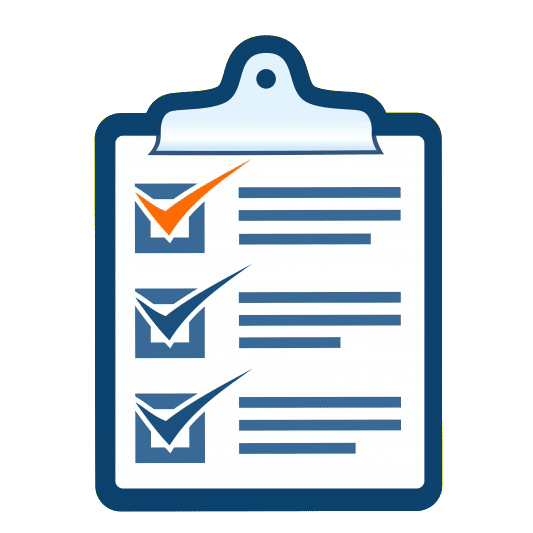 선택된 제공자, 지역 센터 및 여러분은 현장 평가를 받음…
제공자가 환경에 대한 자기 평가를 완료
제공자가 통과를 할 경우, 이 서비스를 사용할 수 있음
통과하지 못하면, 변경하기 위해 팀과 협력함 그러지 않으면, 이 환경에서 서비스를 받을 수 없음
FMS는 평가 과정의 완수를 확인
[Speaker Notes: 다시 말해, 장애가 있는 사람들을 위한 장소에서 서비스 지불을 하도록 SDP 개인 예산을 설정하였거나 장애가 있는 사람들과 함께 서비스를 받는다면, 그러한 환경 (또는 서비스를 받는 장소)은 반드시 서비스를 시작하기 전에 HCBS 최종 규정을 준수하는 지 확인하기 위해 평가되어야 합니다.
여러분, 지역 센터 및 서비스 제공자를 이 과정에서 돕기 위해 툴이 사용될 것입니다.
여러분들의 서비스 제공자가 작성하여야 하는 자기 평가 툴이 있습니다.
여러분 및 지역 센터는 이러한 서비스가 있는 장소에 가서 서비스 제공자가 작성하는 자기 평가툴에 대해 검토하고 환경이 HCBC 최종 규칙을 만족하는 지 확인합니다.
HCBS 최종 규칙을 만족하도록 하기 위해 일부 변경이 필요할 경우, 지역 센터, 귀하 및 서비스 제공자가 변경 사항에 대해 이야기를 나눠야 합니다. 목표는 선택한 장소가 HCBS 최종 규칙을 준수하도록 하는 것입니다. 
HCBS 최종 규칙을 만족하지 않을 경우, 이곳을 선택할 수 없습니다. 
환경 평가가 완료되면 FMS 제공자가 평가 과정 완료를 확인할 것입니다.]
계획하기
검토
사람 중심 계획 및 자기 판단 

개별 프로그램 계획 (IPP) 및 자기 판단 

서비스 계획 요건
범용 리소스
커뮤니티 참여
계획하기의 검토
[Speaker Notes: 사람 중심 계획은 여러분 및 팀이 목표, 꿈 그리고 미래를 향해 나아갈 수 있도록 도와줍니다.

IPP는 개별 예산을 포함하여 모든 서비스 및 지원을 기록합니다.

IPP 내의 모든 서비스는 적격의 사람, 지원 커뮤니티 포함까지 연방 정부가 인정한 서비스여야 하며 계약 또는 비 계약하에 있을 수 있습니다. 

서비스는 반드시 평가부터 되어야 합니다.]
서비스 및 지원에 대한 지불
5개 원칙
자유
권한
지원 
책임 
확인
역할 및 책임 
여러분 
가족/지원 모임
서비스 코디네이터
재정 관리 서비스 
서비스 제공자
독립 협력자
서비스 및 지원에 대한 지불
개괄
지출 계획
재정 관리 서비스
개별적 예산
3개 모델

비용

요건

활동
금액 결정

변경

법 & 요건
개발 

금액 결정

변경

활동
[Speaker Notes: 여기에서는 서비스 및 지원 지불에 대한 내용을 다룹니다.

훈련 팁! 여기에는 정보량이 많아 약간 헷갈릴 수 있습니다. 개별적인 예산 및 지출 계획을 정의하는 1/11/2019 DDS 디렉티브를 읽어보십시오. 기본적인 차이에 대해 언급하고 참여자들이 잘 이해할 수 있도록 이러한 슬라이들을 검토할 것이라고 알려줍니다.]
서비스 및 지원에 대한 지불
개별적 예산
개괄
개별적 예산
개별적인 예산을 결정

개별적인 예산 변경 
 
Jason 및 Sofia의 예
서비스 및 지원에 대한 지불
개별적 예산
개별적인 예산을 결정
지출함 (지난)
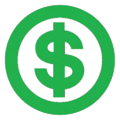 IPP
12
개월
[Speaker Notes: 개별적인 예산 금액은 지난 12개월동안 여러분의 서비스에 대해 지역 센터가 지불한 금액에 기초합니다. 
서비스에 대해 허용된 금액이 아니라 지불된 금액입니다. 
사용하지 않고 IPP내에 있는 서비스들은 지난 12개월동안 사용한 돈으로 나타나지 않습니다.
연간 비용 명세서라는 보고서에 이 금액이 나타날 것입니다. 그것은 "제공된 서비스 명세서"라는 다른 이름으로도 불릴 수 있습니다. 서비스 코디네이터에게 그것을 물어보십시오.
그룹으로 받은 교통 서비스와 같이 사용된 일부 금액은 비용 명세서에 나타나지 않을 수도 있습니다. 이것은 그룹 금액이며 이 명세서에 반영되지 않을 것입니다.  
서비스 코디네이터와 모든 서비스가 반영되었는 지에 대해 이야기를 나누십시오. 
다 반영되지 않은 경우, 서비스 코디네이터가 서비스에서 지출된 금액의 계산을 도와줄 것입니다.]
서비스 및 지원에 대한 지불
개별적 예산
개별적인 예산을 결정
12개월 이내의 서비스?
사용될 수
있었던
니드를 식별하기 위해 사용된 평균서비스 비용
12
개월
[Speaker Notes: 새로운 지역 센터 소비자 또는 12개월 미만의 서비스를 받은 소비자

지역 센터 서비스를 12개월 미만으로 받았다면 여러분들의 예산은 기존 시스템을 통해 사용될 수 있었던 서비스 및 지원에 기반할 것입니다. 

지역 센터는 필요할 수 있었던 서비스 및 지원의 제공 비용을 계산합니다. 
이것은 식별된 서비스 및 지원에 대해 지불될 수 있었던 평균 비용 그리고 얼마나 자주 필요한 지에 대해 계산을 합니다. 
비용은 지역 센터에서 만약 참여자의 니드가 더 높거나 낮은 비용을 초래한다고 판단할 경우 조정될 수 있습니다. 유일한 니드에는 언어 선호도, 행동/의료적 니드의 지원 그리고 제공될 수 있는 서비스의 위치를 포함하지만 그에 제한되지 않습니다. 
다시 말해, 기존 시스템에서 여러분들의 니드를 위한 서비스 및 지원을 평균 비용에서 반영할 수 있도록 하기 위해 여러분들에게 지출될 수 있었던 서비스 및 지원의 비용을 판단합니다.]
서비스 및 지원에 대한 지불
개별적 예산
개별적인 예산이 변경될 수 있을 때
충족되지 못한 니드
IPP에서 필요한 니드가 사용되지 않음
IPP에서 다루지 않은 니드가 있었음
환경의 변화
삶 및 니드가 바뀌었을 때
또는
[Speaker Notes: 충족되지 않은 니드: 
충족되지 않은 니드의 일부 예에는 다음이 포함됩니다:
제공자가 본인이 사용하는 언어를 사용하는 직원이 없어 서비스를 제공하지 못한 경우
제공자가 집에서 너무 멀어 서비스 사용이 어려웠던 경우
프로그램에서 자리가 있도록 제공자를 기다려야 했던 경우
여러분이 필요한 시간에 일을 할 수 있는 임시 제공자를 찾지 못했던 경우
환경의 변화: 
환경의 변화에는 다음이 포함될 수 있습니다:
학교를 나가거나 입학
직장 상실 또는 새로 들어감
매우 아프거나 호전됨
아파트로 혼자 이사를 가거나 가족과 다시 합치기 위해 돌아감
사람 중심 계획을 통해, 이전에 식별되지 않은 서비스 니드를 결정함
또는 이전에 있었지만 더 이상 서비스가 필요없다고 느낌
개별적인 예산 금액이 충족되지 않는 니드의 정의 또는 환경의 변화에 기반하여 변경될 수 있는 지를 판단합니다. 
대부분의 예산은 바뀌지 않지만, 만약 그럴 경우, 여러분들의 서비스 코디네이터는 충족되지 않은 니드를 충족하도록 금액을 추가하고 식별된 비용을 추가 또는 빼도록 변경하는 것을 도울 것입니다.  
서비스 코디네이터는 이러한 방법을 설명할 수 있습니다. 특히, 그들은 조정될 경우 어떤 비용이 지출될지를 결정해줍니다.   
신뢰하십시오- 여러분들의 니드와 예산을 검토할 수 있는 유일한 기회입니다. 삶에 변화가 있을 경우, 여러분들의 팀은 함께 여러분의 니드를 지원할 것입니다. 
개별적인 예산 금액:
지난 12개월동안 여러분의 서비스에 대해 지역 센터가 지불한 금액에서 시작합니다.
충족되지 않은 니드에 사용될 수 있었던 추가적인 비용을 반영합니다. 
환경적 변화로 인한 서비스 비용의 추가 및 절감을 반영합니다. 

개별적인 예산 변경은 SDP 참여 선택 여부와 상관없이 충족되지 않은 니드, 환경적 변화를 포함하여 지역 센터가 지불을 할 수 있었던 금액을 반영합니다.]
서비스 및 지원에 대한 지불
개별적 예산
개별적 예산은 반드시:
재정 관리 서비스에 대한 지불을 포함하여야 함

독립 협력자(고용시)에 대한 지불을 포함하여야 함

지역 센터의 승인을 받아야 함
[Speaker Notes: SDP법에 따르면 충족되지 않은 니드 또는 환경적 변화로 고려될 수 없는 것들이 있기에 이러한 일부 것이 개별적 예산의 증가를 초래할 수 없습니다. 
재정 관리 서비스에 대한 지불
독립 협력자(고용시)에 대한 지불
기존 서비스 체계에서 제공될 수 없었던 서비스는 개별적 예산 금액을 변경하기 위한 충족되지 않은 니드로 사용될 수 없습니다. 이러한 항목에 대해 여러분들은 SDP에서 서비스 지불은 할 수 있지만 그것을 포함시키기 위해 예산을 조정할 수는 없습니다. 
지역 센터는 반드시 개별적 예산을 승인하여야 합니다. 
이것은 지역 센터가 여러분들의 SDP 참여 선택과 관련없이 충족되지 않은 니드 또는 환경적 변화를 위한 조정을 포함하여 지역 센터에서 지불될 수 있었던 개별적 예산 금액을 승인하여야 함을 의미합니다.]
서비스 및 지원에 대한 지불
Jason
개별적 예산
지출함 (지난)
IPP
연간 
비용 명세서
지역 센터 승인
12
개월
$63,100
개별적 예산
[Speaker Notes: 자료물 – Jason & Sofia 개별적 예산 (패킷 내 페이지 5)

이것이 Jason의 경우 어떤 지 알아봅시다.  지난 12개월동안, 지역 센터는 그의 서비스에 대해 $63,100을 지불하였습니다. 
그러한 서비스는 그의 주간 프로그램, 개인적 도움 시간 및 독립적인 리빙 스킬 훈련들이었습니다. 
그는 충족되지 않은 니드가 없었고 그의 환경도 마찬가지였습니다. 
그의 개별적인 예산은 $63,100이었습니다.]
서비스 및 지원에 대한 지불
Sofia
개별적 예산
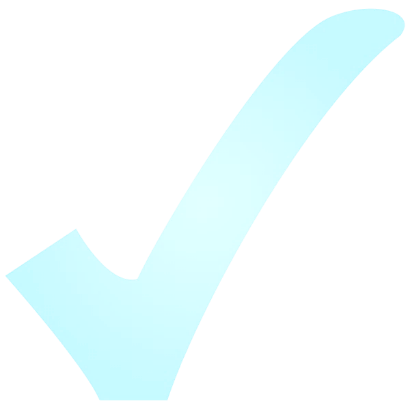 지출함 (지난)
IPP
연간 
비용 명세서
지출함 (지난)
충족되지 않은 니드
12
환경의 변화
12
개월
개월
$2,100
[Speaker Notes: 이제, Sofia를 봅시다. 지난 12개월동안, 지역 센터는 그의 서비스에 대해 $2,100을 지불하였습니다. 
이것은 일시적 서비스에 사용되었고 그녀는 매달 7시간을 사용하였습니다. 
Sofia의 이전 IPP에서는 매달 40시간의 일시적 시간이 필요함을 반영합니다. 
Sofia의 가족은 할머니가 서비스를 제공하는 사람이었고 서비스 제공을 하였기에 모든 시간을 사용하지 않았습니다. 
매달 사용될 수 없었던 일시적 시간을 충족되지 않은 니드로 처리하기로 결정하였습니다.]
Sofia
서비스 및 지원에 대한 지불
개별적 예산
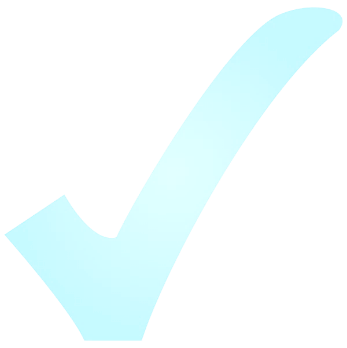 지역 센터 승인
충족되지 않은 니드
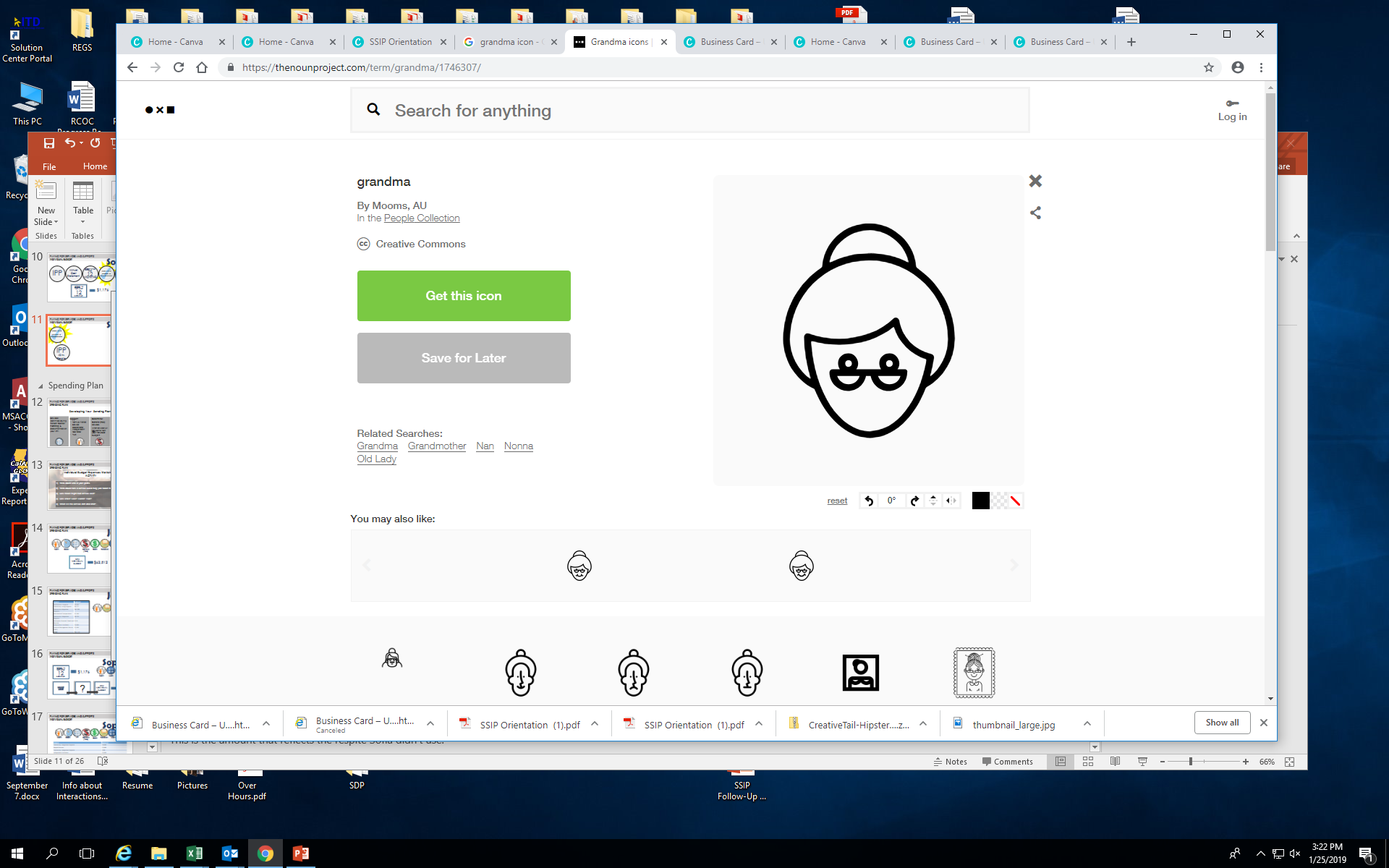 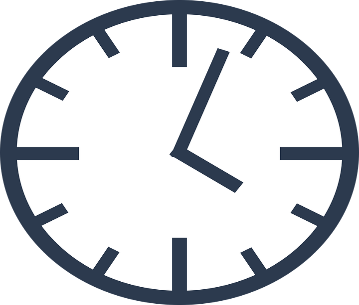 IPP
미사용 
33 일시적 시간
월별
40 일시적 시간
제공됨 
7 일시적 시간
33 시간 x 시간당 $25 = 월 $825 
월 $825 x 12 개월 = $9,900
*새 개별적인 예산 
$12,000
충족되지 않음
$9,900
사용됨 
$2,100
[Speaker Notes: 자료물 – Jason & Sofia 개별적 예산 (패킷 내 페이지 5)

Sofia의 할머니는 일시적 제공자로 각 달에 Sofia가 필요한 모든 일시적 시간을 제공할 수 없었습니다.  
Sofia와 가족은 월 40시간이 필요하였고 따라서 이것은 충족되지 않은 니드로 반영되었습니다. 
Sofia의 서비스 코디네이터는 Sofia의 일시적 서비스에 얼마나 사용될 수 있었을 지를 결정하였습니다. 
그 계산은 다음과 같습니다: 
매달 필요한 40시간 – 매달 7시간 사용됨 = 33시간이 사용되지 않음
33시간 사용되지 않음 x 시간당 $25 = 매달 월별 $825이 사용되지 않음
월별 $825 x 12개월= 작년에 필요하였지만 $9,900이 사용되지 않음
이 금액은 Sofia가 사용할 수 없었던 일시적인 시간입니다.  
Sofia의 개별적 예산은 서비스를 이용하였을 경우 지불될 수 있었던 일시적 시간을 계산하기 위해 $9,900이 인상되었습니다. 
그녀의 조정된 개별적 예산은 $12,000입니다. 이것은 그녀와 그 가족이 IPP에서 필요한 SDP 서비스와 지원을 구매하는 데에 사용될 것입니다.]
서비스 및 지원에 대한 지불
개별적 예산
개별적 예산 검토

개별적인 예산을 결정

개별적인 예산 변경 

계획 요건
 
Jason 및 Sofia의 예
서비스 및 지원에 대한 지불
지출 계획
개괄
지출 계획
지출 계획 개발

예산 범주

Jason 및 Sofia 의 예

활동
[Speaker Notes: 여러분들은 개별적 예산을 판단하였습니다. 이제 지출 계획을 알아볼 때입니다. 
지출 계획에서는 개별적인 예산의 자금이 서비스 구매에 어떻게 사용되어 귀하의 IPP에 있는 니드를 지원할 지를 구체화합니다. 
지출 계획은 사람 중심 계획 과정에서 식별된 목표를 달성하는 것을 도울 서비스와 지원만 지불할 것이며 그것은 IPP에 열거됩니다.  
여러분들은 정부 자금을 지출하는 책임이 있으며 언급한 규칙을 준수하여야 합니다:
일반적 또는 무료 서비스가 우선 사용되어야 합니다.
여러분들은 SDP에 대해 연방정부가 승인한 서비스만 지불할 수 있습니다.
서비스는 HCBS 최종 규칙을 총족하여야 합니다.
사람 중심 계획시 함께 작업한 독립 협력자, 서비스 코디네이터 또는 다른 사람들에게 지출 계획에서 지불하여야 하는 서비스에 대해 이야기 나누십시오.]
서비스 및 지원에 대한 지불
지출 계획
지출 계획 개발
지원:

가족 및 친구 
서비스 코디네이터
독립 협력자 
FMS
판단:

범용 서비스 

개별적 예산에서 사용되지 않는 서비스는 무엇입니까?
판단:

누구?
얼마나 자주?
언제? 
시간 길이?
비용?
사람 중심 계획하기에서 발견되고 IPP에 기록된 서비스들
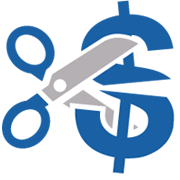 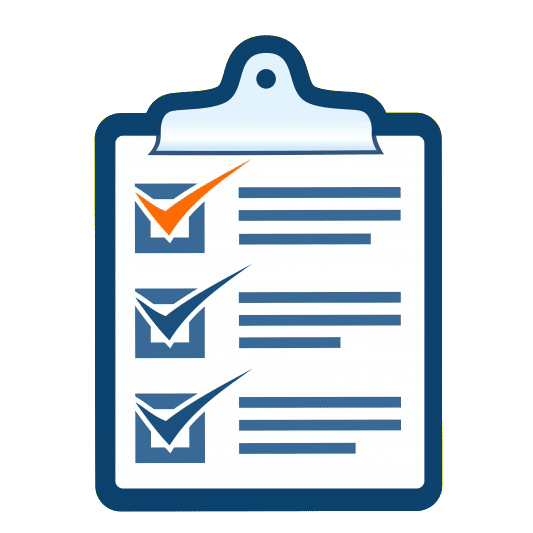 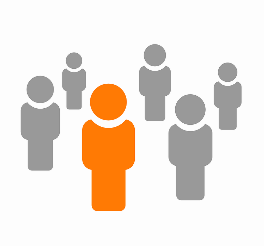 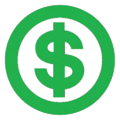 [Speaker Notes: 여러분 및 여러분을 지원하는 사람들은 IPP에 있는 지출 계획에서 각 서비스에 정확히 얼마가 지출될 지를 판단할 것입니다. 
여러분 및 그 팀은 무료로 받을 수 있는 서비스 및 지원을 식별하여야 합니다.  다시 말해, 그것은 "범용 서비스"이며 지역 센터에서 서비스를 받는 사람 이외에도 누구나 자격이 되면 무료로 사용될 수 있는 것입니다.
SDP 개별적 예산에서 어떤 서비스에 지불을 할 것인지를 식별하십시오. 여러분들의 서비스 코디네이터는 정의한 서비스를 검토하고 그것이 SDP에 대해 연방적으로 승인된 서비스인지를 판단해 줄 것입니다. 그들은 여러분들의 자료물에 있는 같은 SDP 서비스 목록 및 정의를 사용할 것입니다. 
개별적 예산에서 지불하길 원하는 부분에 대해서 다음을 확인합니다:
누가 서비스를 제공하는가?
서비스가 얼마나 자주 제공되는가?
언제 시작하는가?
다음 해에 얼마나 오래 서비스가 제공될 것인가?
얼마가 들 것인가?
시/일/월당 총 비용은 무엇인가?
고용하길 원하는 사람 관련, 세금과 보험 비용을 포함시켜야 함을 기억하십시오. 노동법 준수에 관해 그리고 귀하의 지출 계획에서 이러한 항목의 비용을 계산하기 위해  FMS와 함께 협력하십시오. 
귀하의 지역 센터 및 재정 관리 서비스 제공자 또는 FMS는 이러한 종류의 질문에 대해 도움을 줄 수 있습니다.
여러분들의 자금을 확대하려고 하십시오! 여러분들의 지출 계획은 일년 내내 이용될 수 있도록 계획되어야 합니다. 
개별적 예산에서 지출하기로 결정한 서비스는 여러분들의 지출 계획에 열거될 것입니다.

훈련 팁! 이 부분의 계획은 시간이 걸릴 것이라는 것을 청중에게 말해주십시오. 파일럿 프로젝트가 시작되면, 사람들은 보통 서비스를 설정하고 지출 계획을 만드는 데 꽤 시간을 소용한다고 말해주십시오.]
서비스 및 지원에 대한 지불
지출 계획
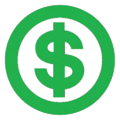 예산 범주
3가지 예산 범주: 

거처지 배정

고용 & 커뮤니티 참여

건강 & 안전
지출 계획 변경:

범주 간에 
10%까지 이동

범주간에 
10%까지 이동
[Speaker Notes: 원하는 서비스에 대해 많은 유연성이 있다하더라도, 지역 센터는 서비스에 대해 돈이 어떻게 사용되는 지를 보고할 수 있어야 합니다. 이것은 연방 정부의 조건입니다. 
귀하의 지역 센터는 지출 계획에 있는 각 서비스에 대해 서비스 코드를 할당할 것입니다. 각 서비스 코드는 서비스 종류에 기반하여 서비스를 묶은 예산 카테고리에 속합니다. 
3가지 예산 범주는 다음과 같습니다:
거처지 배정 – 집에서 필요한 지원
고용 & 커뮤니티 참여 – 커뮤니티에 참여하기 위해 필요한 서비스 및 기타 등등  
건강 & 안전 – 이러한 서비스는 여러분들을 건강하고 안전할 수 있게 해주는 것과 관련된 것입니다.

일 년동안 여러분들의 예산 지출을 변경할 수 있습니다. 이것이 지출 계획 변경입니다. 
여러분은 예산 범주 내에 있는 자금의 10%를 다른 예산 범주로 지역 센터나 IPP팀의 승인없이 이동시킬 수 있습니다. 예산 범주의 10%를 초과하는 이동은 지역 센터 또는 IPP팀의 승인/동의를 필요로 합니다.

이것이 헷갈릴 수 있지만 변경이 필요할 경우 지출 계획 내에서 자금을 이동시킬 수 있다는 것만 우선 기억하십시오. 여러분들의 서비스 코디네이터, FMS 그리고 독립 협력자가 이것을 도와드릴 수 있습니다.]
서비스 및 지원에 대한 지불
Jason
지출 계획
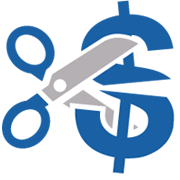 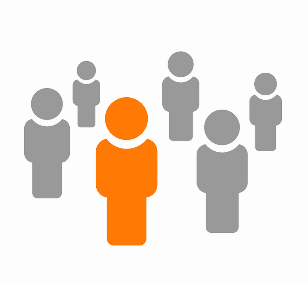 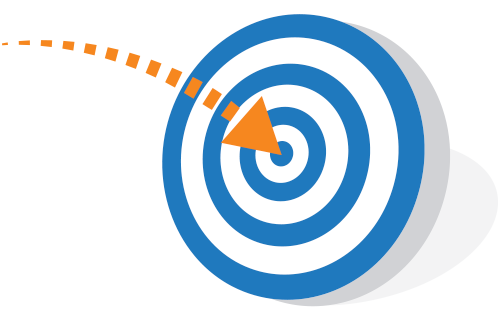 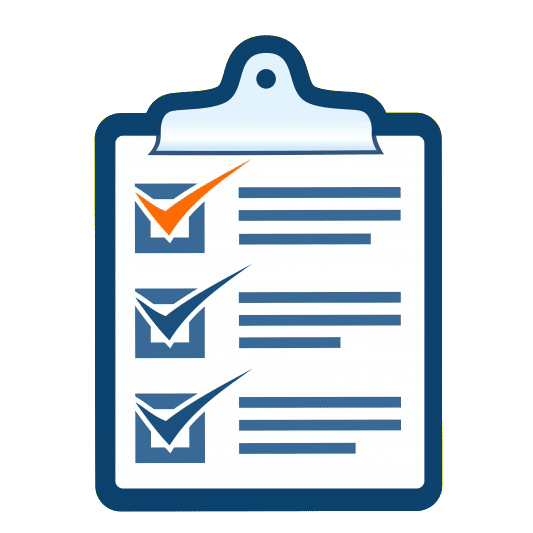 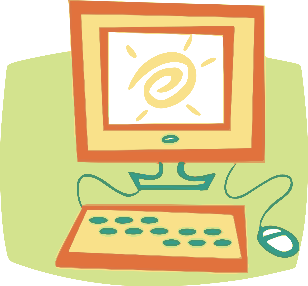 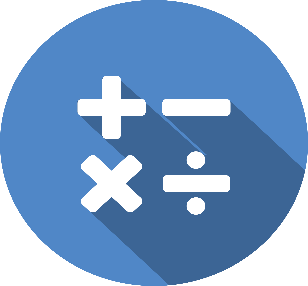 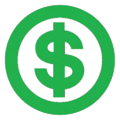 팀
목표
범용
조사
계산
지출 계획
IPP
비용
개별적 예산
지출 계획
$63,100
$58,804
[Speaker Notes: Jason의 지출 계획이 어떻게 만들어졌는 지를 우선 살펴봅시다. 
Jason과 그의 계획팀은
목표와 목표 달성을 위해 필요한 서비스를 식별하였습니다.  
목표와 서비스가 IPP에 기록되도록 하였습니다.
어떠한 서비스가 범용/무료 서비스인지를 확인하였습니다.
어떠한 서비스가 비용이 많이 드는 지를 확인하였습니다.
다음을 식별하기 위해 조사를 하였습니다:
누가 서비스를 제공하는가
서비스가 얼마나 자주 제공되는가
언제 시작하는가
일년동안 얼마나 오래 서비스가 제공될 것인가
얼마가 들 것인가
어떻게 지불될 것인가
누가 지불을 할 것인가
6) 그들은 비용 계산을 하였습니다.
7) 지출 계획을 만들었습니다.
Jason은 자연적인 지원, 범용 서비스 및 고용한 제공자를 사용하여 목표를 달성시킬 것입니다. 
개별적 예산 (지난 12개월동안 Jason의 서비스에 지불된 금액)은 $63,100이었습니다.  
Jason은 서비스의 일부를 지불하기 위해 개별적인 예산을 사용하였습니다.  
자신의 IPP 및 자신이 만든 지출 계획에 있는 정보에 기반하여 $58,804를 사용하였습니다.]
서비스 및 지원에 대한 지불
Jason
지출 계획
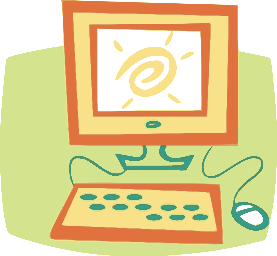 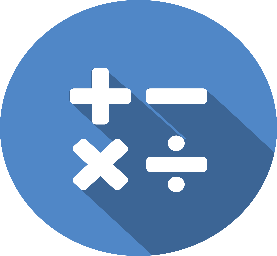 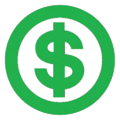 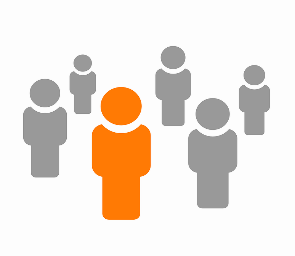 *지출 계획
[Speaker Notes: 자료물: Jason 및 Sofia의 패킷 지출 계획 (페이지 6 및 7)

Jason과 그 팀은 SDP 및 그 정의에 기반하여 그의 서비스를 어떻게 명칭하여야 하는 지 알아보았습니다. 
페이지 6에서는 계획하는 과정 중에 자신의 서비스 명칭을 어떻게 불렀는 지를 보여줍니다.
페이지 7에서는 SDP서비스에 있어 그의 지출 계획 및 그 계산을 보여줍니다.
2) 그들은 비용을 조사하여야 했을 수 있으며 미팅시 함께 조사를 하기로 결정을 했었을 수 있습니다.   
3) Jason과 그 팀은 계산을 함께 하였습니다.
다음은 서비스 명칭 및 계산 내용을 보여줍니다:
정원 다듬기 코치는 고용 지원 – 현장에서 월 40 시간 @ $27/시간 (세금/혜택 포함)
홈 스킬 코칭은 커뮤니티 리빙 지원 – 12개월동안 약 주당 6시간 (월 약 26시간)@ 세금 포함 $27/시간
다양한 목표 지원 직원, 아파트 찾기/조사, 교회 활동 지원, 체육관에서의 지원 및 대중 교통 사용법 배우기 지원은 커뮤니티 통합 지원 – 월 100/시간 @ 세금 포함 $24/시간
교통은 비의료적 교통 – 우버, 대중 교통 및 ACCESS @ $100/월
사회적 코치/연결자는 커뮤니티 통합 지원 – 12시간/월 @ 세금 포함 $30/시간
체육관은 커뮤니티 통합 지원 - $10/월
독립적인 협력자 – Jason의 계획 초반부터 서비스 및 지원을 세우는 것을 돕기 위해 약 50 시간 @ $20/시간 (세금 포함)
FMS – 12개월 @ $165/월]
서비스 및 지원에 대한 지불
Sofia
지출 계획
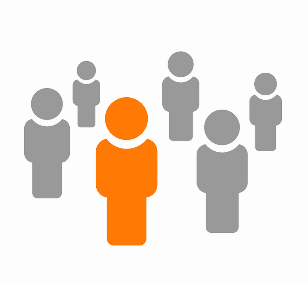 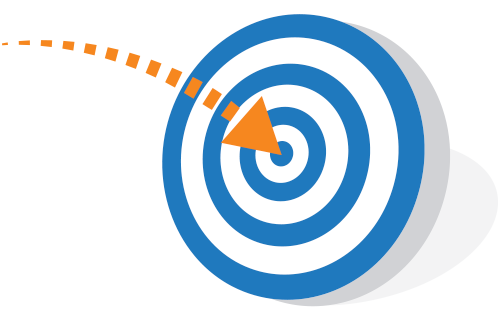 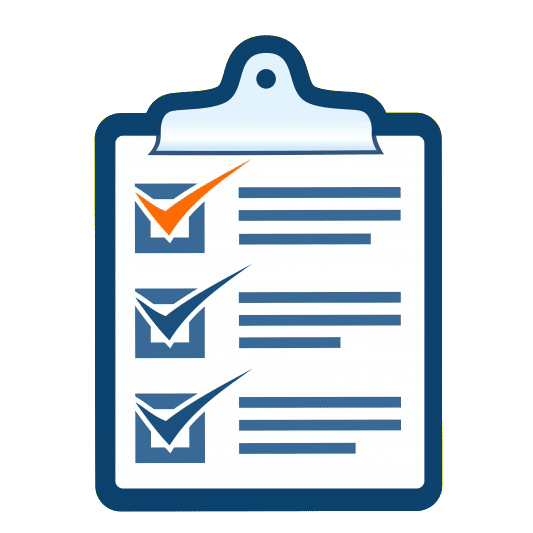 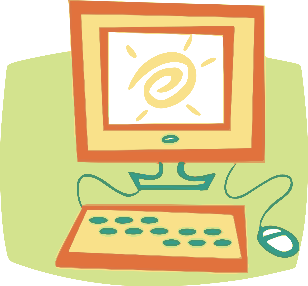 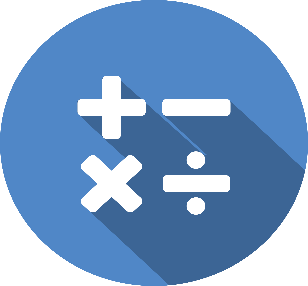 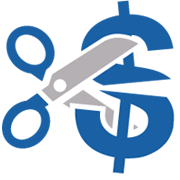 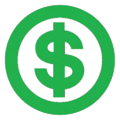 개별적 예산
$12,000
$8,900
지출 계획
[Speaker Notes: Sofia의 조정된 개별적 예산은 $12,000입니다. 이것은 그녀와 그 가족이 IPP에서 필요한 SDP 서비스와 지원을 구매하는 데에 사용될 것입니다.
Sofia, 그녀의 가족 및 팀은
목표와 목표 달성을 위해 필요한 서비스를 식별하였습니다. 
목표와 서비스가 IPP에 기록되도록 하였습니다.
어떠한 서비스가 범용/무료 서비스인지를 확인하였습니다.
어떠한 서비스가 비용이 많이 드는 지를 확인하였습니다.
다음을 식별하기 위해 조사를 하였습니다:
누가 서비스를 제공하는가
서비스가 얼마나 자주 제공되는가
언제 시작하는가
일년동안 얼마나 오래 서비스가 제공될 것인가
얼마가 들 것인가
어떻게 지불될 것인가
누가 지불을 할 것인가
6) 그들은 비용 계산을 하였습니다.
7) 지출 계획을 만들었습니다.
Sofia는 무료 서비스 및 가족이 고용할 일부 제공자를 사용하여 목표를 달성할 것입니다. 
sofia는 자신의 IPP 및 지출 계획에 기반하여 $8,900을 사용하였습니다.]
서비스 및 지원에 대한 지불
Sofia
지출 계획
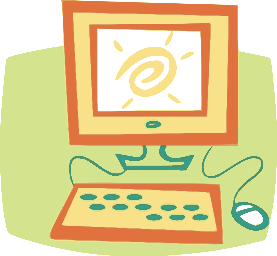 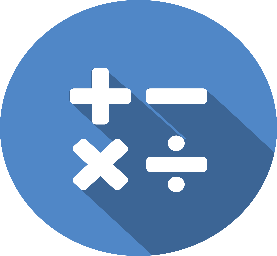 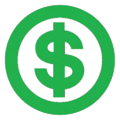 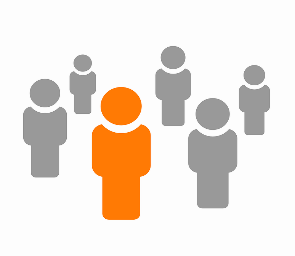 *지출 계획
[Speaker Notes: 자료물: Jason 및 Sofia의 패킷 지출 계획 (페이지 8 및 9)

Sofia와 그 팀은 SDP 및 그 정의에 기반하여 그의 서비스를 어떻게 명칭하여야 하는 지 알아보았습니다. 
페이지 8에서는 계획하는 과정 중에 자신의 서비스 명칭을 어떻게 불렀는 지를 보여줍니다.
페이지 9에서는 SDP서비스에 있어 그녀의 지출 계획 및 그 계산을 보여줍니다.
2) 그들은 비용을 조사하여야 했을 수 있으며 미팅시 함께 조사를 하기로 결정을 했었을 수 있습니다.  
3) Sofia와 그녀의 가족 및 지원인들은 함께 앉아 계산을 하였습니다. 
그런 후 다음을 결정하였습니다:
사교/학교 후 친구와 어울리기에 대한 직원 지원 및 아트 수업 시에의 직원 지원은 커뮤니티 통합 지원 – 5시간/주, 32시간/년 @ $20/시간, 총 $3,200 
여름 방학 시 친구와 사교/어울리기에 대한 직원 지원 또는 커뮤니티 통합 지원 – 20시간/주, 4주 @ $20/시간, 총 $1,600
따라서 이 영역은 총 $4,800
여름 캠프는 일시적인 서비스 
아트 수업은 커뮤니티 통합 지원 - 그녀의 지역에서 공원 및 휴양을 통한 지역 수업 비용
독립 협력자 – 사람 중심 계획을 만들고 IPP, IEP 중 그리고 공공 혜택 기관에 서비스 접근하는 데에 약 50 시간 @ $20/시간 (세금 포함)
FMS – 12 개월 @ $75/월]
서비스 및 지원에 대한 지불
지출 계획
*지출 계획
활동
한 가지의 목표에 대해 생각해보십시오.

서비스가 어떻게 목표 달성을 도울 것인가에 대해 생각해보십시오.  

서비스 비용이 얼마가 되겠습니까? 

얼마나 자주? 시간? 월? 연?

서비스가 언제 시작하고 끝납니까?
[Speaker Notes: 자료물: 지출 계획 활동 (약 15분 소요)

이제 여러분들의 SDP 개별적 예산에 대한 생각을 돕는 워크시트를 사용할 것입니다.
SDP에 있는 한 가지의 목표에 대해 생각해보십시오. 
그 목표 달성을 위해 어떠한 서비스를 사용할 수 있습니까.
그 서비스 비용이 얼마일지 생각해보십시오. 이 활동을 위해 최대한 추측을 해보십시오. 실제 계획 과정 시 여러분들의 지출을 알아볼 때 도움을 받으실 수도 있습니다.
사람에 대해 지불을 하십니까?  시간당?  주당 몇 시간?  연간 몇 주?
일회성 비용입니까?  월별 비용?
서비스가 언제 시작합니까?  서비스가 언제 끝납니까?  
몇 분동안 해보도록 하겠습니다. 

훈련 팁! 너무 구체적으로 들어가지 마십시오. 참여자들이 서비스 또는 지원에만 중점을 두도록 질문을 하여 개념을 잡아줍니다. 예상 금액만 말하라고 하십시오. 여기의 목표는 지출 계획의 개념만 갖도록 하는 것이지 워크시트를 정확하게 작성하는 것이 아닙니다.]
서비스 및 지원에 대한 지불
검토
지출 계획 검토

지출 계획 개발

Jason 및 Sofia 의 예

활동
[Speaker Notes: 서비스는 사람 중심이며 IPP에 기재되어 있습니다. 

여러분 및 여러분의 지원인/팀은 목표 달성을 위해 어떠한 서비스가 필요한 지를 결정할 것입니다.

여러분은 우선 어떠한 범용 서비스가 있는 지 판단할 것입니다. 

여러분은 지출 계획에서 남은 서비스 및 지원 비용을 조사하고 계산할 것입니다. 

훈련 팁! 다음 FMS 섹션은 내용이 많기에 FMS로 들어가기 전에 지금 휴식을 가질 수 있도록 하는 것이 좋습니다.]
서비스 및 지원에 대한 지불
재정 관리 서비스
개괄
재정 관리 서비스 (FMS)
FMS 개괄

FMS 와 여러분들의 관계 결정

3 개 모델
 
FMS 비용

Jason 및 Sofia 의 예
서비스 및 지원에 대한 지불
재정 관리 서비스
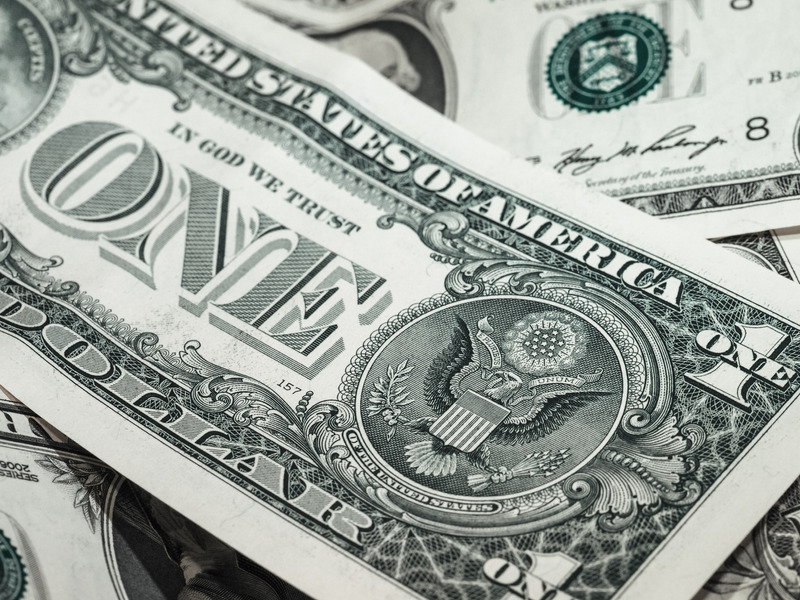 재정 관리 서비스
(FMS)
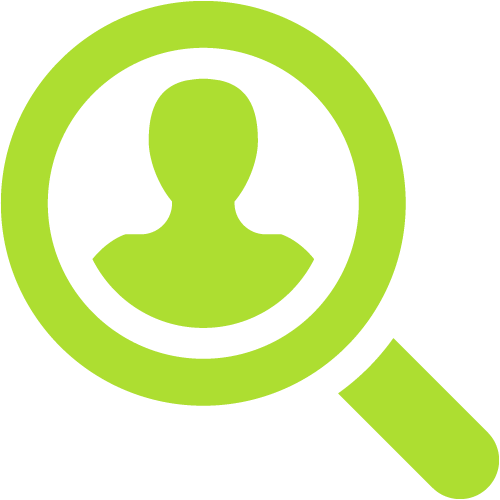 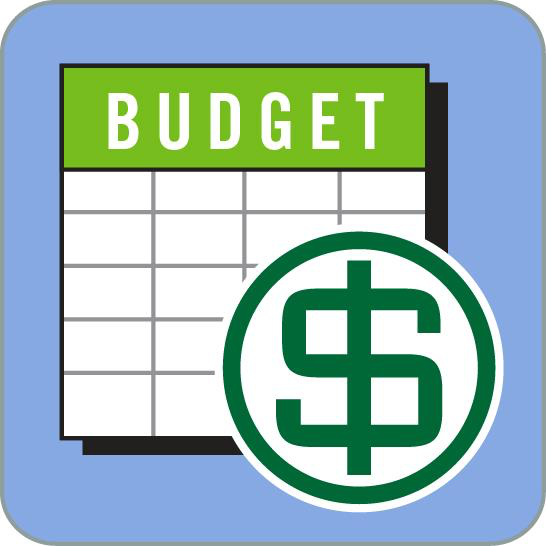 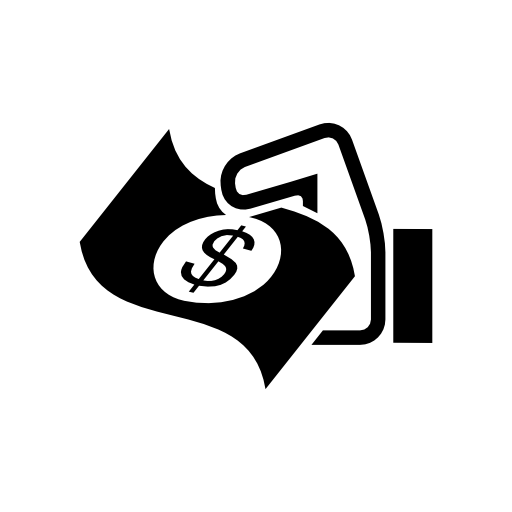 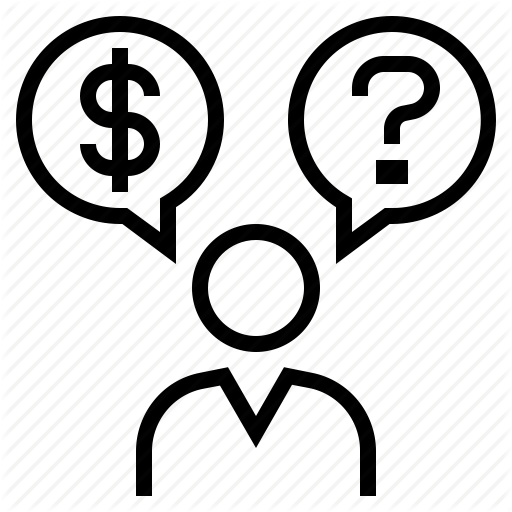 지출 계획 지원
배경과 자격사항을 확인
월별 요약서 제공
서비스 지불을 위해 예산을 사용
[Speaker Notes: 여러분에 대한 가장 큰 지원 중 하나는 재정 관리 서비스 또는 FMS입니다. 
FMS는 지역 센터와 반드시 계약을 가지고 있는 유일한 서비스 제공자이며 반드시 있도록 요구되는 서비스입니다. 
FMS는 여러분들의 지출 계획을 가지고 여러분들의 IPP에 있는 서비스와 지원에 대한 지불을 합니다.
그들은 여러분 및 지역 센터에 지출 계획에 대한 월별 보고서를 발송해주빈디ㅏ
그들은 과소비를 하지 않도록 도와줄 것입니다.
FMS는 여러분들이 선택한 사람들이 고용하는 서비스를 제공할 자격이 있는 지 확인할 것입니다. 
그들은 잠재적인 직원의 배경을 필요시 조사할 것입니다.]
서비스 및 지원에 대한 지불
재정 관리 서비스
FMS와의 관계
FMS는 여러분들의 특별한 니드에 따른 서비스 및 
지원을 제공합니다. 
그 관계를 어떻게 결정합니까?
직원과의 관계는 어떻습니까?
직원이 있을 것입니까?
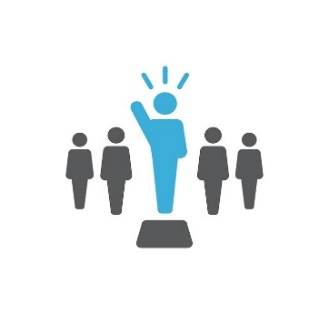 [Speaker Notes: 다음 슬라이드에서는 지출 계획에 있는 서비스와 지원에 있어 필요한 FMS와의 관계를 어떻게 결정하는 지를 알려줄 것입니다.]
서비스 및 지원에 대한 지불
재정 관리 서비스
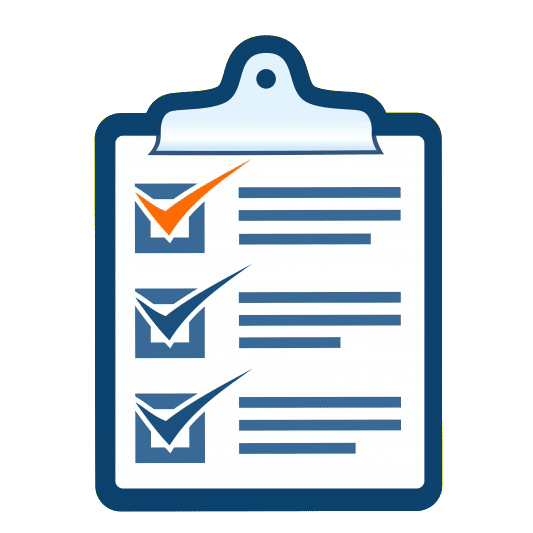 ?
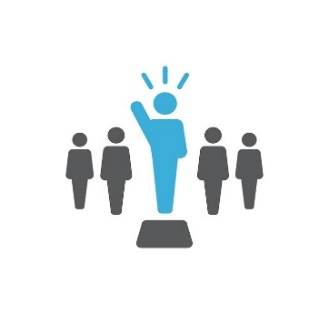 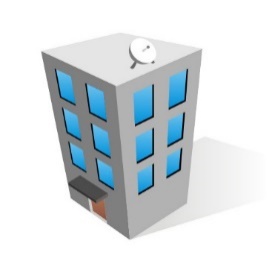 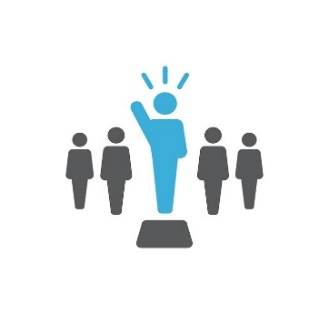 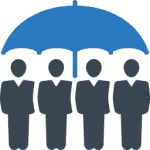 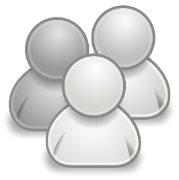 공동
고용주
청구서 지불자
단일 고용주
[Speaker Notes: 여러분들의 IPP 및 지출 계획에서는 선택하신 서비스와 지원 내용이 포함되어 있습니다. 
FMS와 여러분들의 관계를 결정하기 위해서 계획의 일부로 직원을 고용할 것인지를 자신에게 물어보십시오. 직원이 있을 것이라면 그들과 고용주 관계를 가질 사람은 누구입니까? 
이 질문에 대한 대답을 여러가지 방식으로 알아봅시다.]
서비스 및 지원에 대한 지불
재정 관리 서비스
청구서 지불자
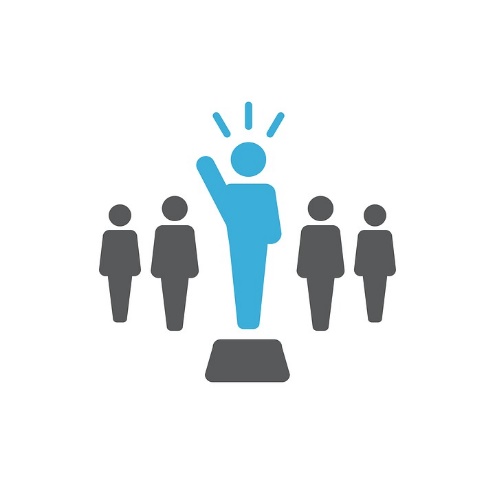 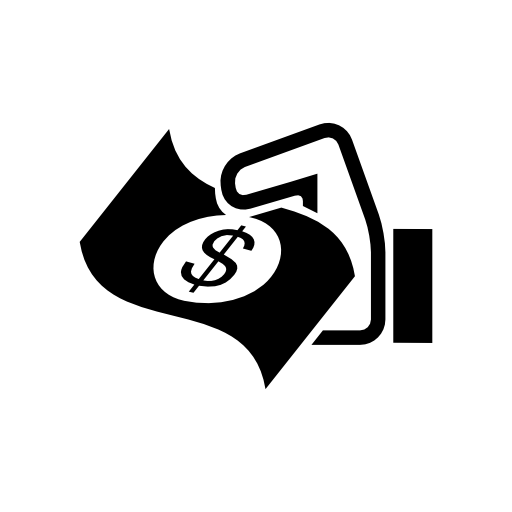 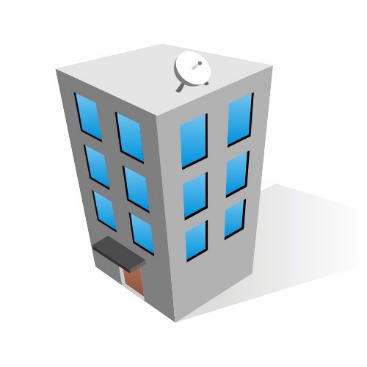 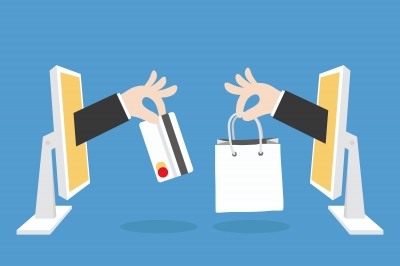 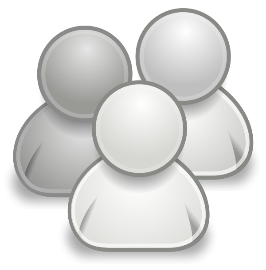 도와준 사람이 이미 에이전시와 일을 하고 있음
여러분은 일하는 사람의 고용주가 되고 싶지 않음
FMS가 청구서를 지불할 것임
FMS는 여러분들을 위해 회사로부터 물품을 구매할 것임
[Speaker Notes: 여러분들의 IPP 및 지출 계획에서는 선택하신 서비스와 지원 내용이 포함되어 있습니다. 
따라서 이러한 질문을 하십시오 "내가 직원을 가질 것인가?"
아니오- 직원 필요 없음. 
나는 항목만을 구매합니다. 
나는 나를 위한 일에 대해 에이전시/회사만을 고용하므로 직원이 있지 않을 것입니다. 나를 도와주는 사람과 고용주/직원의 관계를 가지지 않을 것입니다. 나는 에이전시/회사를 고용하였고 나를 도운 사람은 에이전시/회사에 의해 고용되었습니다.
이것은 청구서 지불자 모델입니다:
이러한 서비스를 제공하는 FMS는 여러분들을 대신하여 IPP내의 서비스 및 지원에 대한 지불을 위해 수표를 쓰고 지불을 합니다.  
FMS와 서비스 제공자 또는 참여자 간에는 고용주/직원의 관계가 형성되지 않습니다.  
참여자는 물품 구매 또는 서비스 구매 그리고 에이전시나 회사로부터 지원을 구매할 시에만 이 FMS 제공자 모델을 선택할 수도 있습니다.   
에이전시 또는 회사는 항목 및 또는 작업자를 제공할 책임이 있고 FMS 제공자는 제공된 서비스 및 지원에 대해 수표를 작성해줍니다. 
작업자와 고용주/직원의 관계를 갖는 것은 에이전시 또는 회사로 모든 해당 고용법 및 세금에 대한 책임 그리고 보험(직장 상해 보험)을 가져야 하는 책임이 있습니다  
예:
공원 및 레크리에이션 부서에서 수업을 듣는 것
회사로부터 컴퓨터 구매
회사로 교통비 지불
집에 작업자를 제공하도록 회사를 고용
직장에 지원하는 것을 돕도록 에이전시 고용
지역 센터와 이미 일하고 있는 제공자]
서비스 및 지원에 대한 지불
재정 관리 서비스
단일 고용주
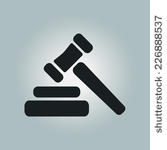 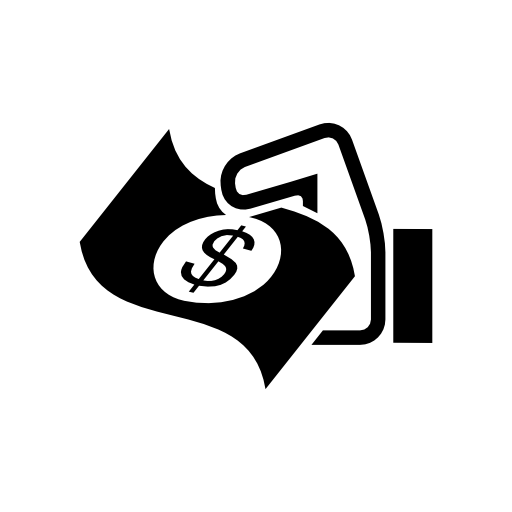 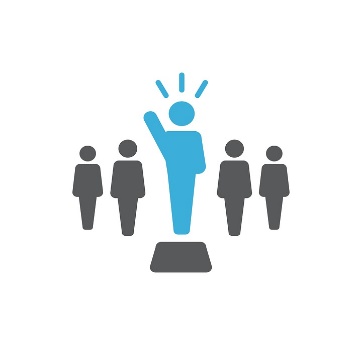 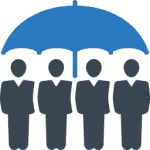 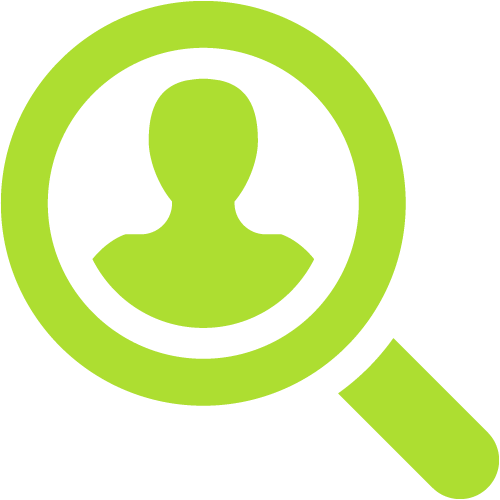 여러분은 일하는 사람의 고용주가 되고 싶음
고용 관련 필요한 보험을 구매하여야 함
모든 해당 고용법 준수를 위해 도움
배경과 자격사항을 확인
FMS가 청구서를 지불할 것임
FMS
여러분
[Speaker Notes: 따라서 이러한 질문을 하십시오 "내가 직원을 가질 것인가?"

예- 나를 위해 직접 일할 사람을 가질 것이고 나는 FMS로부터 고용법 준수에 대한 지원과 함께 고용주로써 모든 책임을 질 것이다.
이것은 단일 고용주 모델입니다:
참여자는 서비스 제공자의 직접적인 고용주가 되길 원하면 이 모델을 선택할 수 있습니다. 
이 모델에서 서비스를 제공하는 FMS는 다음을 도울 것입니다:
모든 해당 고용법 준수
제공자의 자격 확인 및 배경 확인 
월급 처리 
참여자는 주요 고용주 책임을 유지할 것이며:
지출 계획에서 지불이 될 고용 관련 필요한 보험을 (예: 직장 상해 보험)을 구할 것입니다. 이러한 비용은 직원들에게 지불하기로 결정한 모든 시간당 비용에 추가될 것입니다. (이것인 지출 계획 활동에서 우리가 예/예측에서 사용한 18%라는 것을 기억하십시오) 
서비스 및 지원에 대한 더 많은 통제권을 갖기를 원하시면 그리고 FMS의 지원과 함께 고용주 역할을 하길 원하시면 이 모델을 선택하실 수 있습니다.]
서비스 및 지원에 대한 지불
재정 관리 서비스
공동 고용주
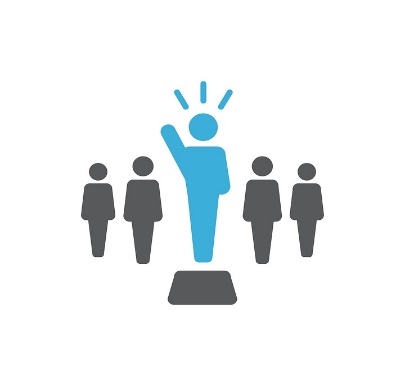 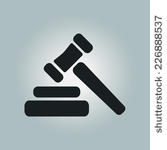 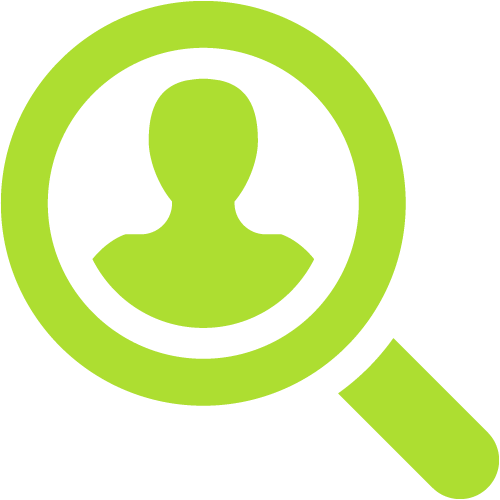 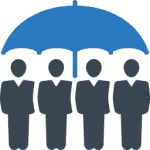 모든 해당 고용법 준수
고용 관련 필요한 보험을 처리
고용주라는 것을 공유
여러분은 작업자의 고용주라는 것을 공유하길 원함
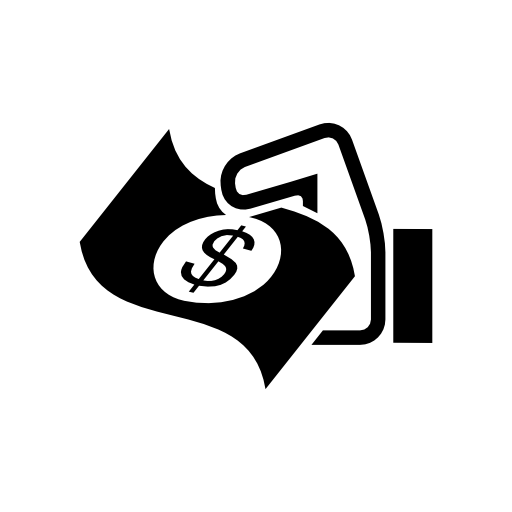 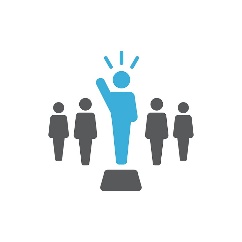 FMS가 청구서를 지불할 것임
배경과 자격사항을 확인함
여러분
FMS
[Speaker Notes: 따라서 이러한 질문을 하십시오 "내가 직원을 가질 것인가?"

예- 또한 FMS와 고용주로써의 책임을 공유하길 원합니다.
이것은 공동 고용주 모델입니다:
참여자는 FMS와 고용주 역할과 책임을 공유하길 원한다면 이 모델을 선택할 수 있습니다. 
이 모델에서 FMS 제공자가 기록의 고용주일 경우, 참여자는 FMS 제공자의 의견을 참조하여 직원을 고용 및 해고할 수 있습니다. 
FMS 제공자는 주 고용주 책임을 집니다. 
FMS는 지출 계획에서 지불이 될 고용 관련 필요한 보험을 (예: 직장 상해 보험)을 구할 것입니다. 이러한 비용은 직원들에게 지불하기로 결정한 모든 시간당 비용에 추가될 것입니다. (이것인 지출 계획 활동에서 우리가 예/예측에서 사용한 18%라는 것을 기억하십시오) 
FMS는 또한 제공자의 자격, 배경 확인 및 월급 처리의 확인을 도울 것입니다.]
서비스 및 지원에 대한 지불
Sofia
재정 관리 서비스
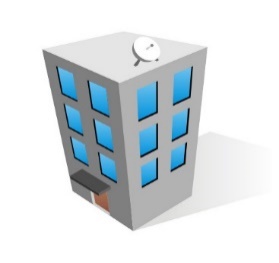 서비스 제공을 위해 에이전시 고용
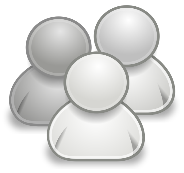 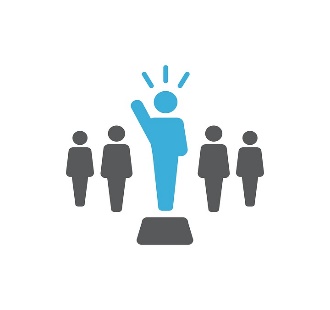 고용주/직원 관계 없음
청구서 지불자 모델
[Speaker Notes: Sofia의 경우, 그녀의 가족은 다음의 이유로 청구서 지불자 모델을 사용할 것입니다:
그녀의 서비스는 회사 또는 에이전시에 의해 모두 제공됩니다. 그녀의 독립 협력자 및 직원 지원은 Sofia 및 가족이 고용한 에이전시와 고용주/직원의 관계를 갖습니다. 그녀 및 FMS는 지출 계획에 대해 서비스를 제공하는 사람과 직원/고용주의 관계를 갖지 않습니다.  그녀의 다른 서비스, 아트 수업 및 캠프도 모두 에이전시입니다.  
FMS 제공자는 회사나 에이전시에 수표만 발행합니다.]
서비스 및 지원에 대한 지불
재정 관리 서비스
FMS로부터 모든 서비스 조합을 가질 수 있습니다.
?
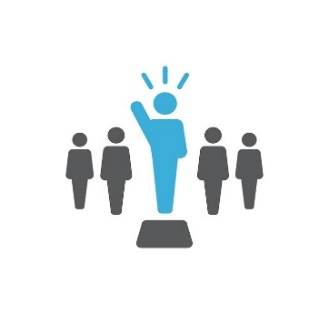 기다리십시오! 
내가 어떤 모델을 사용할 것입니까?
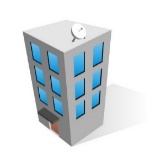 공동
고용주
청구서 지불자
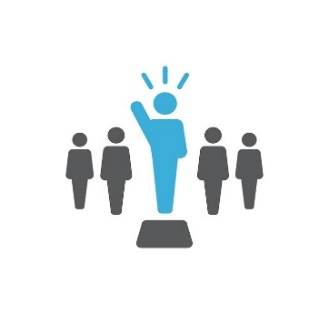 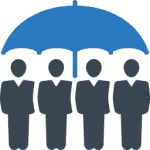 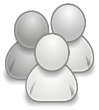 청구서 지불자
공동
고용주
공동
고용주
공동
고용주
[Speaker Notes: Sofia의 경우, 그녀는 직원이 없습니다. 그녀와 일하는 모든 사람은 에이전시나 회사에서 제공될 수 있습니다.
하지만, 여러 종류의 서비스가 있다면 어떻습니까? 만약 에이전시도 있고 직접 고용하는 직원도 있다면 어떻습니까?

IPP에서 서비스 및 지원을 설계할 때, 지금 말한 FMS 모델을 설명하는 내용에 많은 부분이 해당될 수 있을 것입니다.]
서비스 및 지원에 대한 지불
Jason
재정 관리 서비스
Jason은 자신을 돕도록 이웃을 고용하였고 FMS는 모든 비지니스를 처리하고 책임을 갖지고 있습니다.
Jason은 사회 코치를 찾았고, 인터뷰하였으며 고용하였고 모든 비지니스를 처리하고 책임을 갖지고 있습니다.
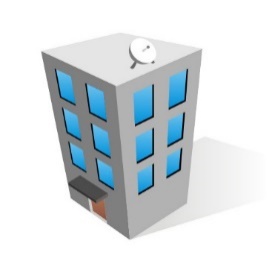 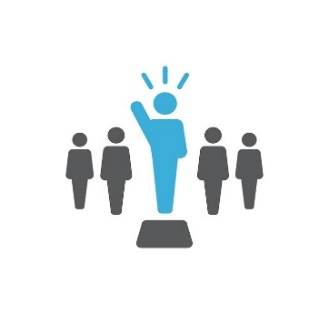 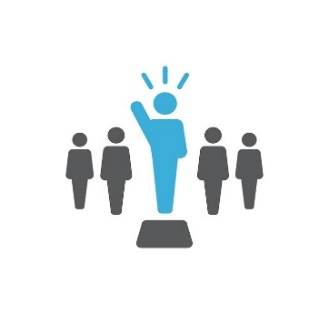 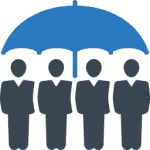 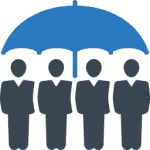 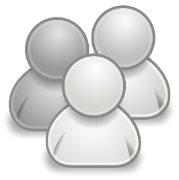 Jason은 자신의 꿈의 직업인 정원가꾸기를 잘하는 직업 코치를 제공하는 지역 에이전시를 고용하였습니다.
공동 고용주
[Speaker Notes: Jason은 지출 계획에 이러한 서비스 조합을 갖고 있습니다. 그는 정원가꾸기를 위한 직업 코치를 사용하려고 에이전시에서 직원을 고용할 것이고 그는 커뮤니티에 있으면서 다른 직원적인 필요와 사회적 코치를 직접 고용할 것입니다.]
서비스 및 지원에 대한 지불
재정 관리 서비스
*FMS 비용
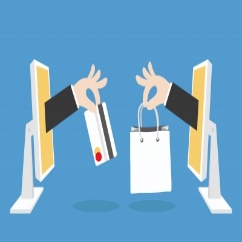 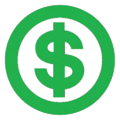 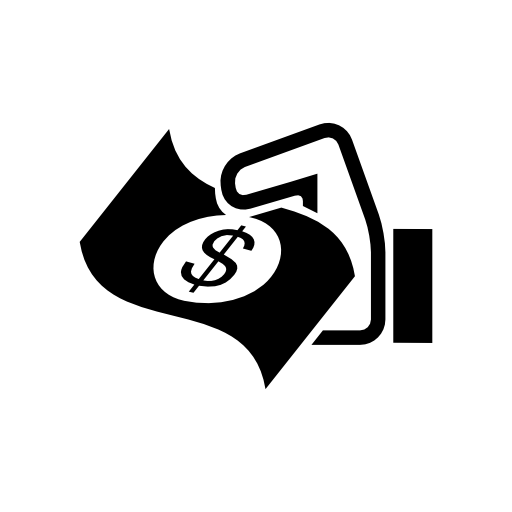 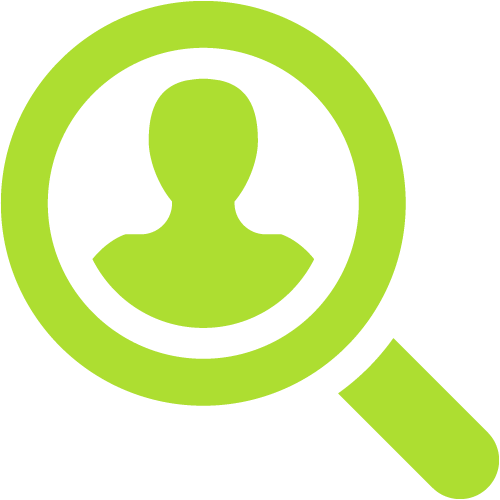 FMS 서비스
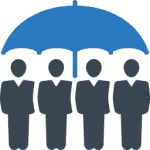 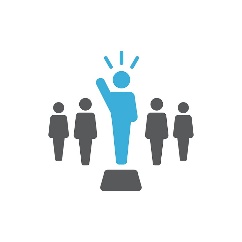 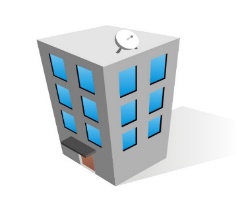 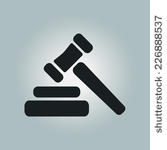 [Speaker Notes: 자료물:  FMS 최대 제공자 요율

FMS 서비스에 대한 요율은 결합한 모델에서 가장 높은 요율에 기반하는 것으로 그 말은 FMS가 가장 많은 책임을 질 것이라는 것을 의미합니다.
예를 들어, 일부 서비스가 청구서 지불자 모델이고 일부는 공동 고용주 모델이라면 여러분들의 최대 요율은 공동 고용주 모델에 기반할 것입니다. 
FMS 요율은:
최대 요율 
지출 계획에서 지불되는 서비스 수에 기반
이것보다 낮은 요율에 대해 이야기를 나누고 싶다면 여러분들의 FMS 제공자와 협상하십시오.]
서비스 및 지원에 대한 지불
Jason
재정 관리 서비스
공동 고용주
5+
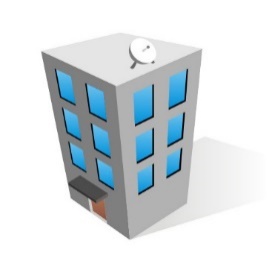 공동
고용주
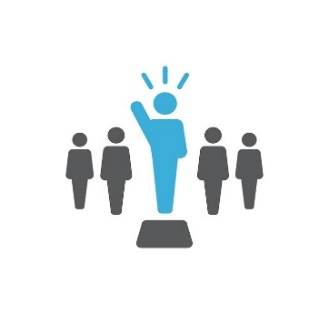 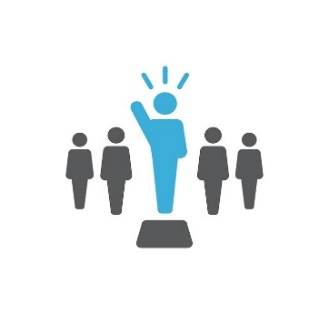 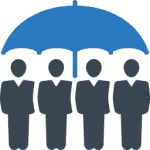 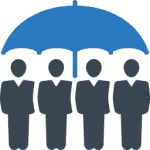 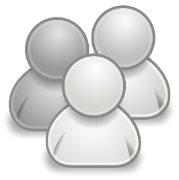 청구서 지불자
[Speaker Notes: Jason의 경우, 여러가지 서비스의 조합이 있습니다. 그는 그는 직접적으로 고용도 하고 회사에게 지불도 할 것입니다. 
SDP에서 만약 FMS가 한 가지 이상의 모델을 통해 지불을 할 경우, 최대 요율은 총 서비스 수에 대해 가장 높은 비용 모델을 초과할 수 없습니다. 
Jason의 FMS와의 관계는 그가 직원이 있고 회사의 서비스에 대해서는 FMS에서 직접 지불을 할 것이기에 그는 공동 고용주 모델압나더,
Jason은 5개 이상의 서비스를 가지고 있습니다.]
서비스 및 지원에 대한 지불
Jason
재정 관리 서비스
공동 고용주
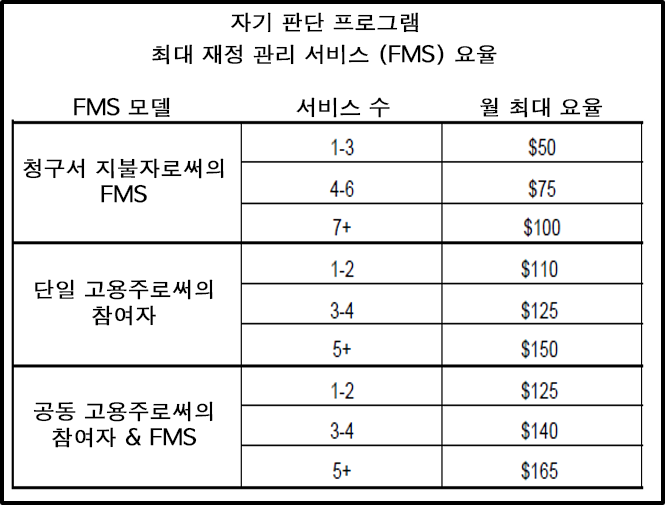 5+
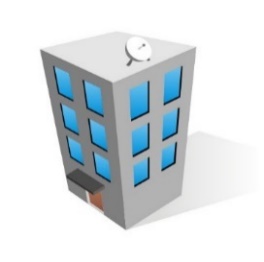 공동
고용주
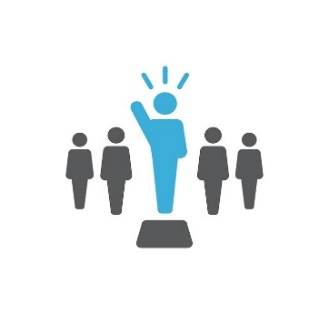 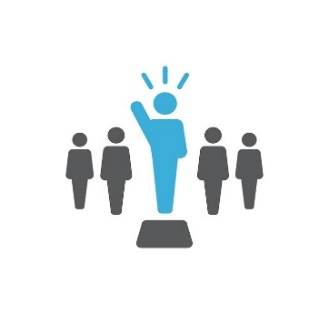 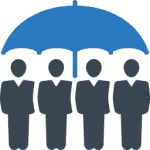 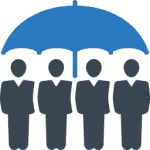 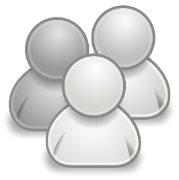 청구서 지불자
[Speaker Notes: 우리의 챠트에 따르면 5개 이상의 서비스에 대한 공동 고용주 모델에 있어 그의 FMS 요율은 최대 월 $165입니다.
각 관계를 결정합니다.
조합 내의 어떤 모델이 가장 비용이 많이 드는 지를 결정합니다 (FMS에게 가장 많은 책임)
지출 계획에서 서비스 수를 계산
FMS 비용을 산정하기 위해 최대 재정 관리 서비스 (FMS) 요율 워크시트를 참조

****** (최고 $ 모델 + 서비스 수 = 비용 ) ******

SDP에서 만약 FMS가 한 가지 이상의 모델을 통해 지불을 할 경우, 최대 요율은 총 서비스 수에 대해 가장 높은 비용 모델을 초과할 수 없습니다.]
서비스 및 지원에 대한 지불
Sofia
재정 관리 서비스
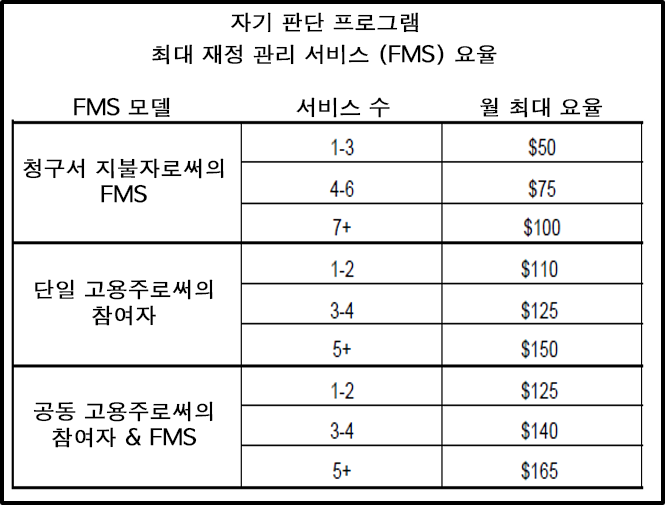 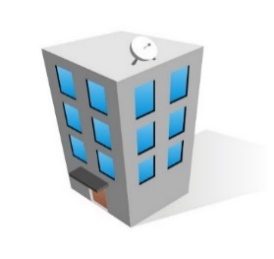 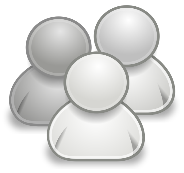 청구서 지불자
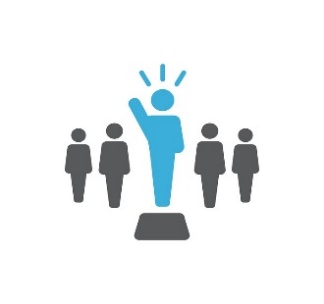 청구서 지불자
4-6
[Speaker Notes: 우리의 챠트에 따르면 4-6사이의 서비스에 대한 청구서 지불자 모델에 있어 Sofia의 FMS 요율은 최대 월 $75입니다.
각 관계를 결정합니다.
조합 내의 어떤 모델이 가장 비용이 많이 드는 지를 결정합니다 (FMS에게 가장 많은 책임)
지출 계획에서 서비스 수를 계산
FMS 비용을 산정하기 위해 최대 재정 관리 서비스 (FMS) 요율 워크시트를 참조

****** (최고 $ 모델 + 서비스 수 = 비용 ) ******	

SDP에서 만약 FMS가 한 가지 이상의 모델을 통해 지불을 할 경우, 최대 요율은 총 서비스 수에 대해 가장 높은 비용 모델을 초과할 수 없습니다.]
서비스 및 지원에 대한 지불
개별적 예산
FMS 논의 
활동
지출 계획에서 서비스를 검토

직원이 있을 지 여부 결정

직원과의 관계를 결정 

어떤 종류의 FMS를 사용할 것인가? 이유는?
[Speaker Notes: 다음에 대해 이야기를 나누도록 두 명씩 짝을 짓거나 또는 계획 내의 서비스 종류에 대해 이야기를 나누고 어떤 종류의 FMS를 사용할 것이라고 생각하고 그 이유가 무엇이라고 생각하는 지에 대해 질문합니다.  5-10분 정도가 걸릴 것입니다.

직원을 직접 고용할 것입니까?
맞다면 모든 책임과 통제권을 가지길 원합니까 아니면 FMS와 공유하길 원합니까?
에이전시와 함께 일하는 사람들만을 고용할 것입니까 아니면 항목만을 구매할 것입니까?]
서비스 및 지원에 대한 지불
검토
FMS 검토

FMS 개괄

FMS와 여러분들의 관계 결정

3개 모델
 
FMS 비용

Jason 및 Sofia의 예
[Speaker Notes: FMS는 반드시:
지역 센터와 계약을 맺어야 합니다.
지출 계획을 가지고 IPP에 있는 서비스와 지원에 대한 지불하여야 합니다.
그들은 여러분 및 지역 센터에 지출 계획에 대한 월별 보고서를 발송합니다.
FMS는 SDP에 관련 있어야 하는 서비스입니다.
2) 직원과 여러분들과의 관계는 여러분들과 FMS와의 관계를 결정해 줄것입니다.

3) 그 관계에는 3개의 모델이 있습니다. 

4) 모델과 지출 계획에 있는 서비스 수는 FMS 비용을 결정해줍니다.]
권리 및 안전
5개 원칙
자유
권한
지원
책임 
확인
역할 및 책임 
여러분 
가족/지원 모임
서비스 코디네이터
재정 관리 서비스 
서비스 제공자
독립 협력자
권리 및 안전
권리 개괄
권리 및 안전 개괄
여러분들의 권리 

전과 배경 확인

남용을 인식하고 보고하기
권리 및 안전
권리
IPP 과정
항소
공정한 청문회
동일한 권리
*더 많은 정보는 DDS 웹사이트 참조
[Speaker Notes: SDP에서 여러분들은 지금과 같은 똑같은 권리를 갖게 될 것입니다. 
그것은 다음을 위한 권리를 포함합니다:
IPP 과정
공정한 청문회
항소
5개의 원칙, 사람 중심 계획 과정 및 오늘 날 여러분들이 배운 규정을 생각하면서 팀 멤버와 문제를 풀어보십시오. 

오늘 우리는 모두 배우는 것이기에 도움이 필요하시면 여러분들의 지역 센터가 도와드릴 것입니다.  여러분 또는 지역 센터는 DDS에 sdp@dds.ca.gov로 이메일 보내실 수 있습니다. 

더 많은 정보에 대해서는 DDS 웹사이트 www.dds.ca.gov를 참조하십시오.]
권리 및 안전
전과 배경 확인
FMS는 자기 판단 프로그램에서 여러분들의 안전을 보호하기 위해 노력합니다.
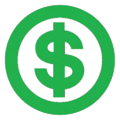 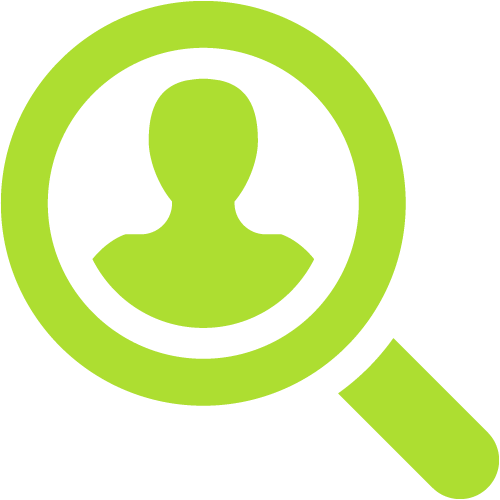 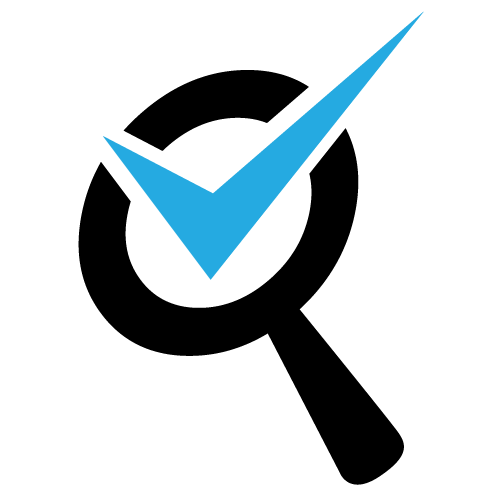 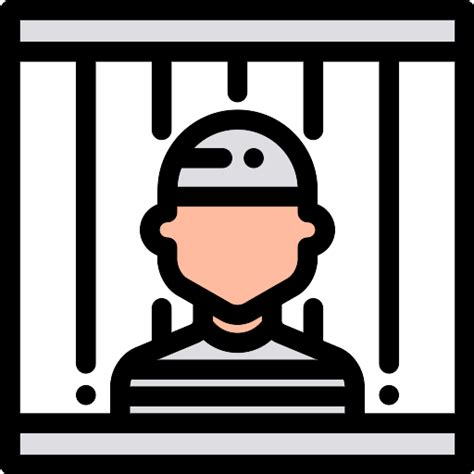 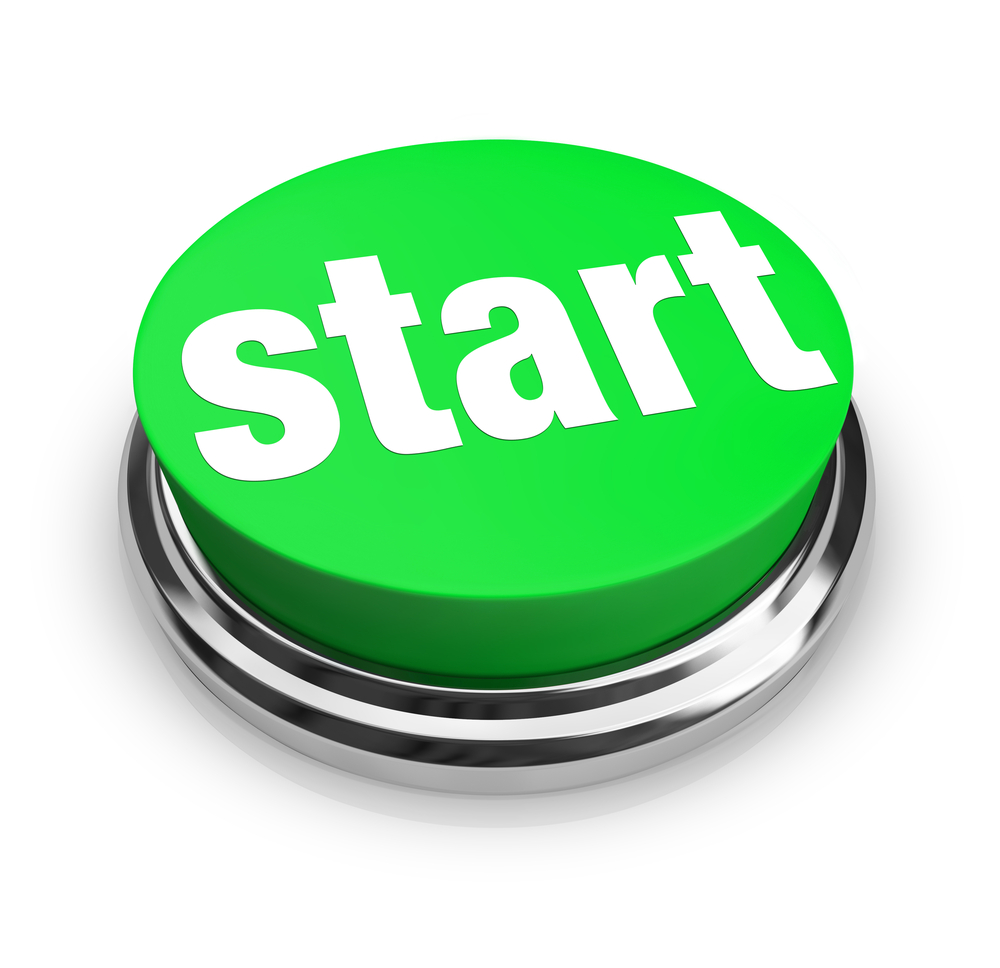 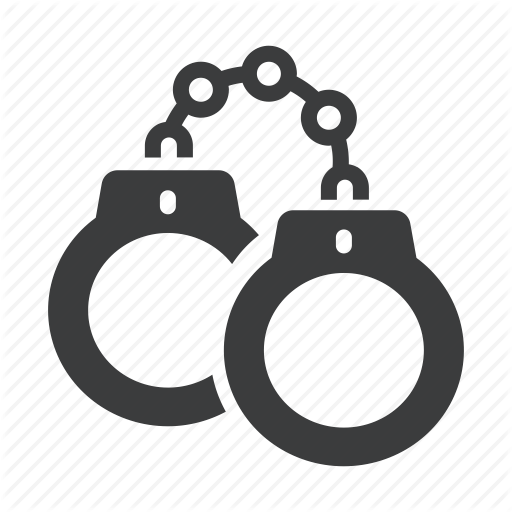 결과가 FMS로 발송됨
서비스 제공자가 비용을 지불
가벼운 범죄에 기소됨?
DDS는 시작하기 전에 승인을 할 것임
전과 확인이 완료되었고 깨끗함이 확인됨
심각한 범죄에 기소됨?
서비스 제공을 할 수 없음
서비스를 제공할 수 있음
요건:
직접적인 개인적 케어의 제공자
소비자인 당신이 요청하는 다른 제공자

전과 확인에 관한 질문: sdpbackground@dds.ca.gov
[Speaker Notes: 핵심 요점
일부 고용되는 사람은 전과 확인을 하여야 할 수 있습니다. 이것은 SDP에서 중요한 안전 사항입니다.
전과 확인은 지출 계획에서 지불하면서 가족 구성원 및 친구를 포함하여 여러분들에게 개인적인 직접적인 케어를 제공하는 사람들에게 필요합니다. 직접적인 개인 케어는 옷입기, 단장하기, 목욕하기 또는 개인 위생 서비스에 대한 도움을 의미합니다.  
여러분 또는 FMS는 다른 서비스 제공자에게 전과 확인을 요청할 수도 있습니다. 이것이 여러분 또는 FMs제공자에게 중요할 수 있는 경우들이 있을 수 있습니다.
FMS는 전과 확인이 완료되도록 하여야 합니다. 
서비스 제공자 또는 직원은 반드시 다른 서비스를 제공하면서 이미 했었어도 (예: IHSS), DDS로부터 다시 새로운 전과 확인을 받아야 합니다. 그들은 DDS 전과 확인을 받아야 합니다. 
제공자가 한 명 이상의 참여자에게 서비스를 제공하여도 SDP에 대해서는 전과 확인을 한 번만 합니다.

그 프로세스는 다음과 같습니다:
FMS는 제공자에게 지문 인식 위치를 제공합니다. 그것은 캘리포니아 전역에 있습니다.
FMS에서는 지문을 찍는 데 필요한 종이도 제공을 할 것입니다.
지문 인식 비용은 제공자가 지불합니다.
결과는 48시간 내이 캘리포니아 주정부 (사법부 및 DDS)로 발송됩니다.
FMS는 특별한 상세사항이 포함되지 않은 결과를 DDS로부터 받게됩니다. 
제공자가 가벼운 범죄에 대해 기소를 받았다면? DDS는 시작하기 전에 승인을 하여야 합니다.
제공자가 심각한 범죄에 대해 체포되거나 기소를 당했었다라면, 허가증을 받지 못합니다. 

심각한 범죄는 기소를 당했거나 또는 재판 대기 중이거나, 살해를 시도했거나 노인 또는 의존적 성인을 남용, 강간 또는 성적 구타, 도난, 방화, 납치, 차량 탈취 또는 강탈을 포함합니다. 

여러분들의 FMS는 전과 확인 내용을 알려줄 것이며 SDP에서 지불되는 서비스를 제공할 수 있는 자격이 없음을 알려드릴 것입니다. 
서비스를 셋업하면서 전과 확인에 대해 질문이 있으시면 sdpbackground@dds.ca.gov를 방문해 주십시오.]
권리 및 안전
남용을 인식
남용에는 많은 종류가 있습니다.
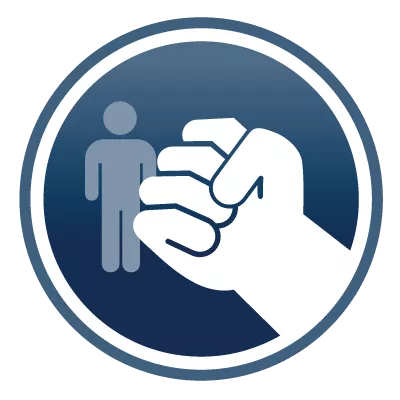 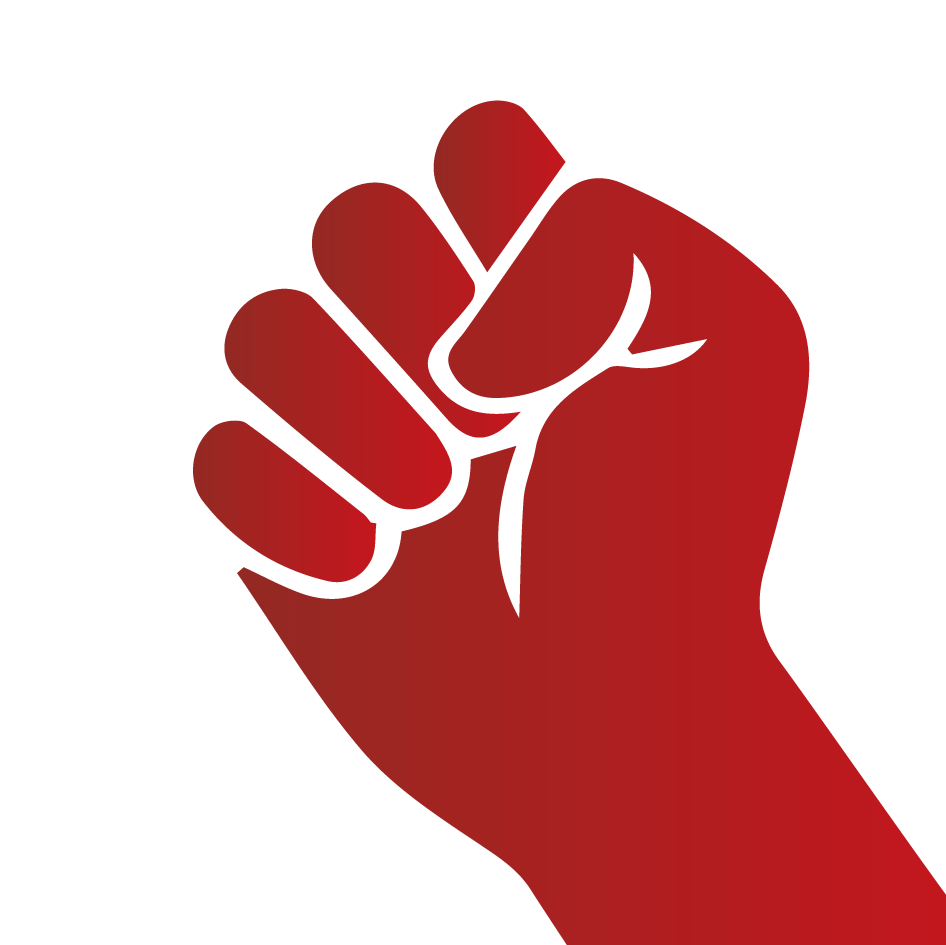 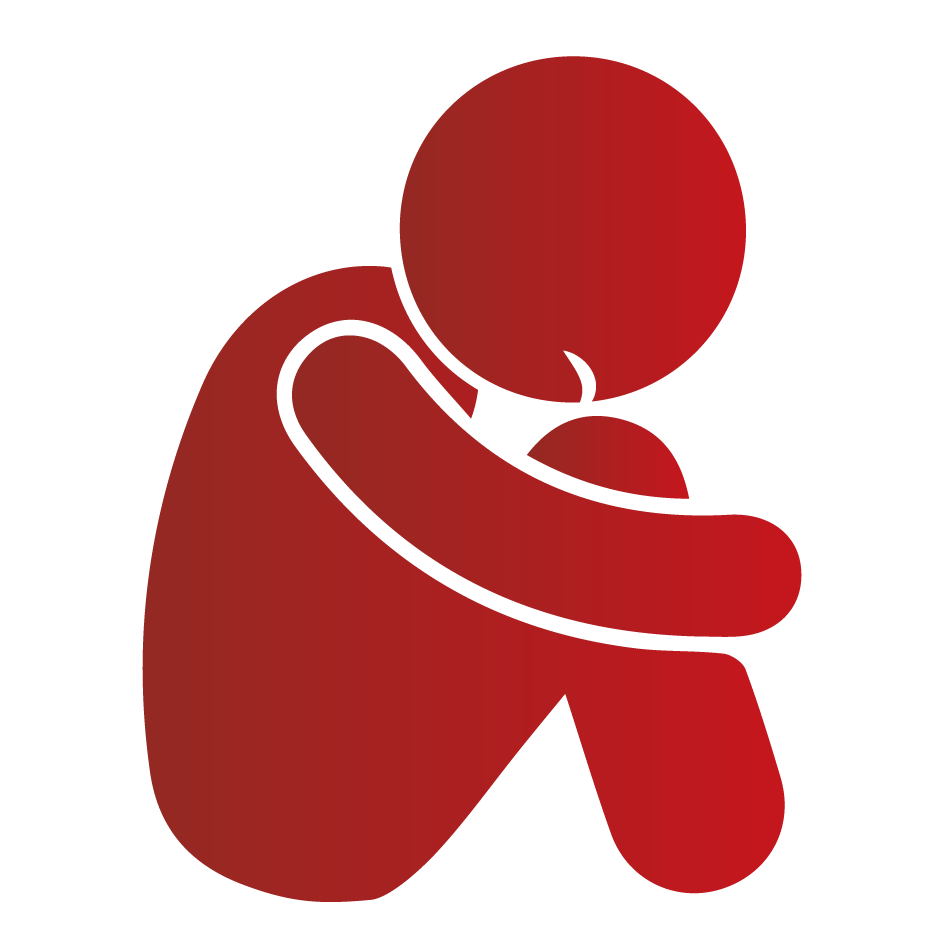 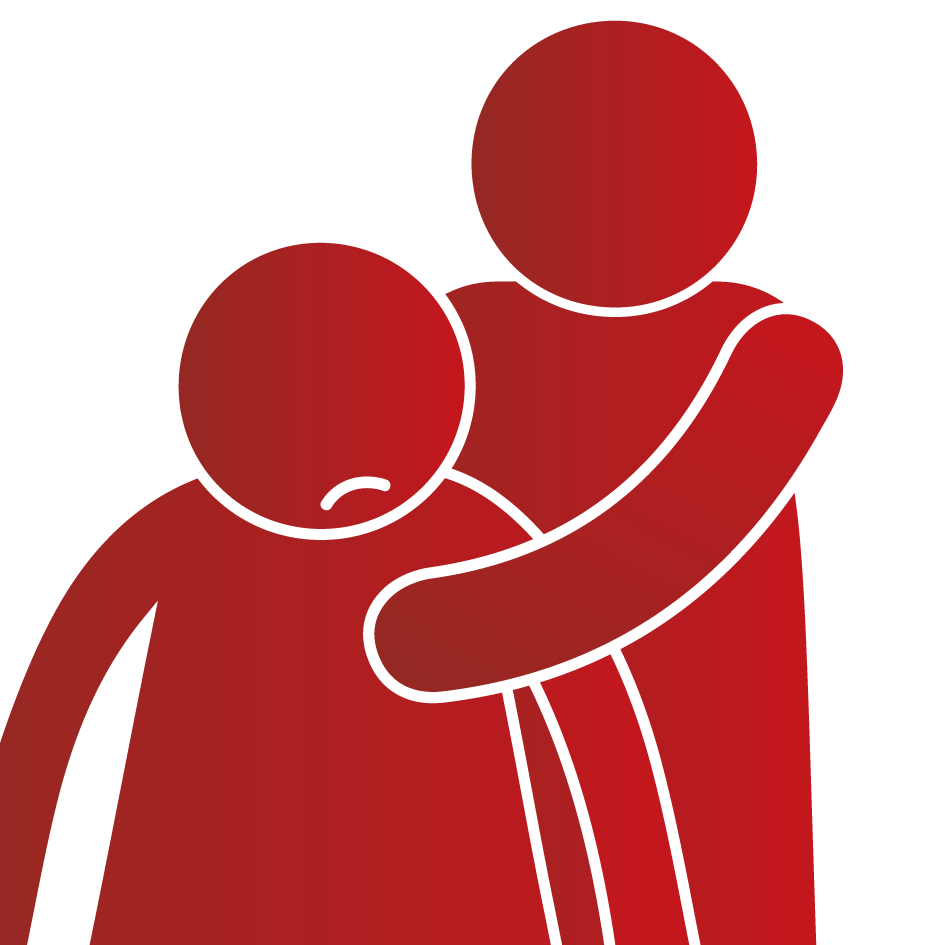 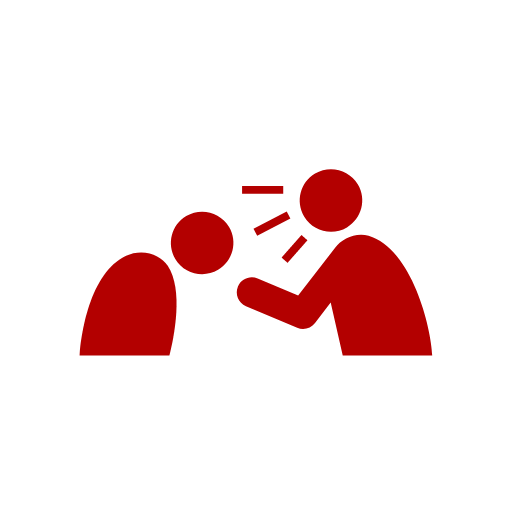 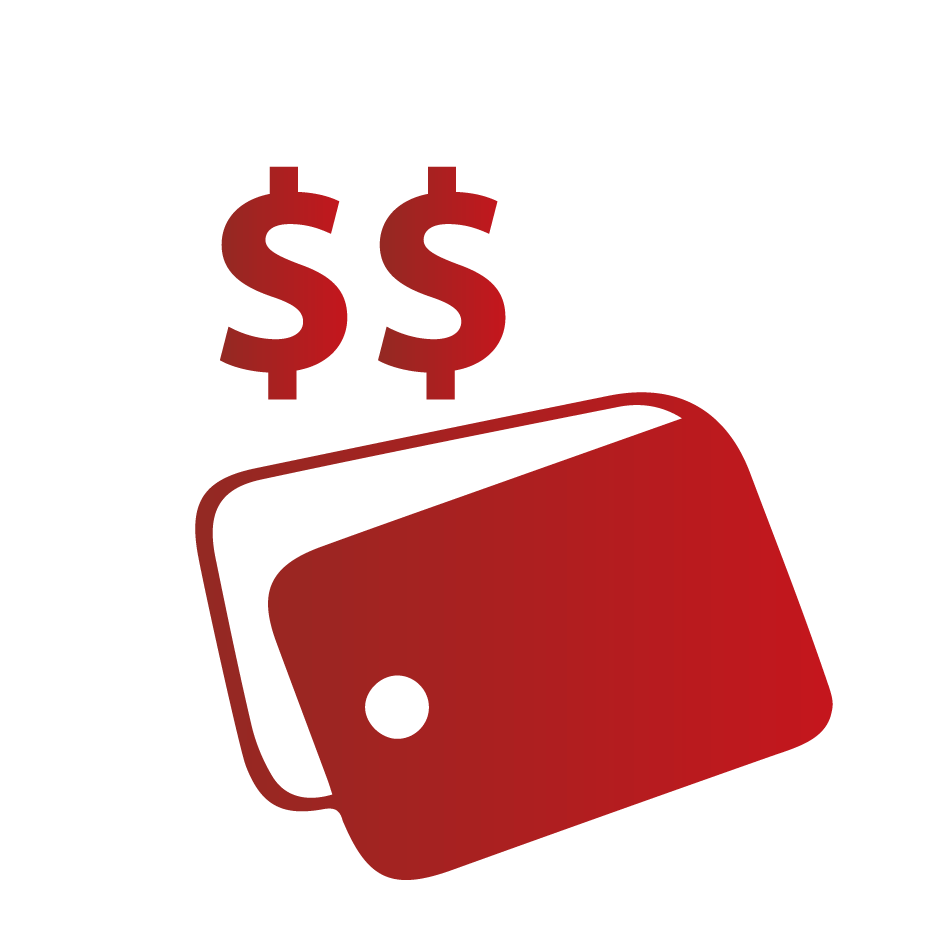 신체적
방치
성적
여러분 및 팀은 다음이 필요합니다:

남용에 대해 배우기.

남용이 어떻게 발생하는 지에 대해 배우기.

발생하였다고 생각하였을 때 할 일
감정적
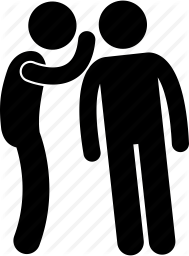 금전적
신뢰하는 사람에게 말합니다!
[Speaker Notes: 안전에서의 가장 큰 부분은 알고 남용을 예방하는 것입니다. 다음 몇 개의 슬라이드에서 남용에 대해 이야기 나눌 것입니다. 
여러분, 가족 그리고 여러분께 서비스를 제공하는 사람에게 남용이 무엇인지, 어떻게 보고하는 지, 남용이라고 믿을 수 있는 것이 무엇인지에 대해 말해주는 것이 매우 중요합니다. 
남용에는 많은 종류가 있습니다:
신체적 남용
성적 남용
방치로 인한 남용 
감정적 남용 
금전적 남용
이러한 것은 모르는 사람 또는 아는 사람에게 의해 일어날 수 있으며 때때로 남용을 당하고 있는 지에 대해 잘 알지 못할 때도 있습니다. 누군가가 여러분을 대하는 것에 대해 불편을 느끼신다면, 믿는 사람에게 말을 하셔야 합니다. 

훈련 팁! 오리엔테이션을 제시하고 남용에 대해 논의할 준비를 하며 자신의 경험을 공유할 수 있도록 할 수 있습니다. 그것을 청취하고 적절한 방법에 대해 이야기를 나누십시오.]
권리 및 안전
남용을 인식
남용의 조짐 및 징후를 이해하는 것이 중요합니다.
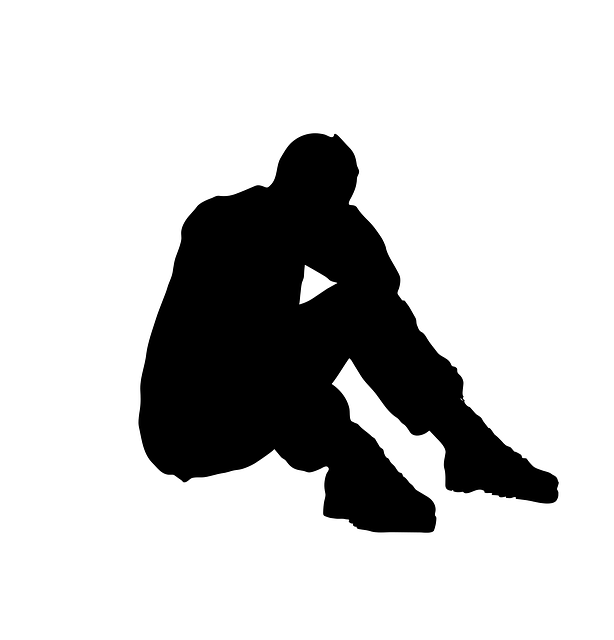 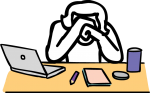 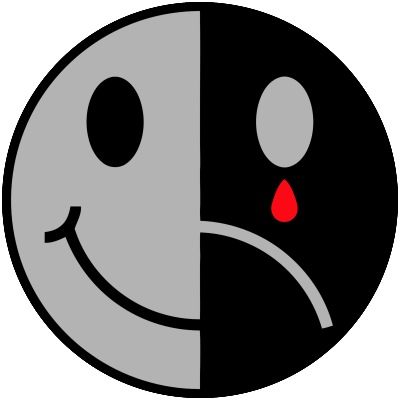 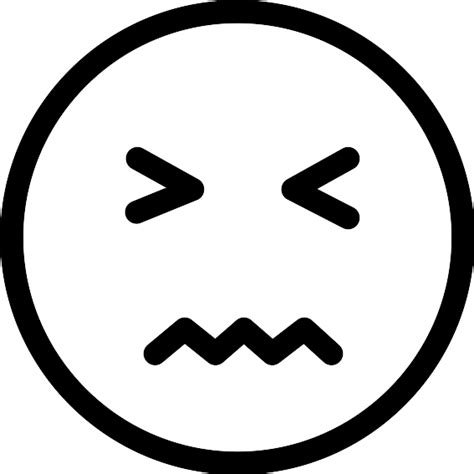 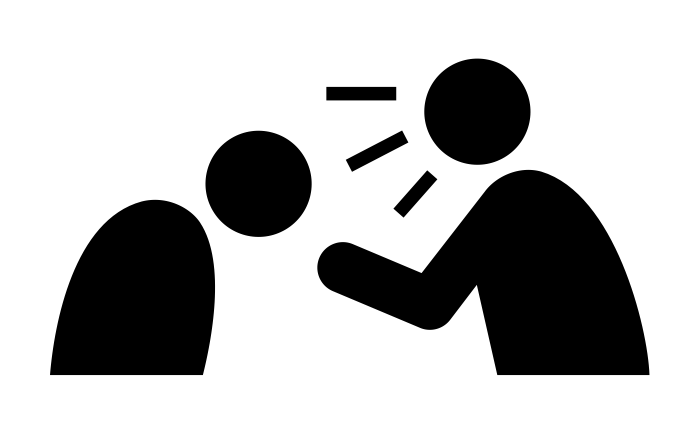 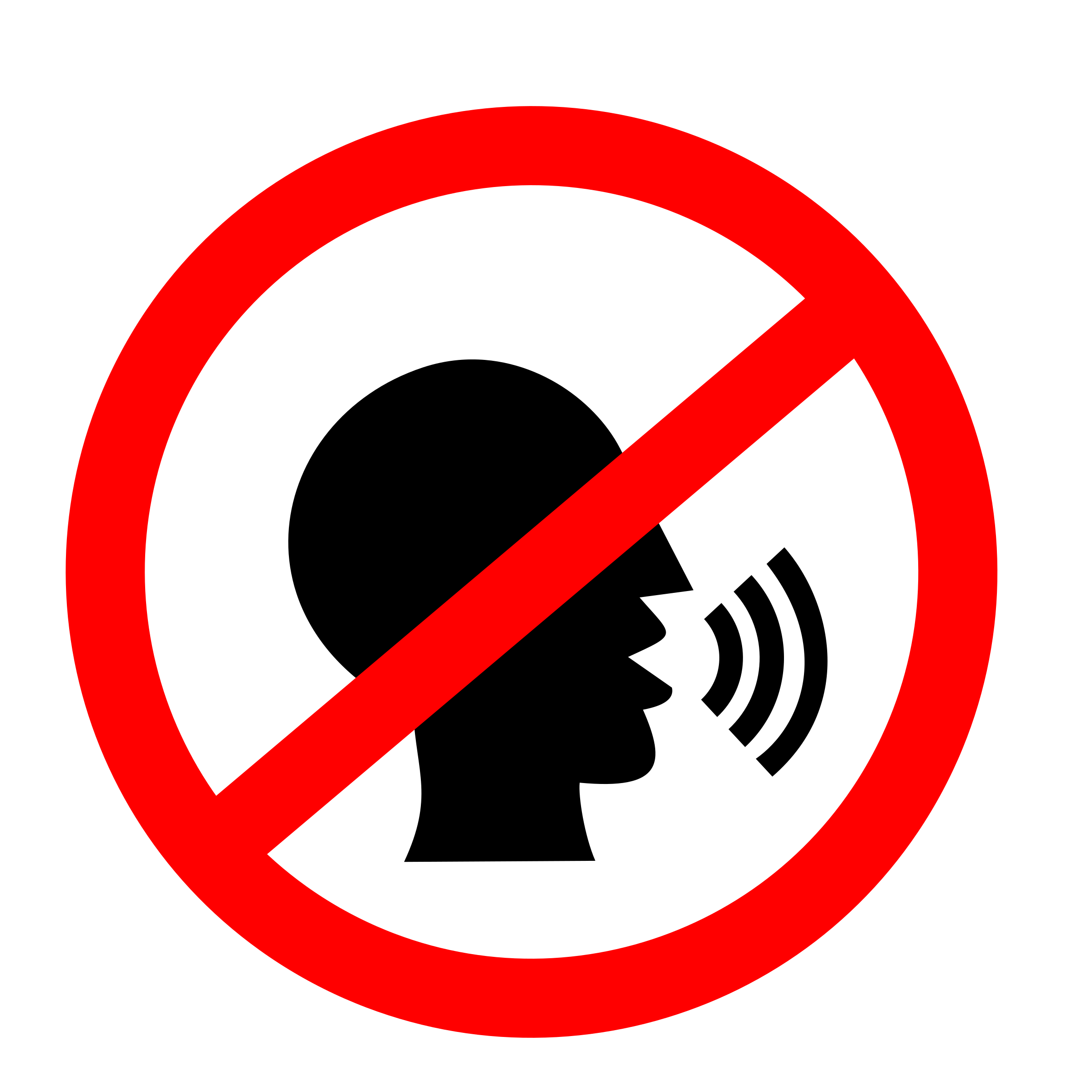 권리 및 안전
남용을 인식
*
무시하지 마십시오
누군가가 당신을 해하거나 무시할 경우
너무 가까이 오고 그것이 싫을 경우
자신의 소유물을 누가 가지고 갈 경우
자신의 기분을 나쁘게 할 경우
불편함을 느끼게 할 경우
누군가가 원치 않는 데 만지는 경우
그것은 옳지 않습니다!
[Speaker Notes: 자료물: 자신을 방어하는 방법 – 싸우십시오!: TipSheet_자신을 방어하는 방법_v6

여러분들은 많은 사람의 지원을 받으며 여러분들은 삶에서 친구나 다른 사람을 또한 지원해줍니다. 믿는 사람과 이야기 나누십시오. 
그 누구도:
여러분을 불편하게 할 수 없습니다
여러분의 소유물을 가지고 갈 수 없습니다
가까이 와서 원치 않는 데 만질 수 없습니다
여러분들의 느낌을 무시하지 마십시오 믿는 사람과 이야기 나누십시오. 
안전하지 못한 상황에 있을 때....안전한 장소에 갈 수 있도록 즉각적인 조치를 취하십시오. 
불편하거나 위험한 상황에 대처할 수 있는 아이디어가 패킷에 있는 자료물에 제시되어 있습니다. 
훈련 팁! 잠시 중단하고 누구에게 말을 할지 청중에게 생각해보라고 요청하십시오. 그 생각을 공유하지 않아도 좋지만 이러한 경우 지원해줄 수 있는 사람이 누구인지 생각해볼 수 있습니다.]
권리 및 안전
남용 보고
믿는 사람에게 말하십시오:
그들은 도울 것입니다:
가족 
친구
학교에 있는 사람
직장에 있는 사람 
독립 협력자
서비스 코디네이터
의료진
안전할 수 있도록 하십시오
적절한 사람에게 보고하십시오
성인 보호 서비스
아동 보호 서비스
지역법 기관
지역 센터
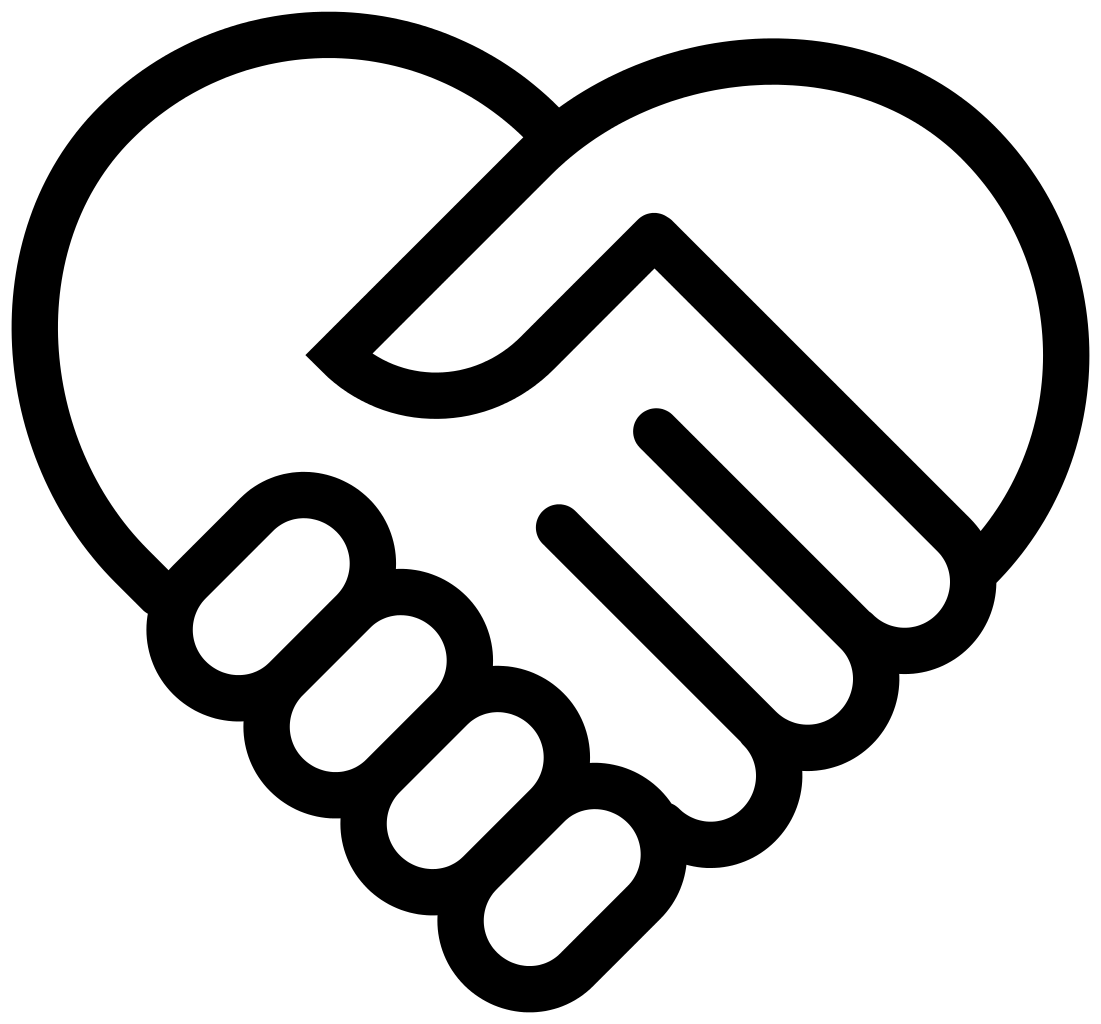 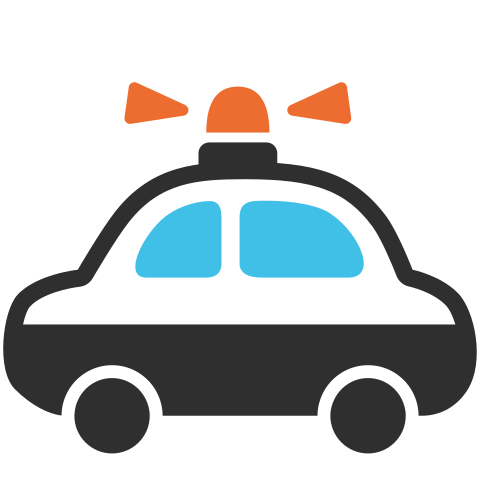 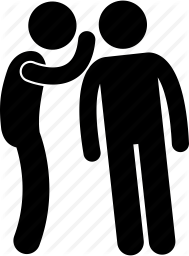 [Speaker Notes: 여러분들의 팀, 가족 및 친구는 안전하고 건강할 수 있도록 지원할 것이며 여러분들 주위의 사람들과 여러분들이 안전하고 편안하게 있을 수 있도록 도울 것입니다.
여러분들이 경험하거나 보았을 때, 듣거나 남용이 의심될 때 무엇을 해야합니까?
믿는 사람에게 말하십시오! 
아는 사람이 남용을 당하고 있다고 믿을 경우, 여러분 또는 다른 사람이 안전할 수 있도록 즉각적인 조치를 취하십시오. 
그런 후 의심되는 남용에 대해 믿는 사람에게 보고를 합니다. 도움을 줄 수 있을 것이라고 생각하는 사람에게 말할 수 있습니다. 

오리엔테이션 중에, 지역 센터는 다음에 대해 정보를 포함시킬 수 있습니다:
보고 기관 관련 지역 리소스
남용 생존자 관련 지역 리소스]
권리 및 안전
검토
권리 및 안전 검토
여러분들의 권리 

전과 배경 확인

남용을 인식하고 보고하기
다음 단계
5개 원칙
자유
권한
지원 
책임 
확인
역할 및 책임 
여러분 
가족/지원 모임
서비스 코디네이터
재정 관리 서비스 
서비스 제공자
독립 협력자
다음 단계
개괄
개괄
지역 센터 계획

지역 조언 위원회

자기 판단 리소스

자기 판단 커뮤니티 리소스
다음 단계
지역 센터 계획
자리 표시자: 
각 지역센터별을 위한 계획
[Speaker Notes: 이것은 각 RC가 다음 단계가 무엇인지에 대한 계획을 넣을 수 있는 곳입니다. 

모두가 바로 서비스 코디네이터를 만나거나 미팅을 바로 계획할 수 있는가? 
모두가 개별적 예산을 알기 위해 자신의 연간 비용 명세서 사본을 받을 수 있는가? 
FMS가 계약을 맺은 서비스가 요구되는 유일한 곳임으로 RC가 어떻게 FMS를 찾는 것을 도울 것인가?]
다음 단계
SDP 지역 조언 그룹
지역 지원과 연결되기
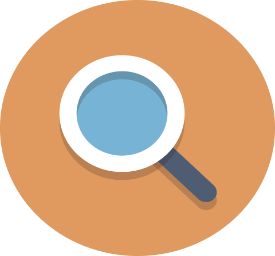 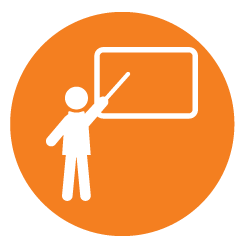 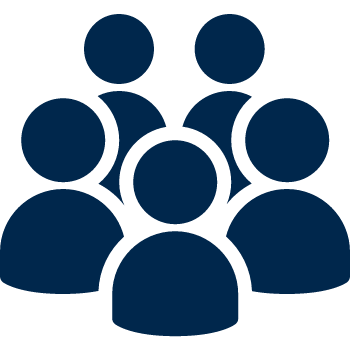 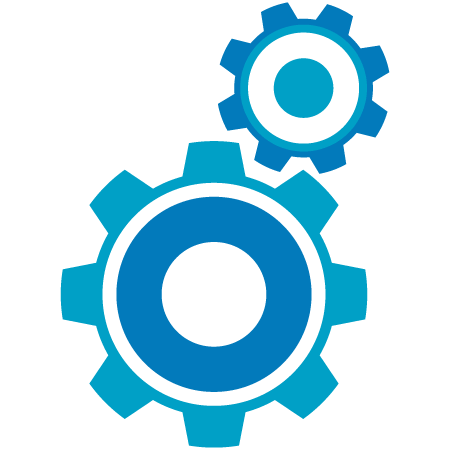 프로그램의 개발 및 지속적인  
프로세스를 감시
아웃리치를 하고
 트레이닝을 
제공할 수 있음
지속적인 개선을 위한 권유사항을 제안
다음을 포함한 협력적/네트워킹 미팅: 참여자, 가족
독립 협력자, FMS 및 서비스 제공자
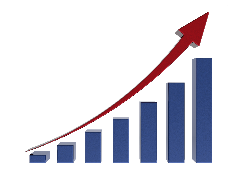 SD 지역 조언 위원회 미팅:
	날짜:
	장소:
[Speaker Notes: 지역 센터는 여러분을 지원하기에 있지만 지역의 자발적인 조언 위원회에서도 지원을 제공합니다. 

지역 자기 판단 위원회는 프로그램의 개발 및 지속적인 프로세스를 감시합니다. 

SDP에 선택된 다른 참여자와 가족과 미팅에 참여하고 연결되십시오. 개선을 위해 제안을 하십시오. 여러분들의 계획 및 자기가 결정한 삶에서 성공적인 것들에 대해 이야기 나누십시오!

RC/LVAC가 작성할 수 있는 공간이 있습니다.]
다음 단계
리소스
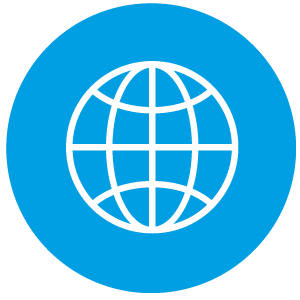 자기 판단을 위한 센터: self-determination.com
캘리포니아 SDP에 대한 업데이트: dds.ca.gov/SDP 및 [RC  사이트 입력]
그것은 나의 선택: mn.gov/mnddc/extra/publications/Its-My-Choice.pdf
[Speaker Notes: 지역 센터는 커뮤니티 내에서 추가적인 지역 지원 검색을 돕기 위해 추가적인 자료물을 제공할 수 있습니다.]
다음 단계
검토
다음 단계 검토
지역 센터 계획

지역 조언 위원회

자기 판단 리소스

자기 판단 커뮤니티 리소스
[Speaker Notes: 지역 센터는 다음 단계로 여러분들을 이끌어줄 것입니다.

참여하기 위해 여러분들의 SDP 지역 조언 집단에 동참하고 SDP 개발에 대한 목소리를 내십시오. 

더 많은 정보를 원하시면, SDP, 권리 및 선택에 대한 더 많은 정보에 대해 제공된 링크를 참조하십시오.]
마무리하는 생각
5개 원칙
자유
권한
지원 
책임 
확인
역할 및 책임 
여러분 
가족/지원 모임
서비스 코디네이터
재정 관리 서비스 
서비스 제공자
독립 협력자
마무리하는 생각
마무리하는 생각
가능성은 다음에 달렸습니다
여러분!
삶에 맞는 그리고 목표를 달성을 돕는 계획을 세우기

여러분들이 선택한 사람으로부터의 서비스
커뮤니티에서 거주하는 곳, 거주하길 원하는 곳!
마무리하는 생각
질문
질문?
지역 센터: (SDP 정보에 대한 웹사이트 링크 삽입)

지역 조언 위원회: (연락처 정보에 대한 웹사이트 링크 삽입)

DDS 웹사이트: www.dds.ca.gov/sdp

DDS 이메일: sdp@dds.ca.gov